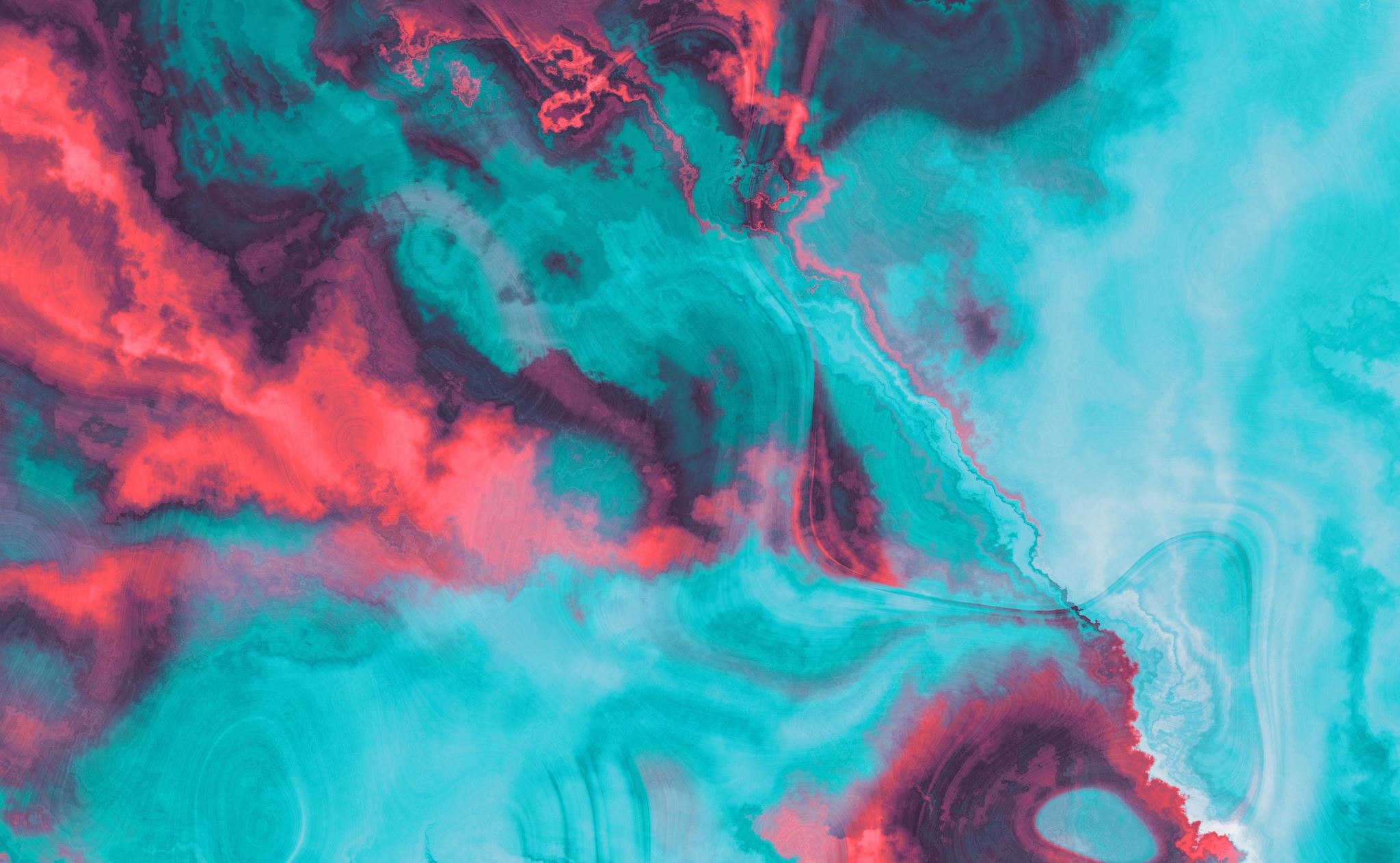 GALATIANS
Chapter Five
From what are Christians set “free?”
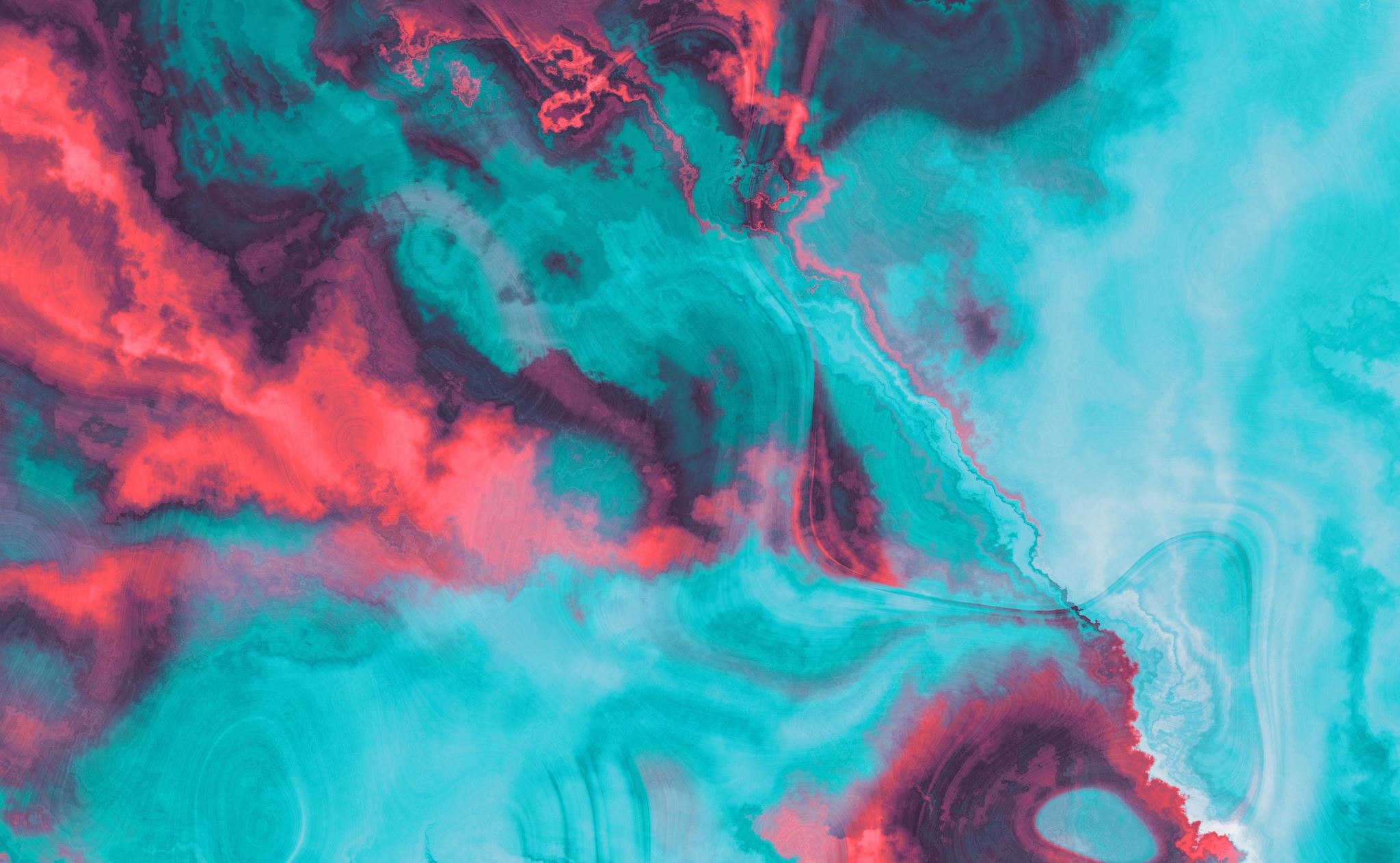 GALATIANS
Chapter Five
Identify two consequences of becoming circumcised.
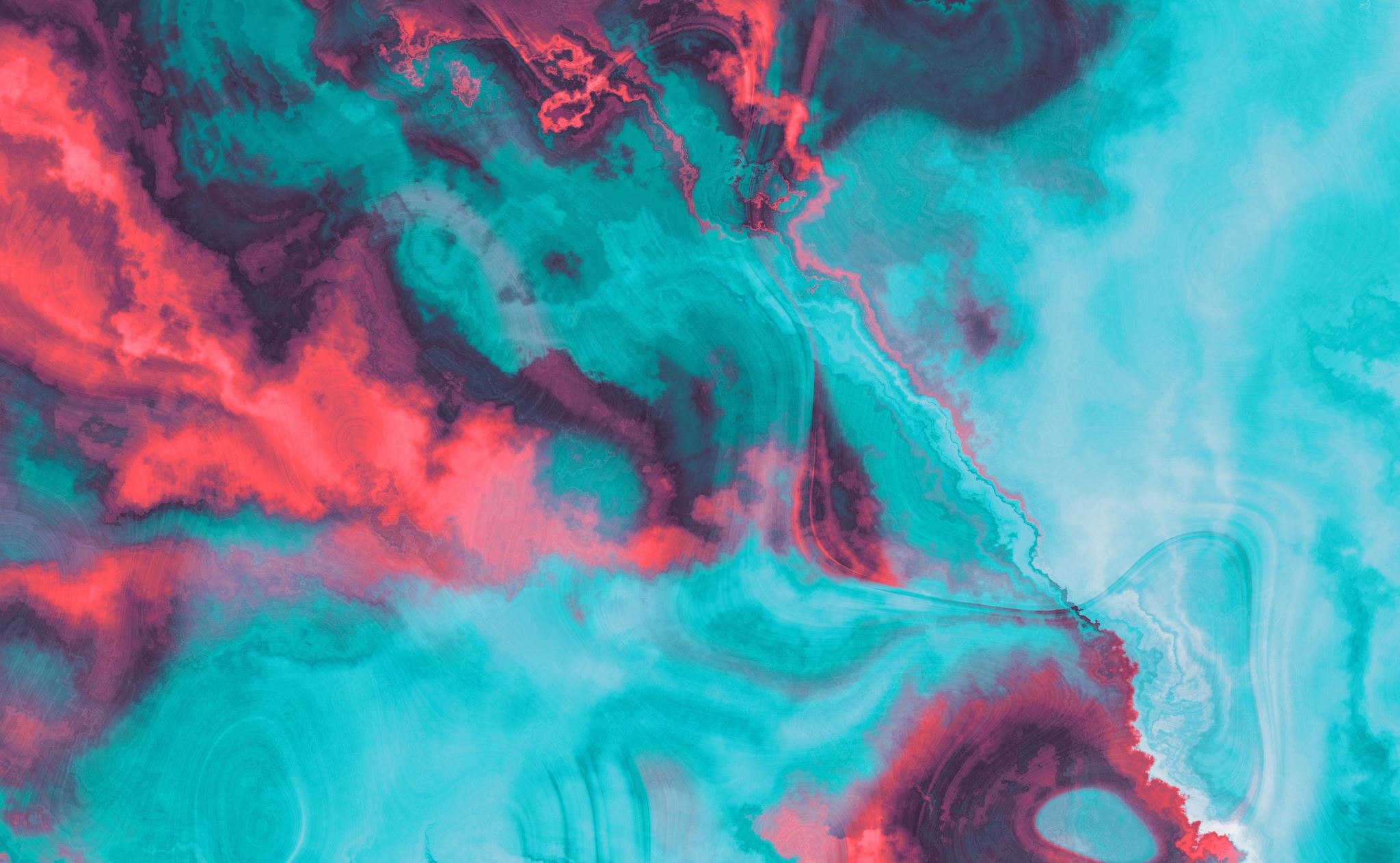 GALATIANS
Chapter Five
How is righteousness obtained?
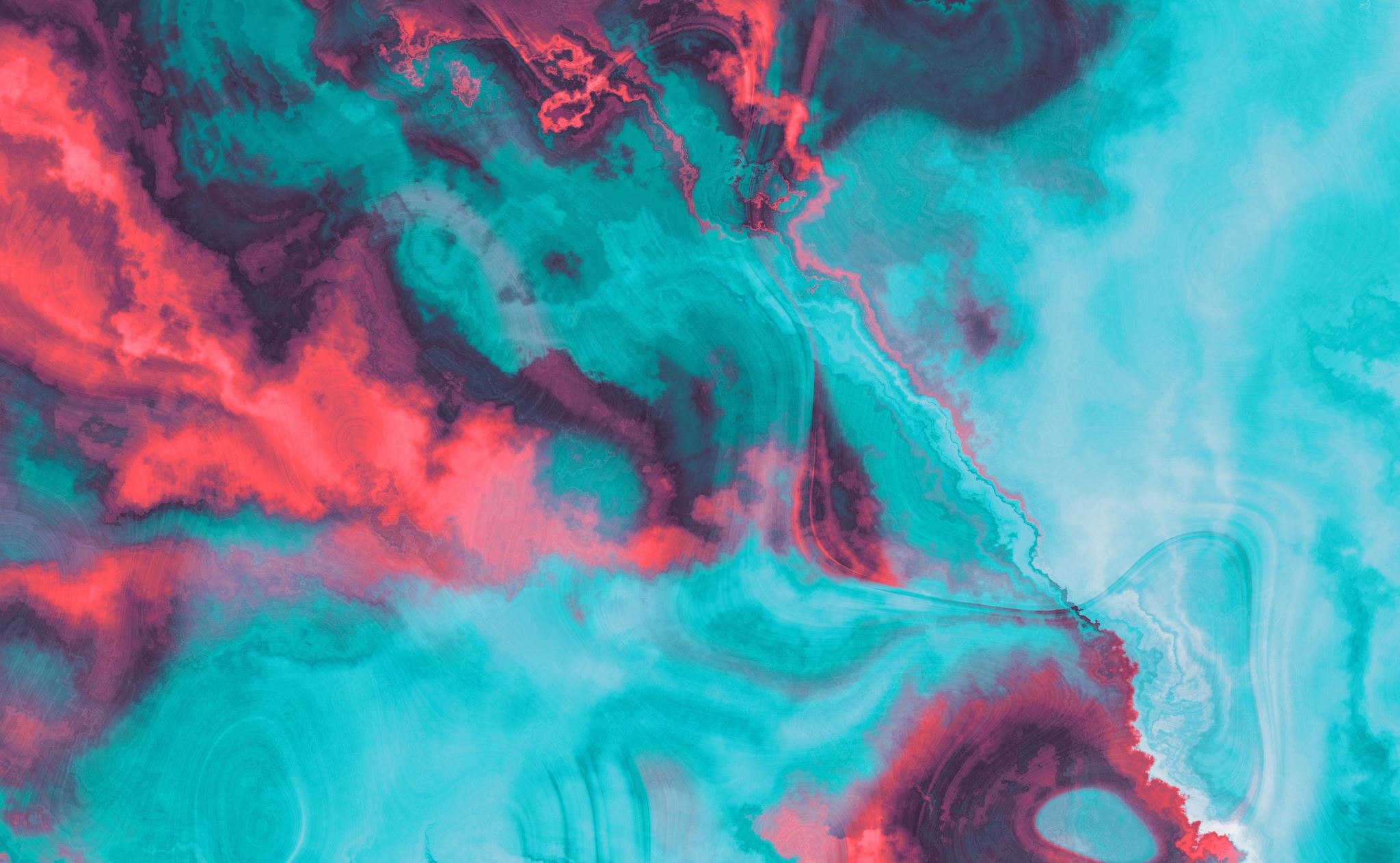 GALATIANS
Chapter Five
What had the Galatians been doing that they were “hindered” from continuing?
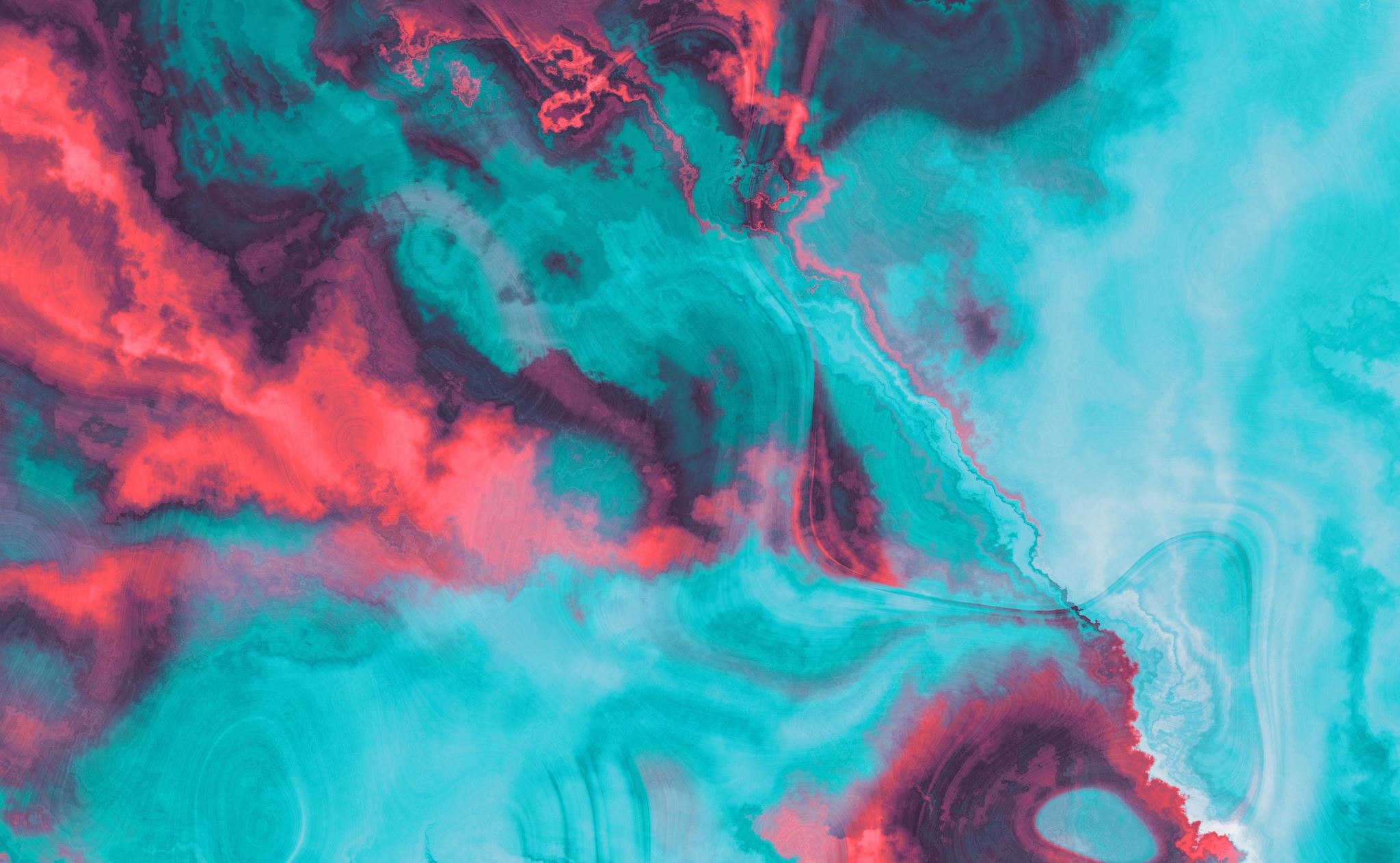 GALATIANS
Chapter Five
Whom had their present persuasion come from?
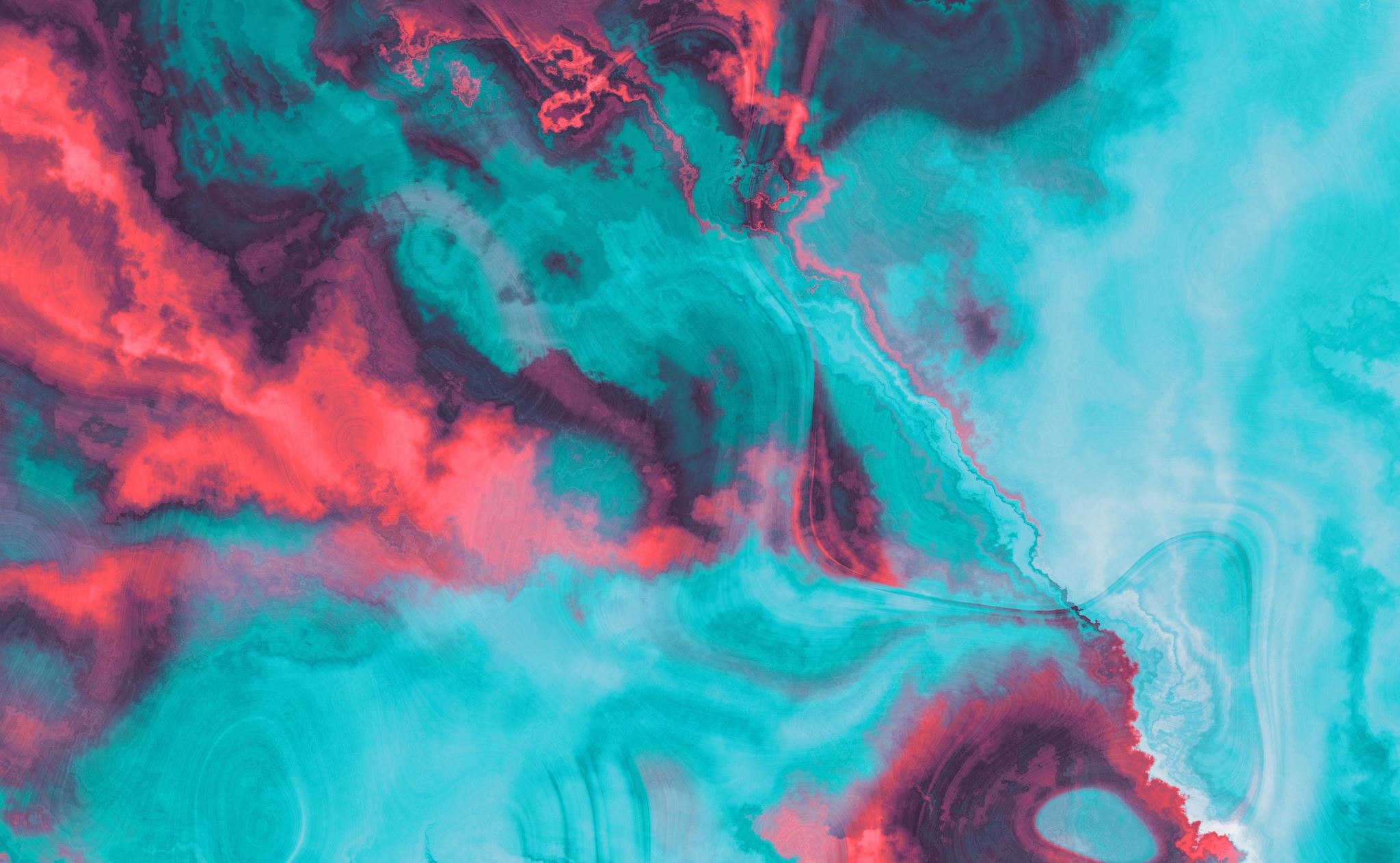 GALATIANS
Chapter Five
Describe the potential of leaven.
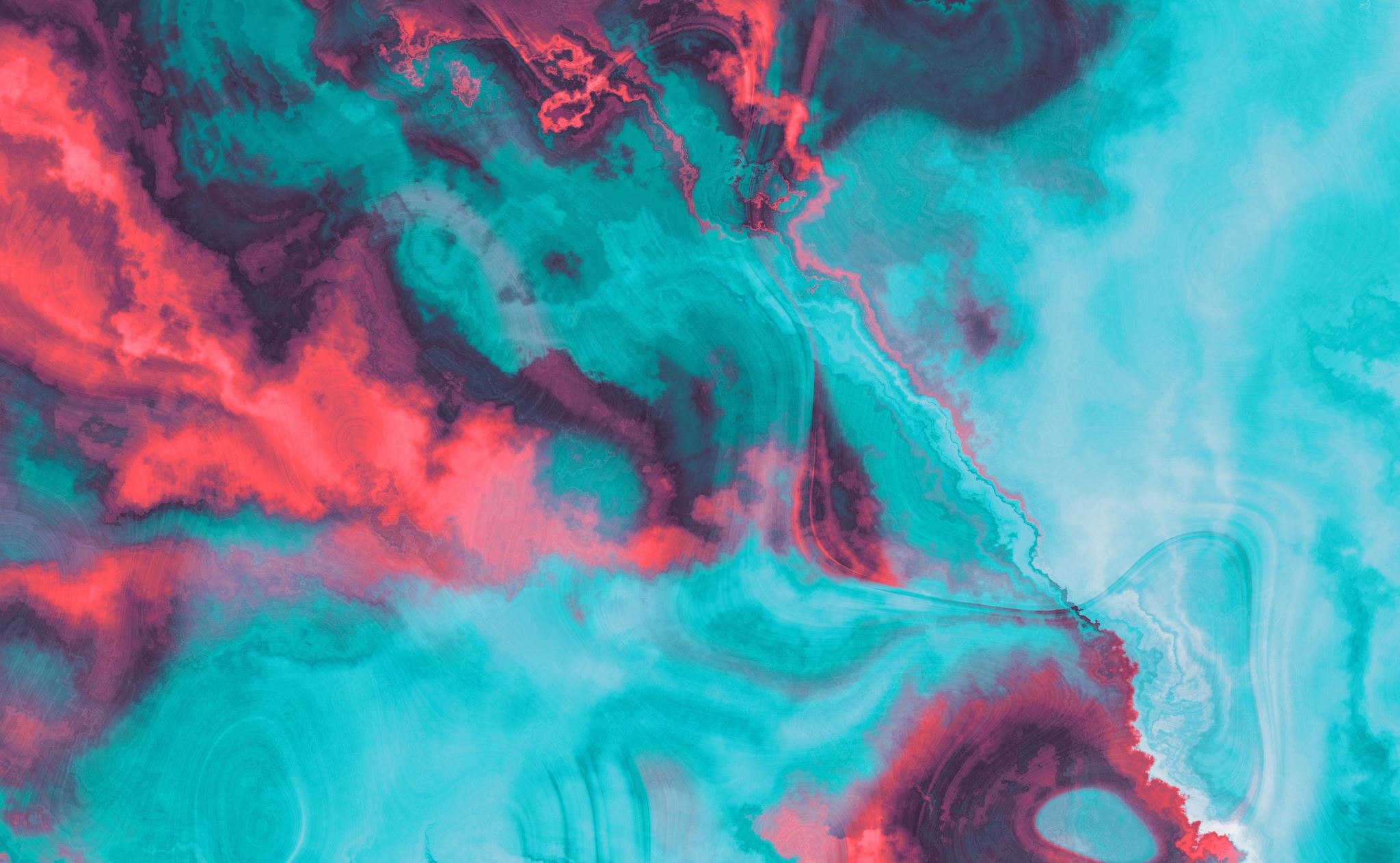 GALATIANS
Chapter Five
What thoughts did Paul have about the two separate parties?
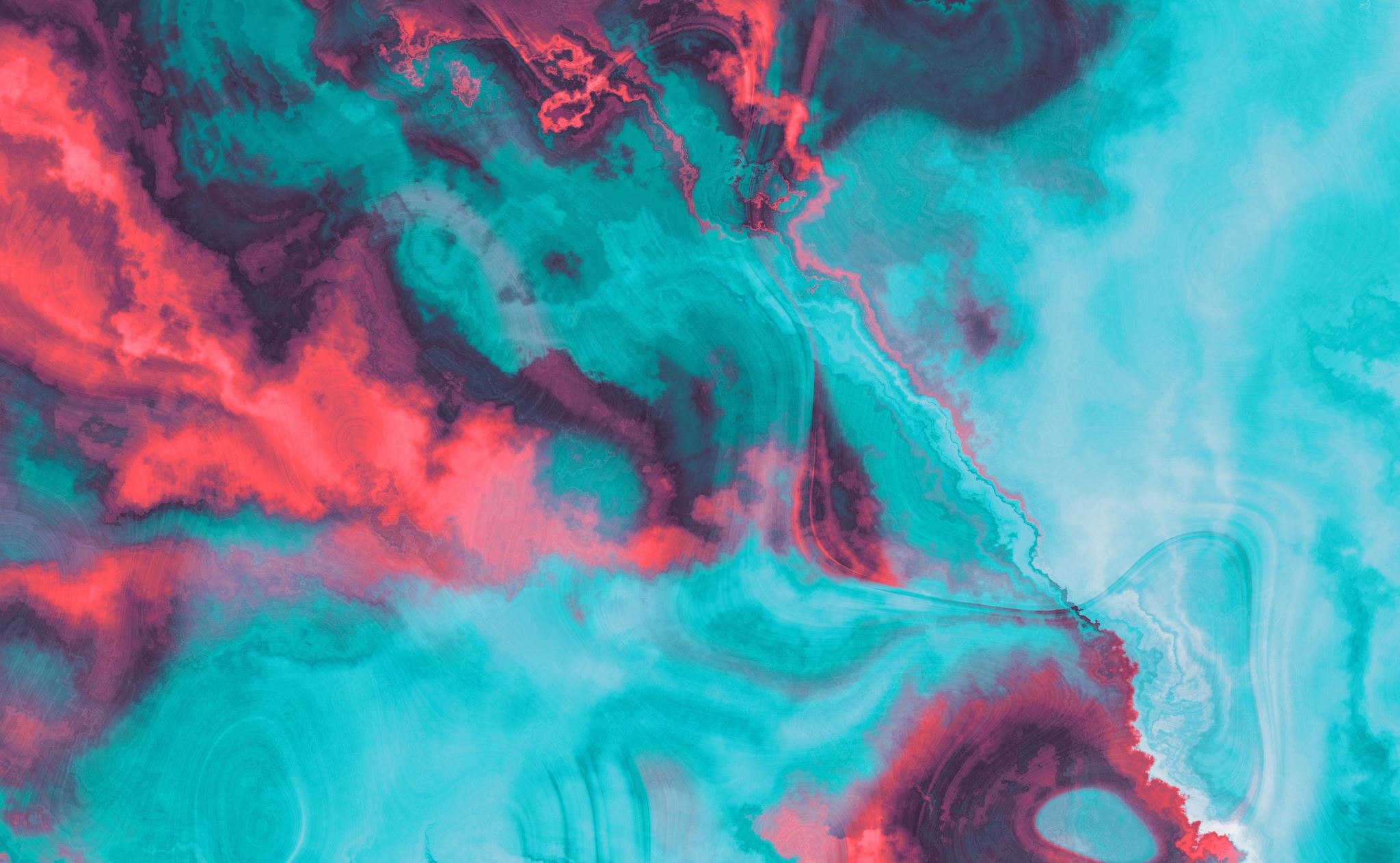 GALATIANS
Chapter Five
What was Paul experiencing and how did that confirm his stance on the subject?
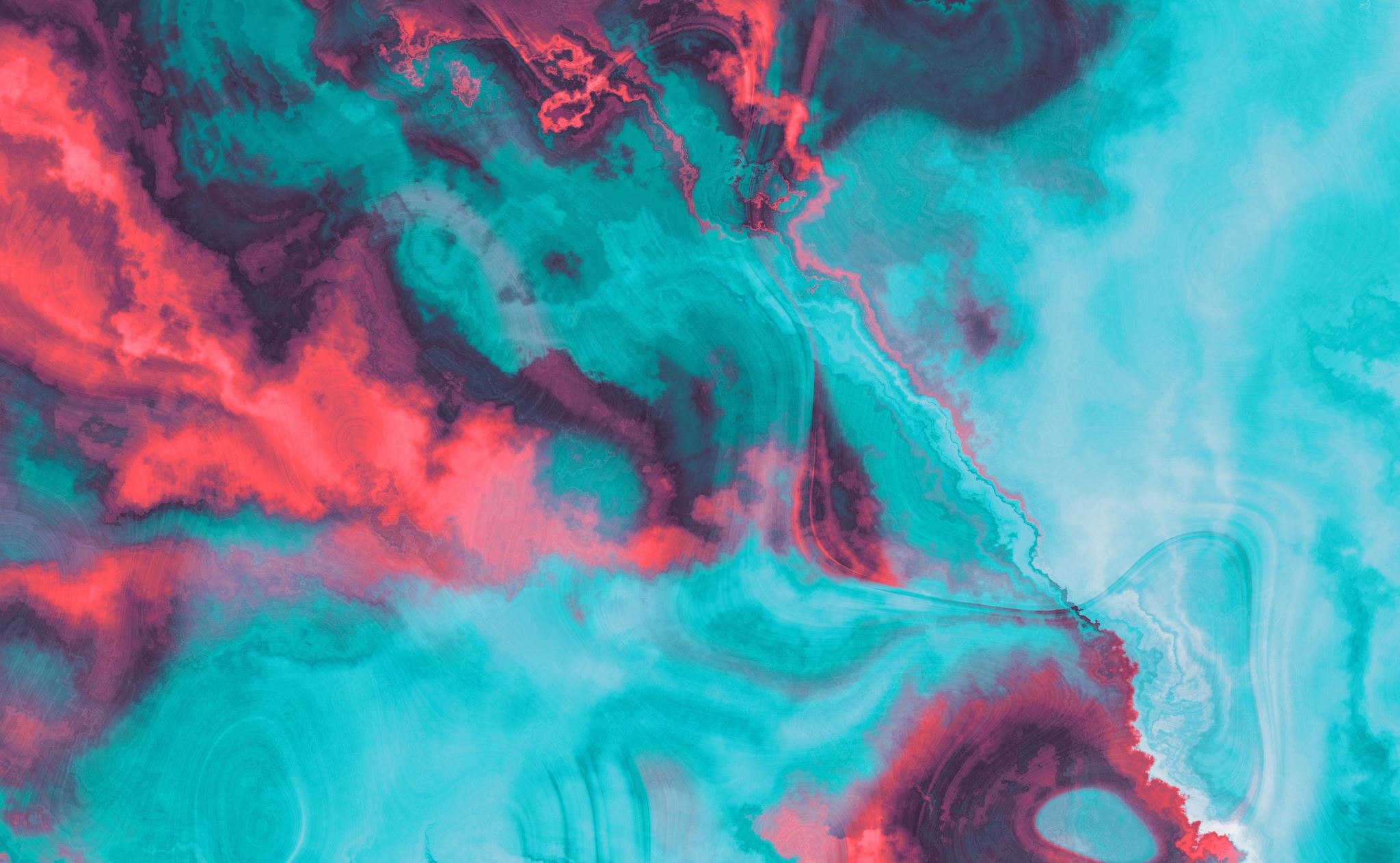 GALATIANS
Chapter Five
What did Paul wish the troublemakers would do?
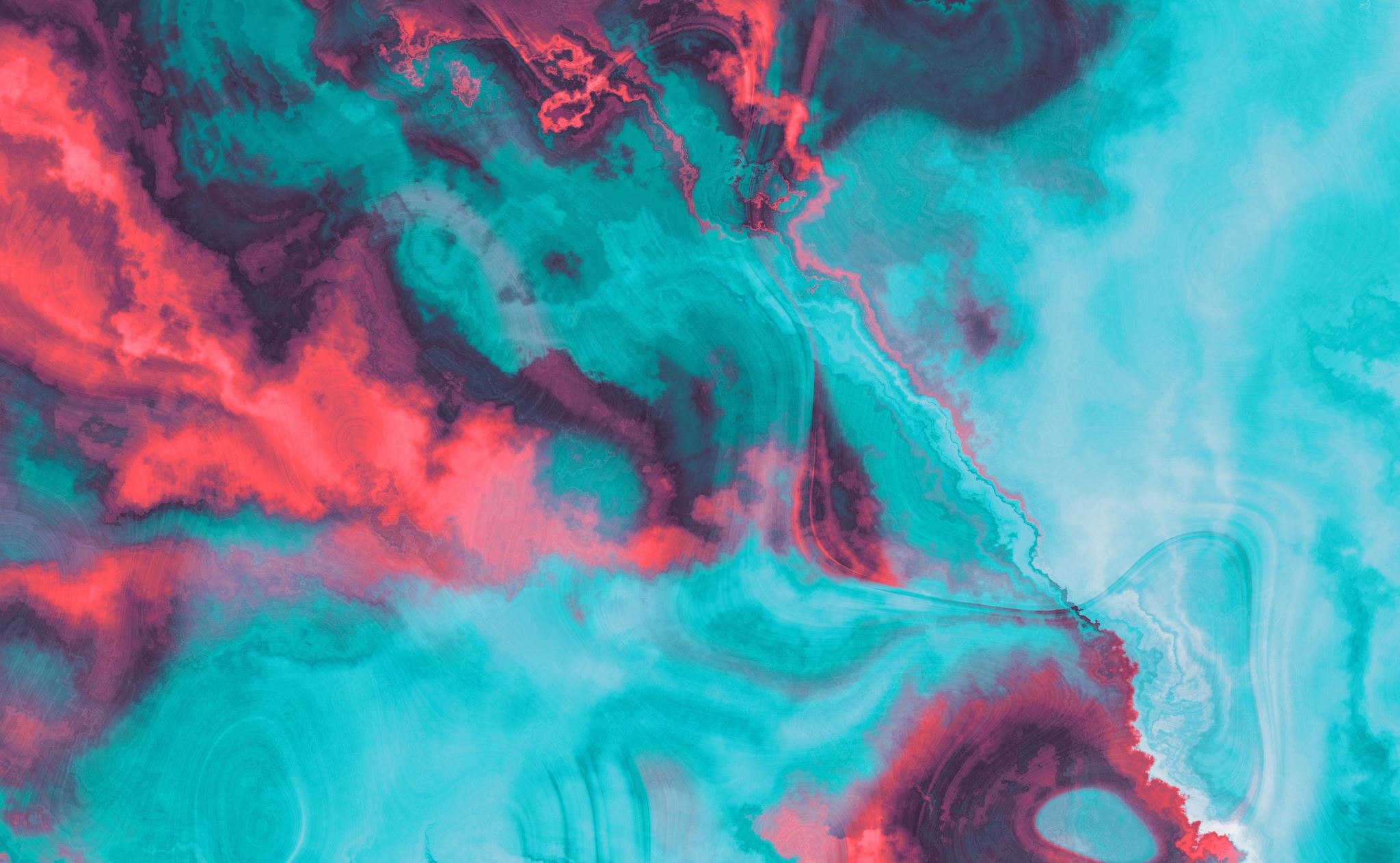 GALATIANS
Chapter Five
Is liberty in Christ absolute?
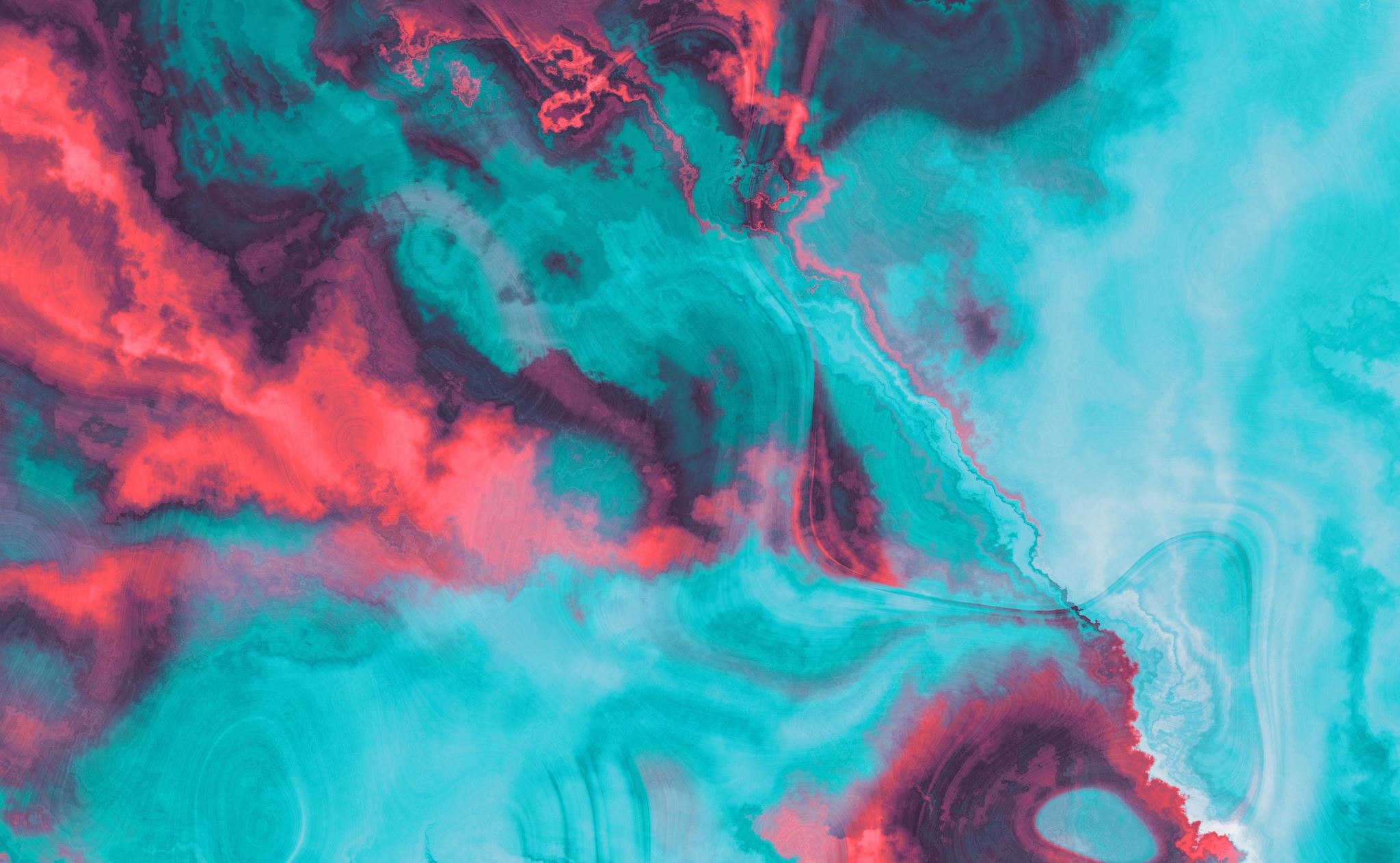 GALATIANS
Chapter Five
How is the law summarized?
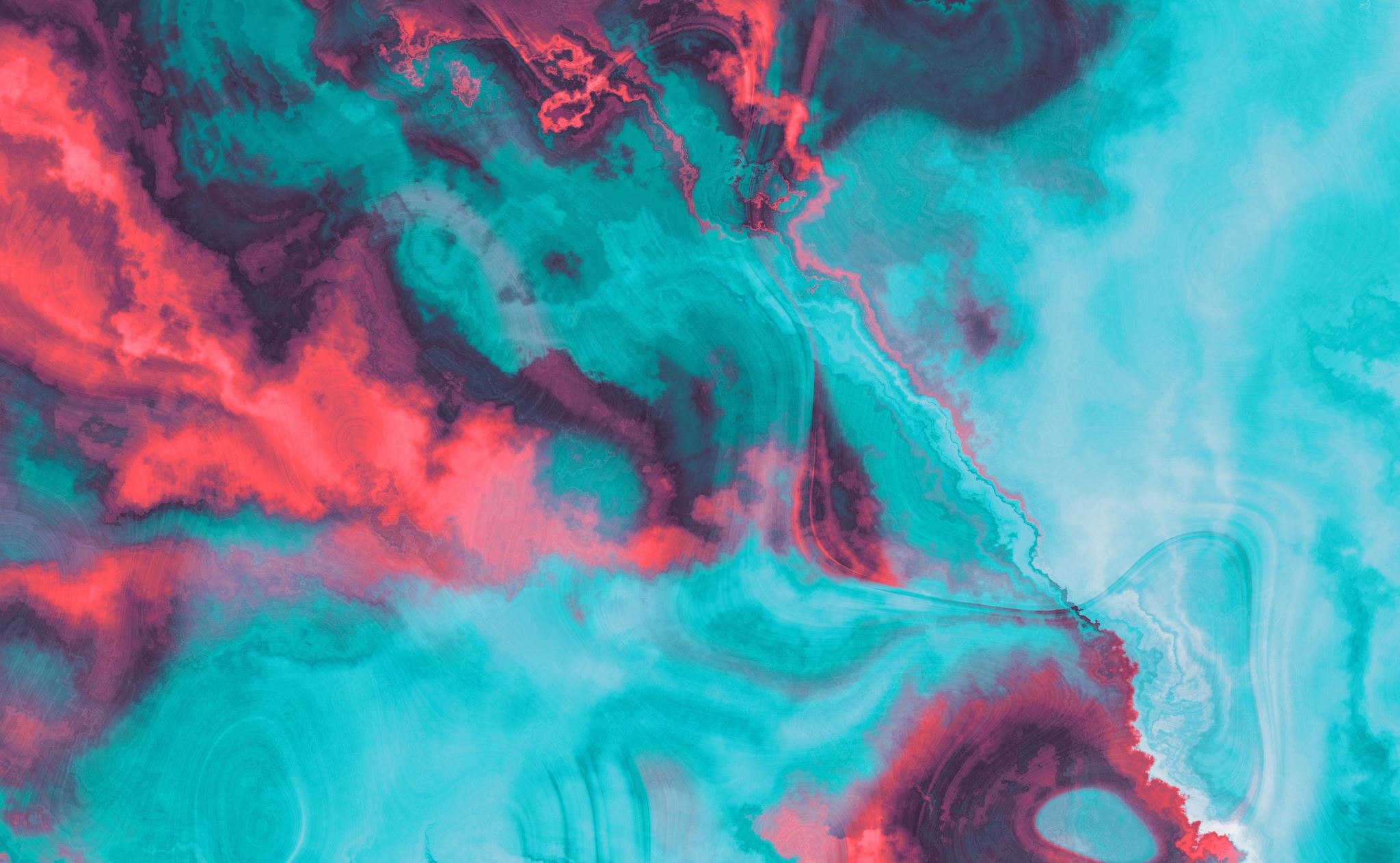 GALATIANS
Chapter Five
What is the predictable outcome of infighting?
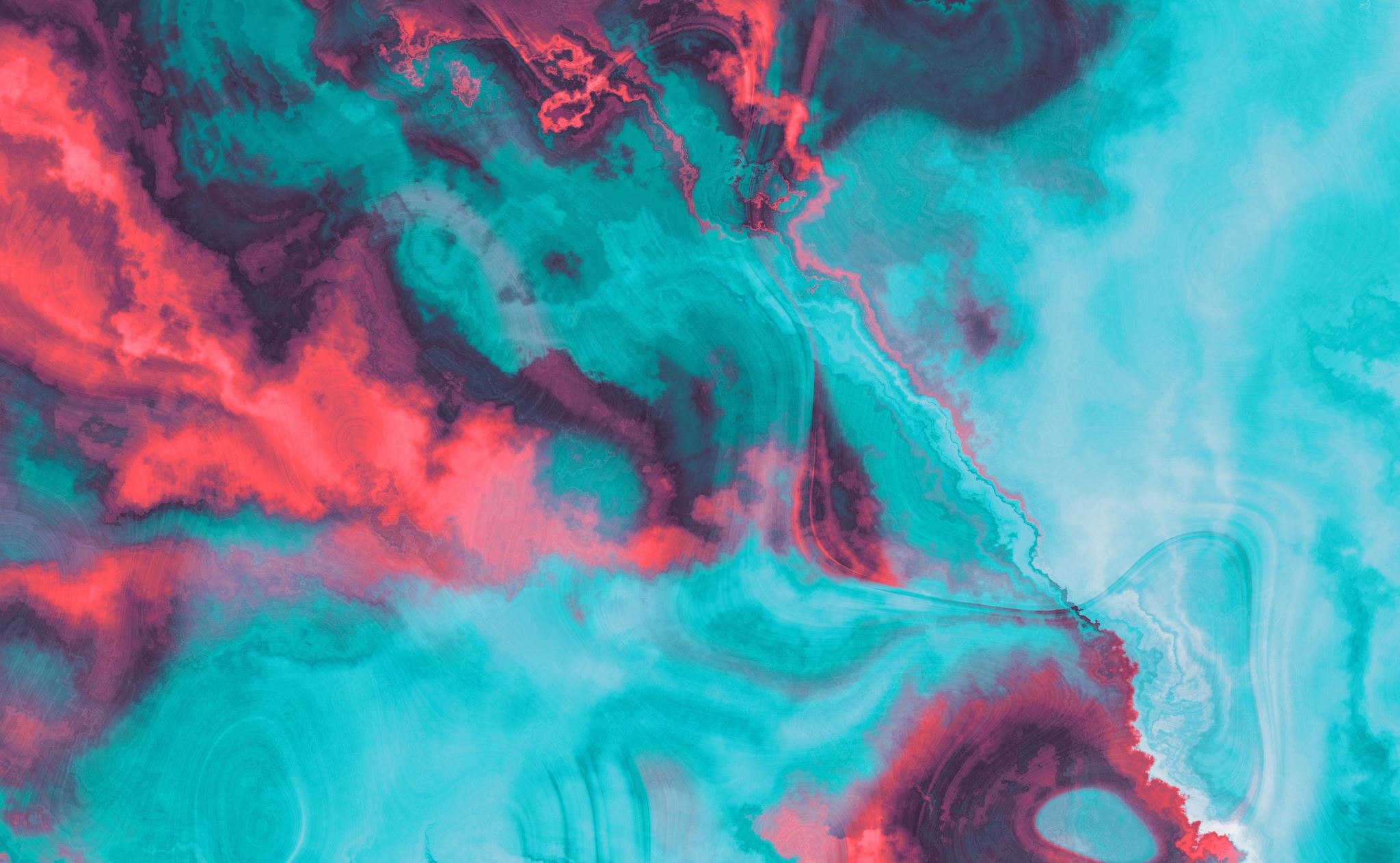 GALATIANS
Chapter Five
How may a Chistian properly refrain from fleshly lusts?
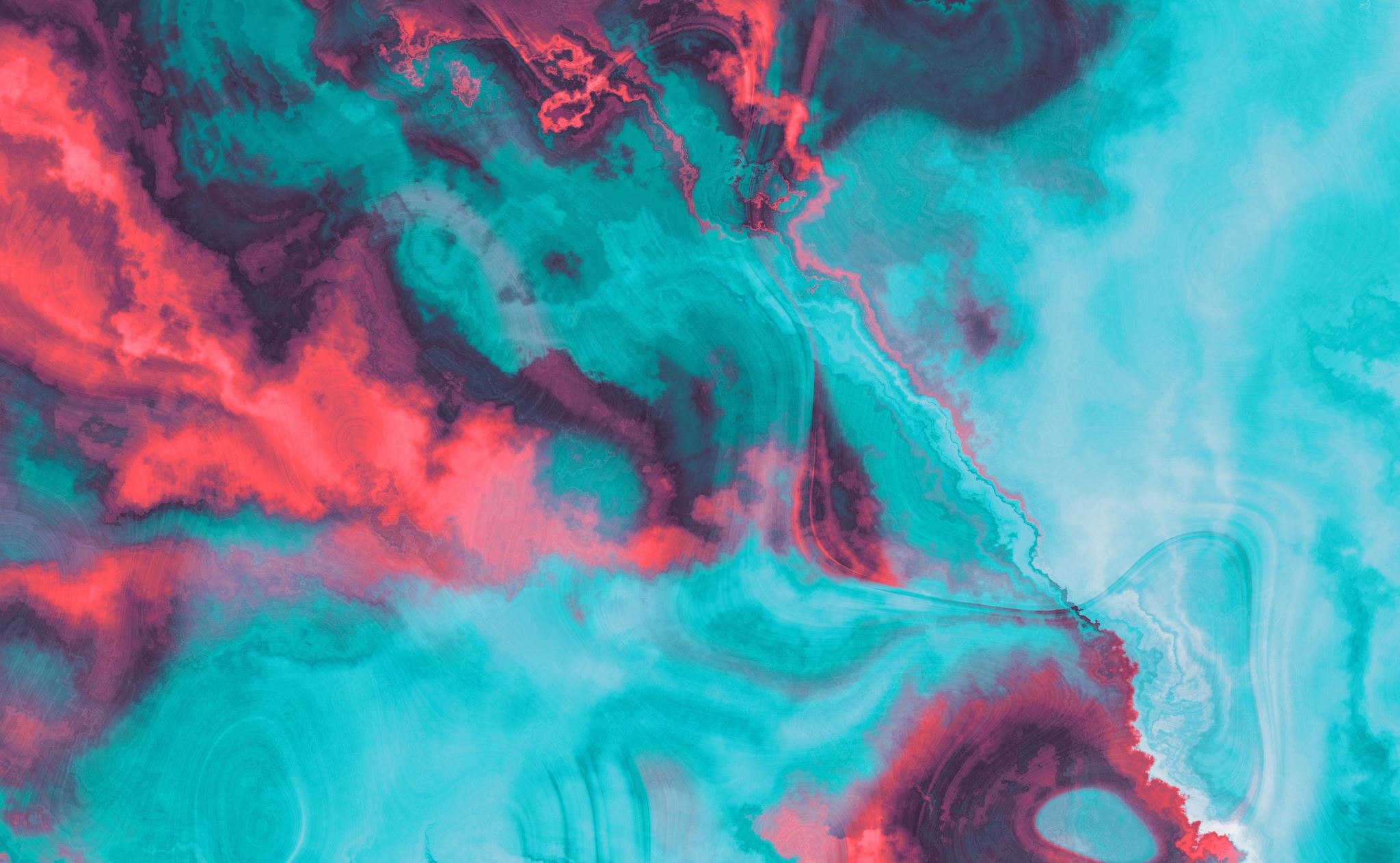 GALATIANS
Chapter Five
What is the relation between “the flesh” and “the Spirit?”
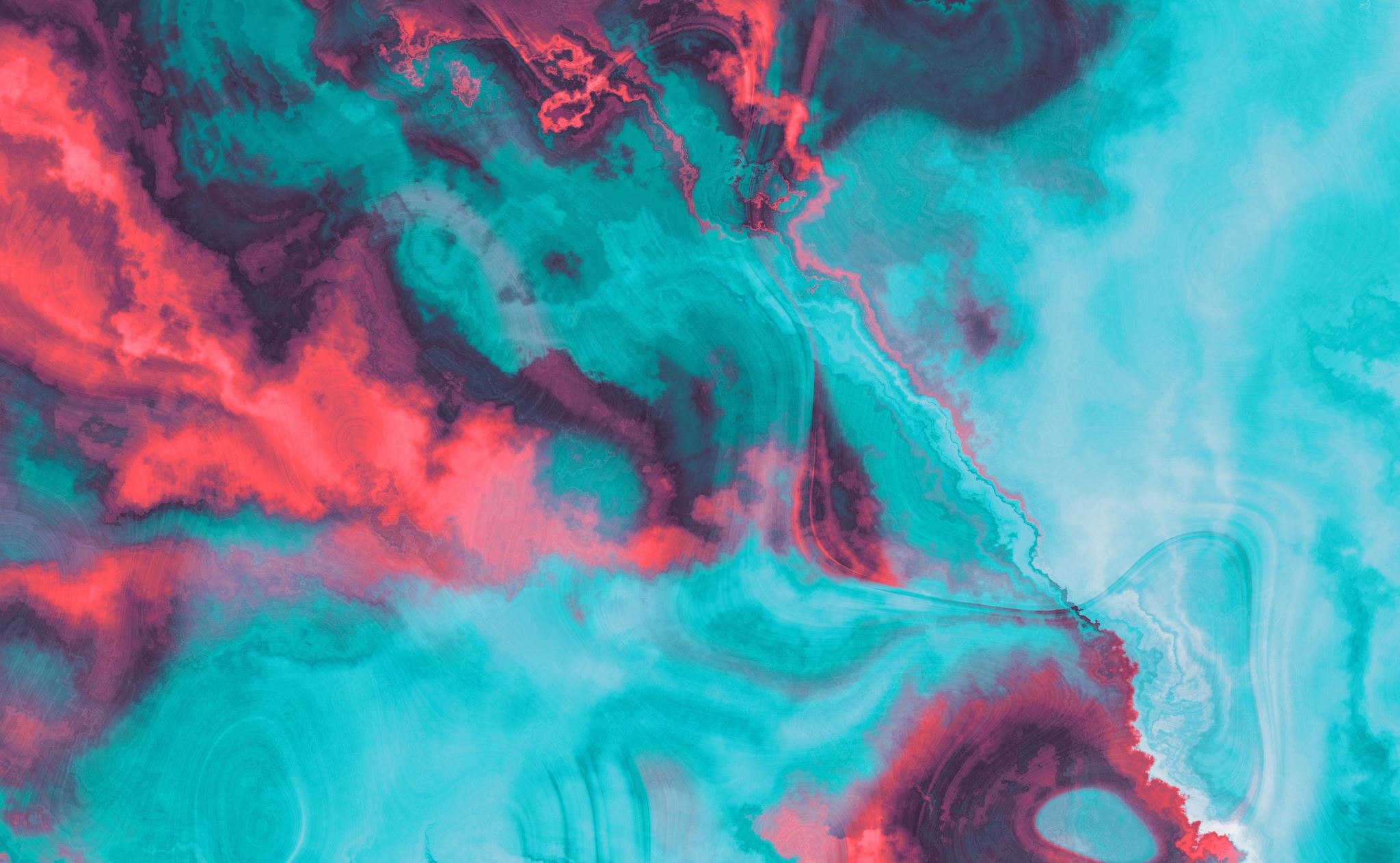 GALATIANS
Chapter Five
Where does the law fit into the life of a Spirit-led person?
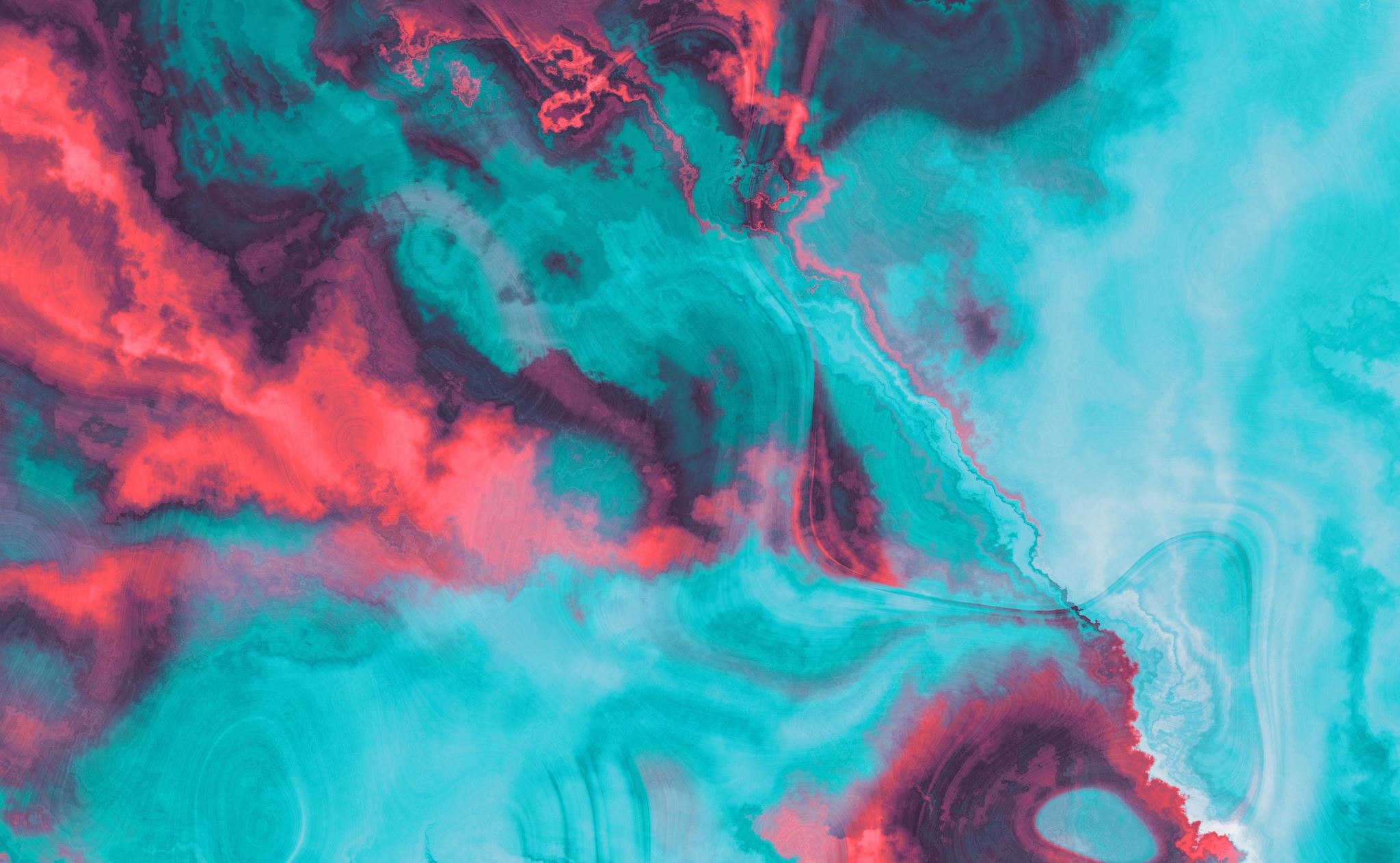 GALATIANS
Chapter Five
List the “evident” “works of the flesh” and be prepared to define each one.
“Adultery” (kjv, nkjv)
Omitted (asv, nasb, esv, niv)
Unlawful intercourse with the spouse of another.
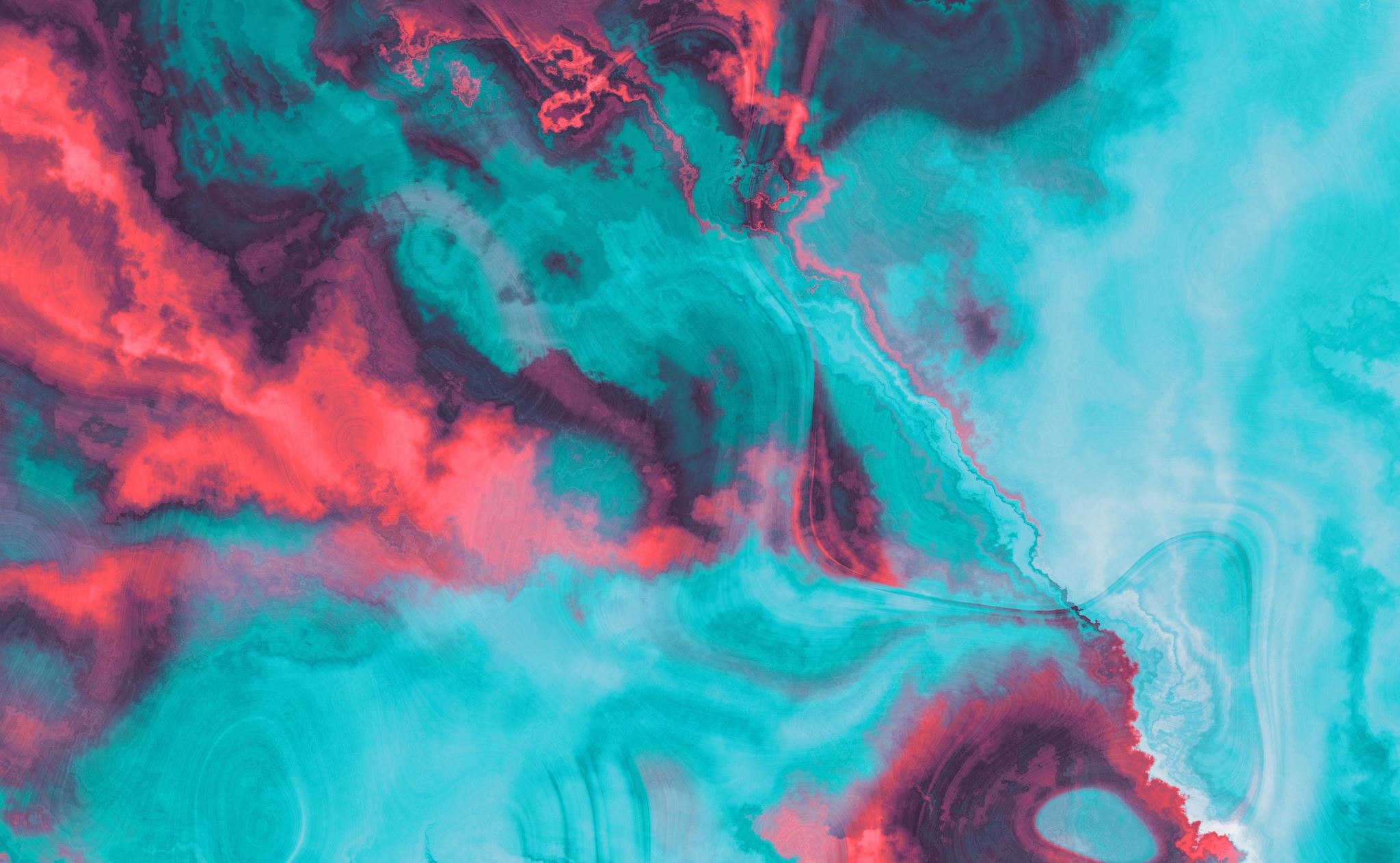 GALATIANS
Chapter Five
“Fornication” (nkjv, kjv, asv)
“Immorality” (nasb)
“Sexual Immorality” (esv)
Illicit sexual intercourse.
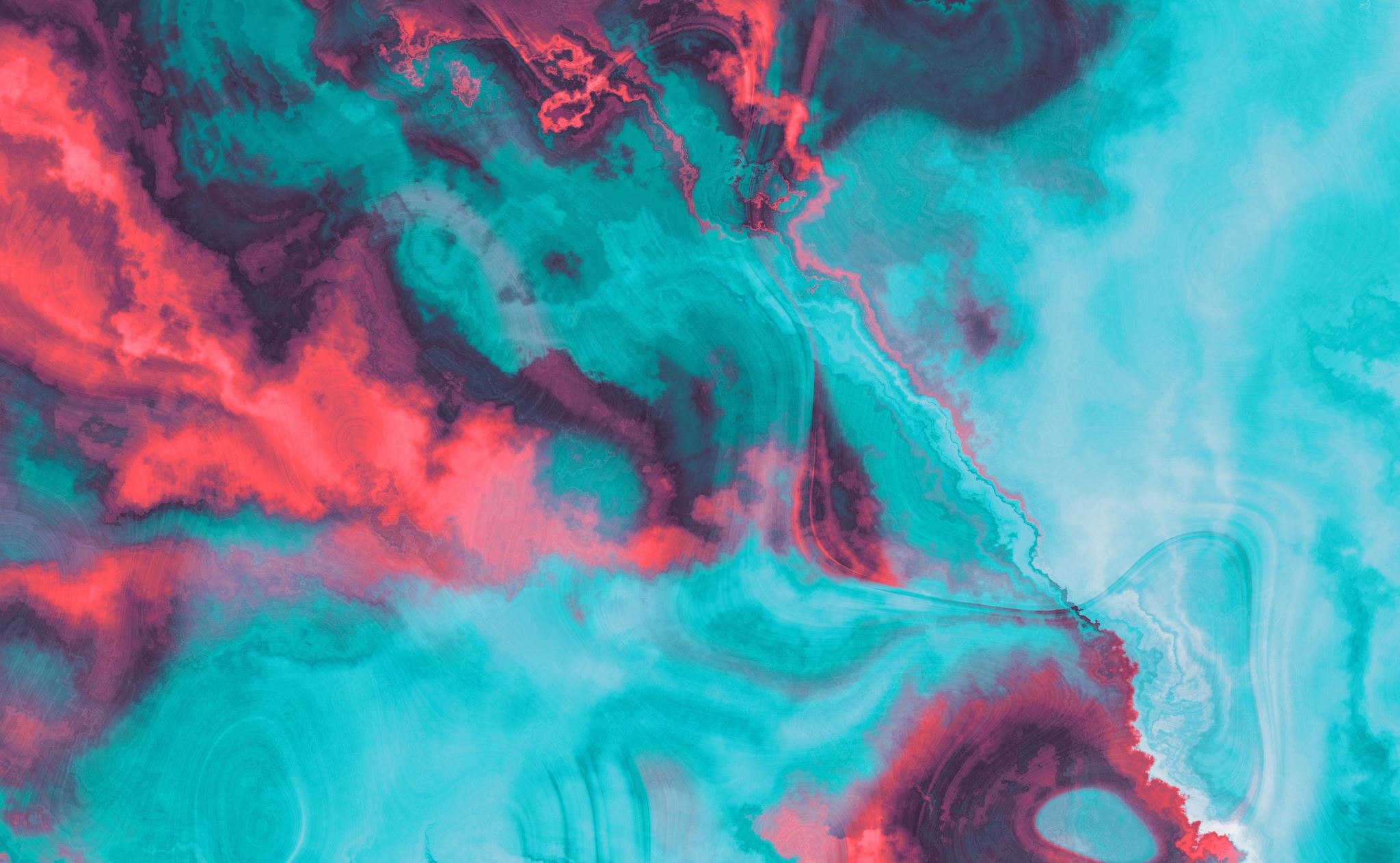 GALATIANS
Chapter Five
“Uncleanness” (nkjv, kjv, asv)
“Impurity” (nasb, esv, niv)
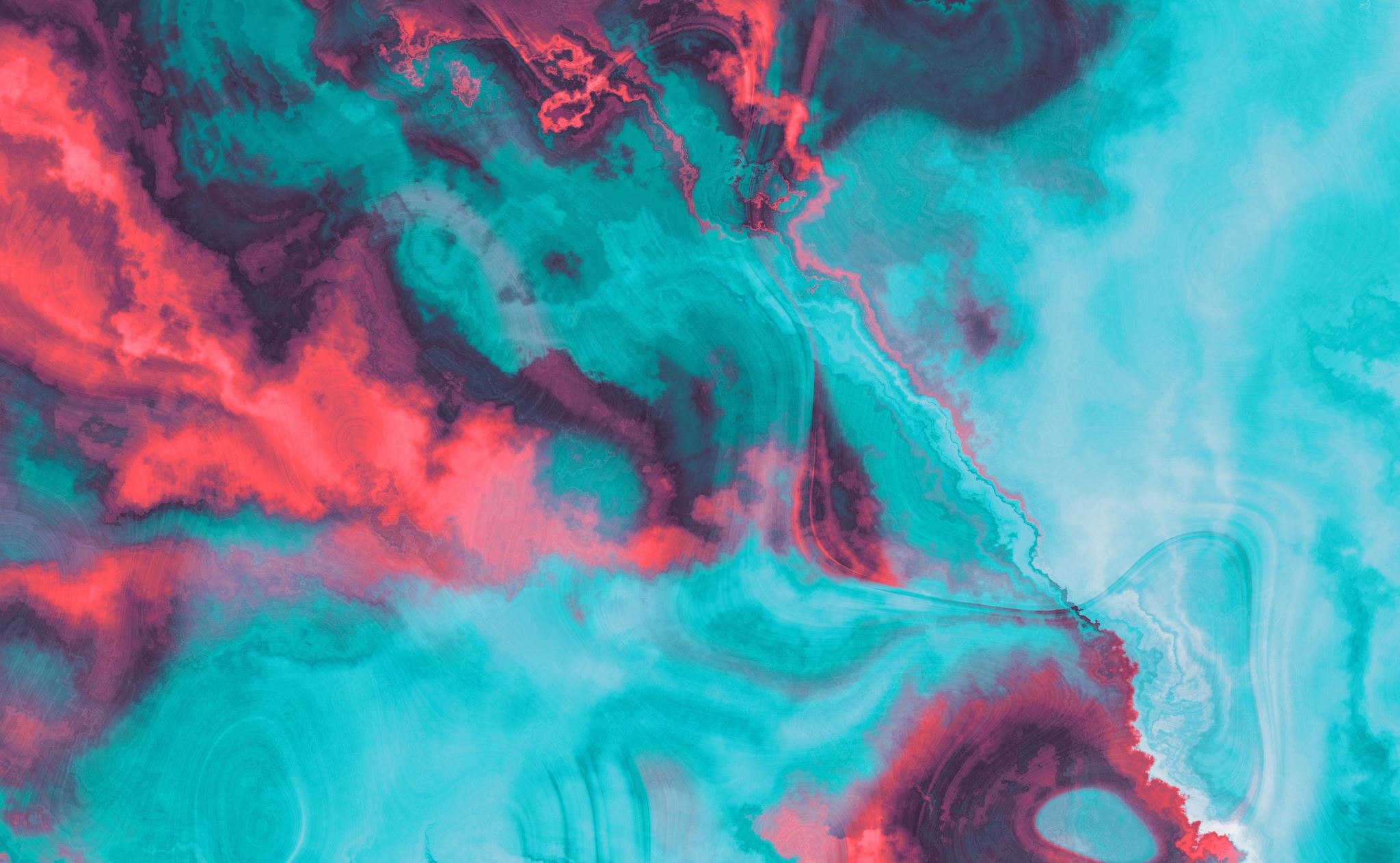 GALATIANS
Chapter Five
“Lewdness” (nkjv)
“Lasciviousness” (kjv, asv)
“Sensuality” (nasb, esv)
“Debauchery” (niv)
Indecent bodily movements, unchaste handling of males and females.
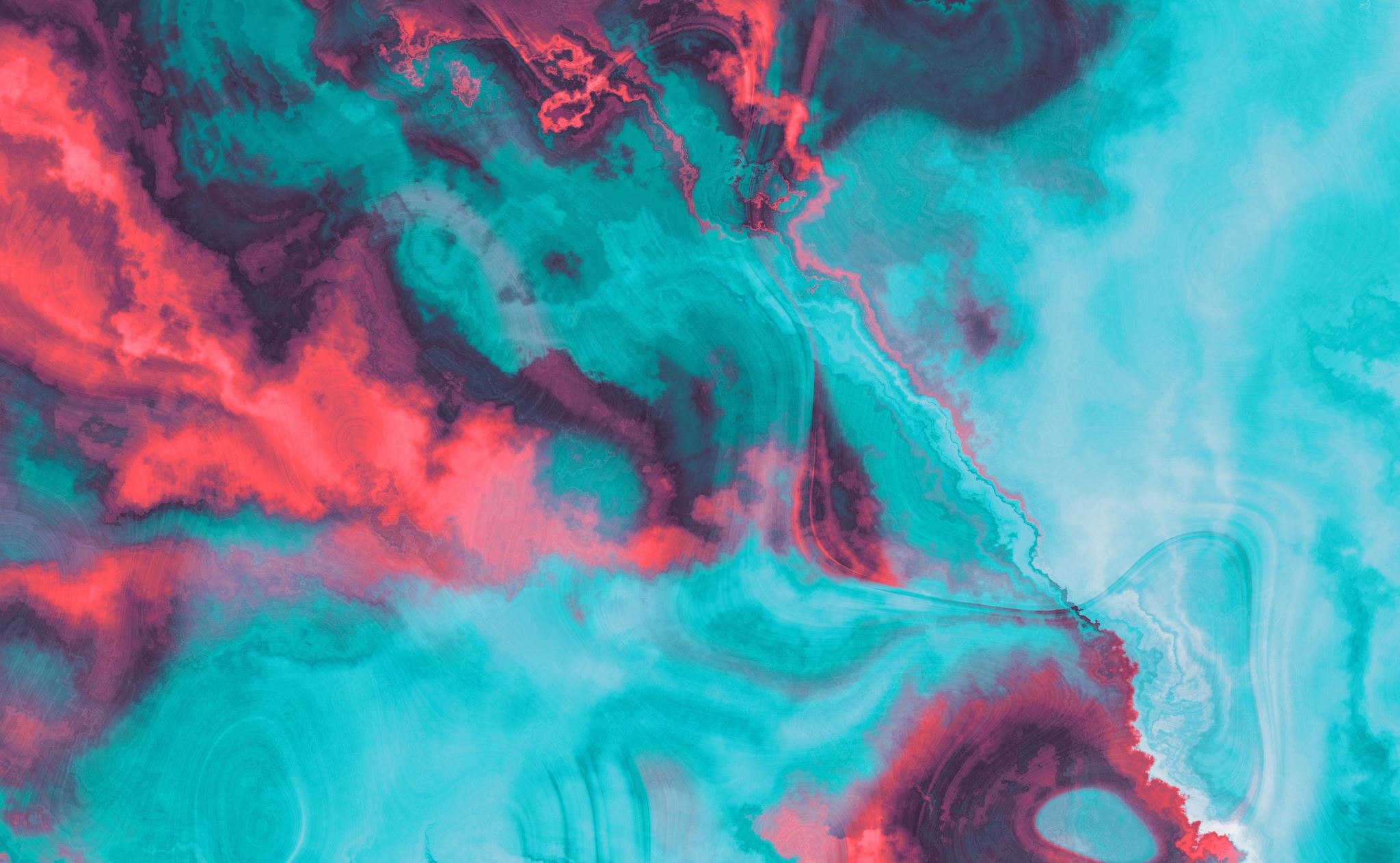 GALATIANS
Chapter Five
“Idolatry” (nkjv, kjv, asv, nasb, esv, niv)
The worship of false gods.
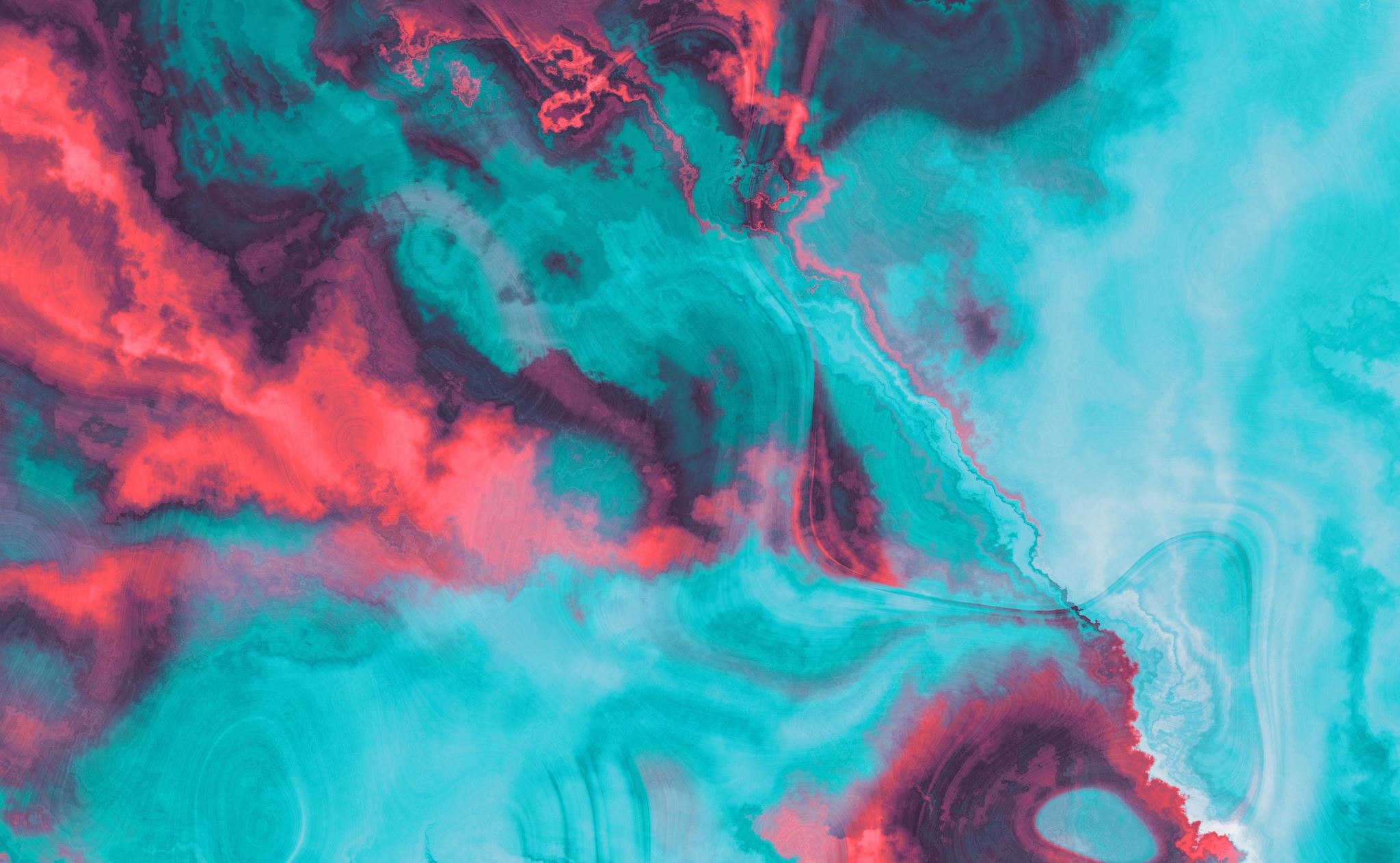 GALATIANS
Chapter Five
“Sorcery” (nkjv, nasb, esv)
“Witchcraft” (kjv, asv, niv)
The use or the administering of drugs.
Poisoning.
Magical arts.
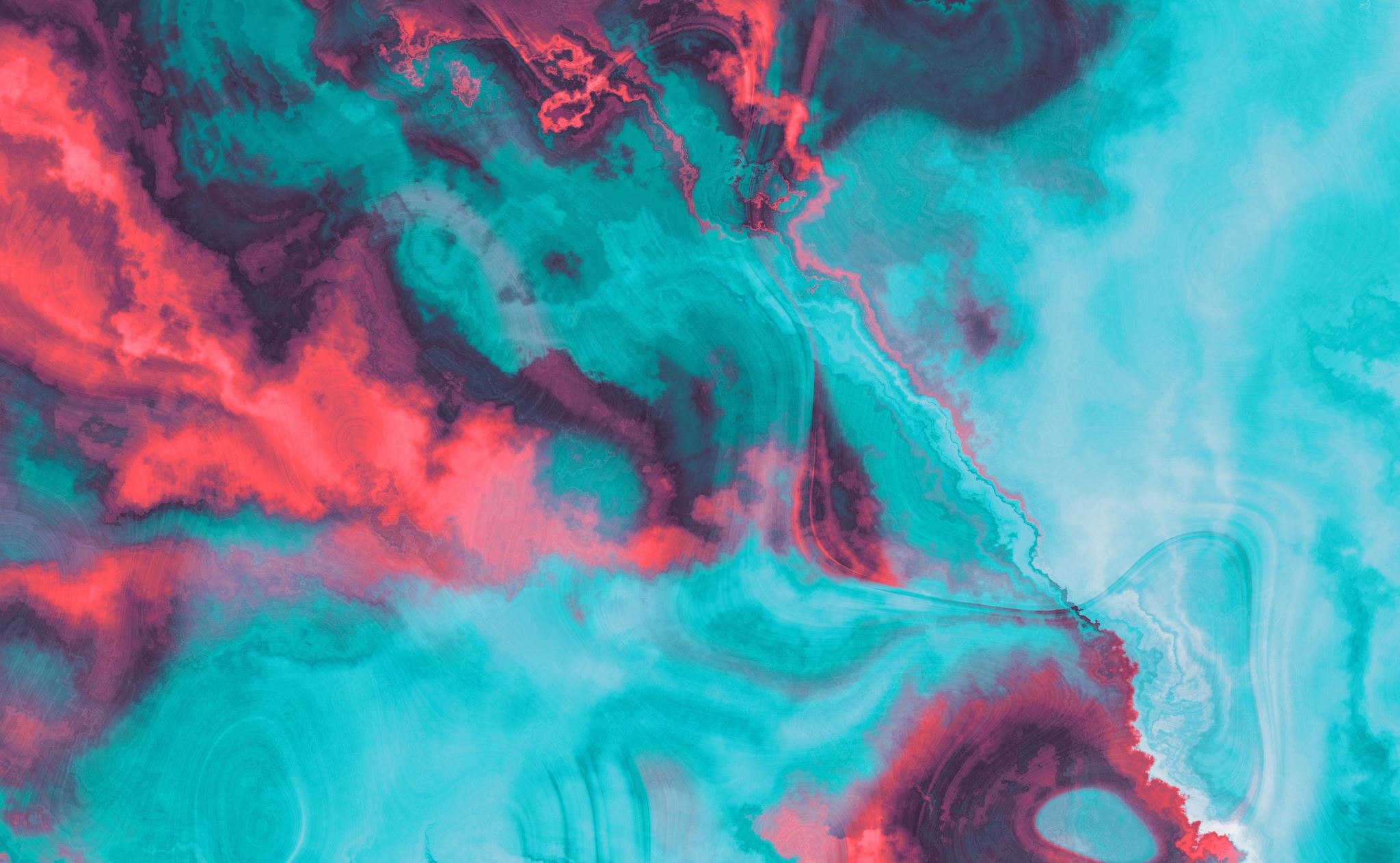 GALATIANS
Chapter Five
“Hatred” (nkjv, kjv, niv)
“Enmities” (asv, nasb, esv)
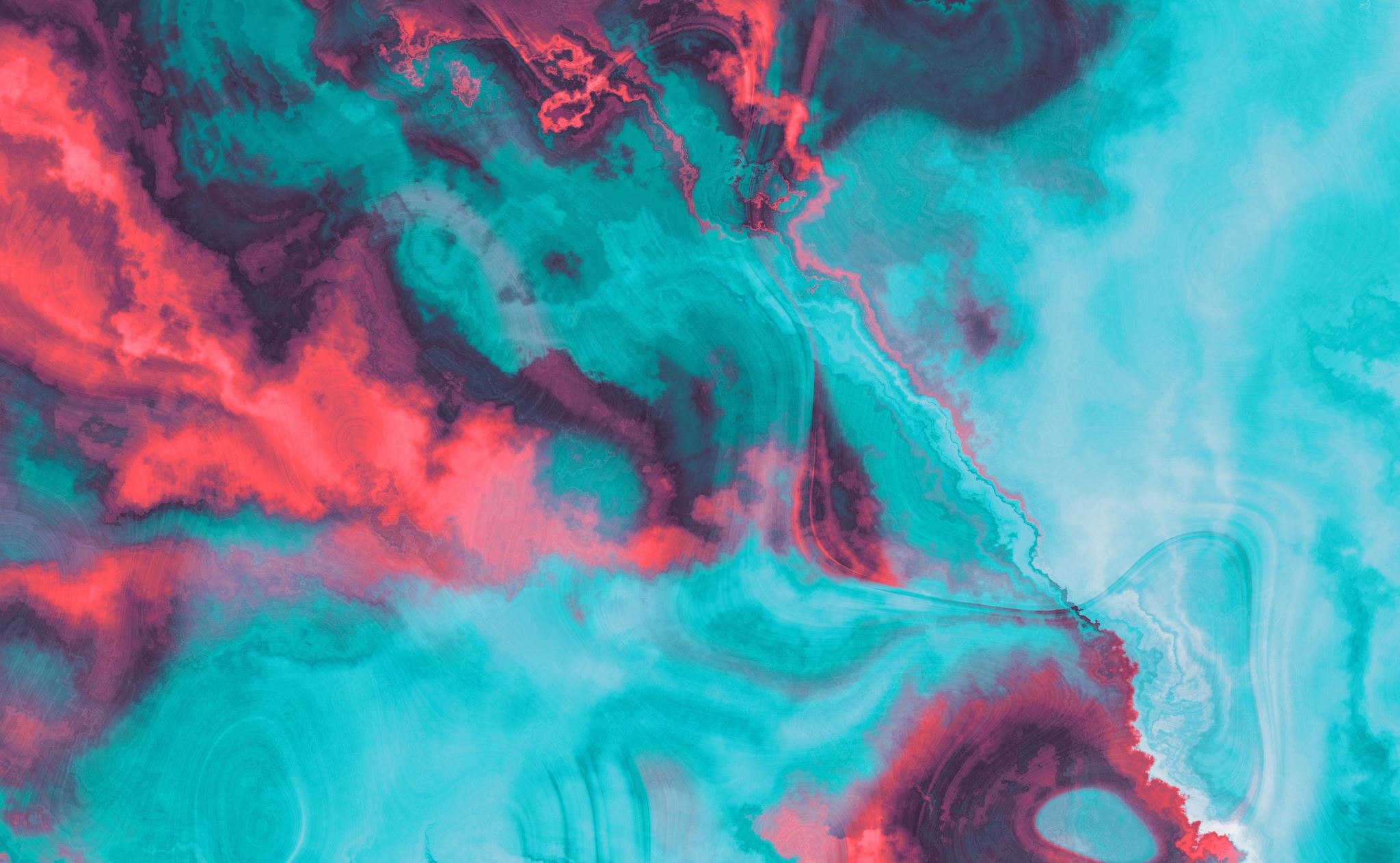 GALATIANS
Chapter Five
“Contentions” (nkjv)
“Variance” (kjv)
“Strife” (asv, nasb, esv)
“Discord” (niv)
Strife, quarrel, especially rivalry, contention, wrangling.
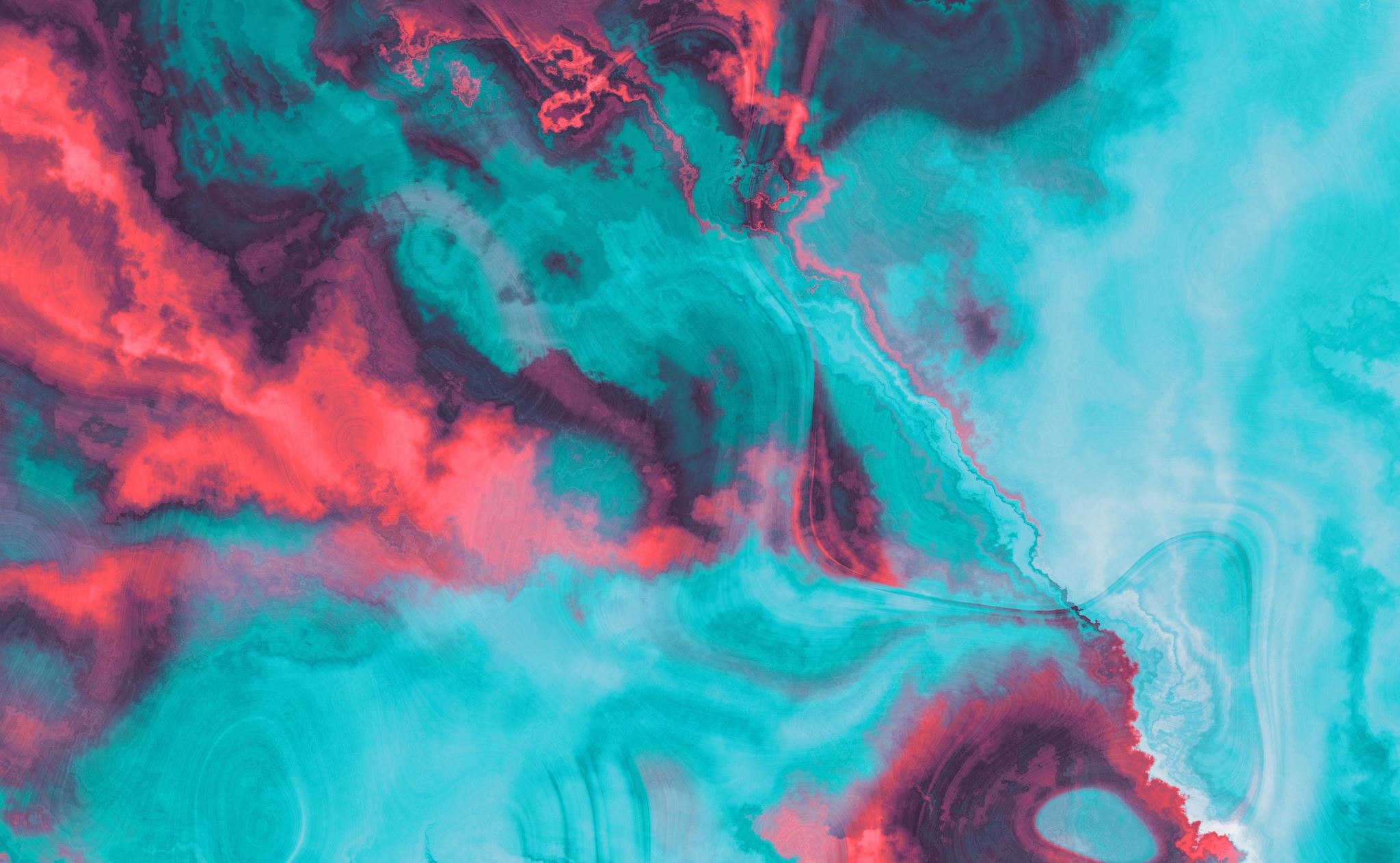 GALATIANS
Chapter Five
“Jealousies” (nkjv, asv, nasb, esv, niv)
“Emulations” (kjv)
Unfavorable zeal.
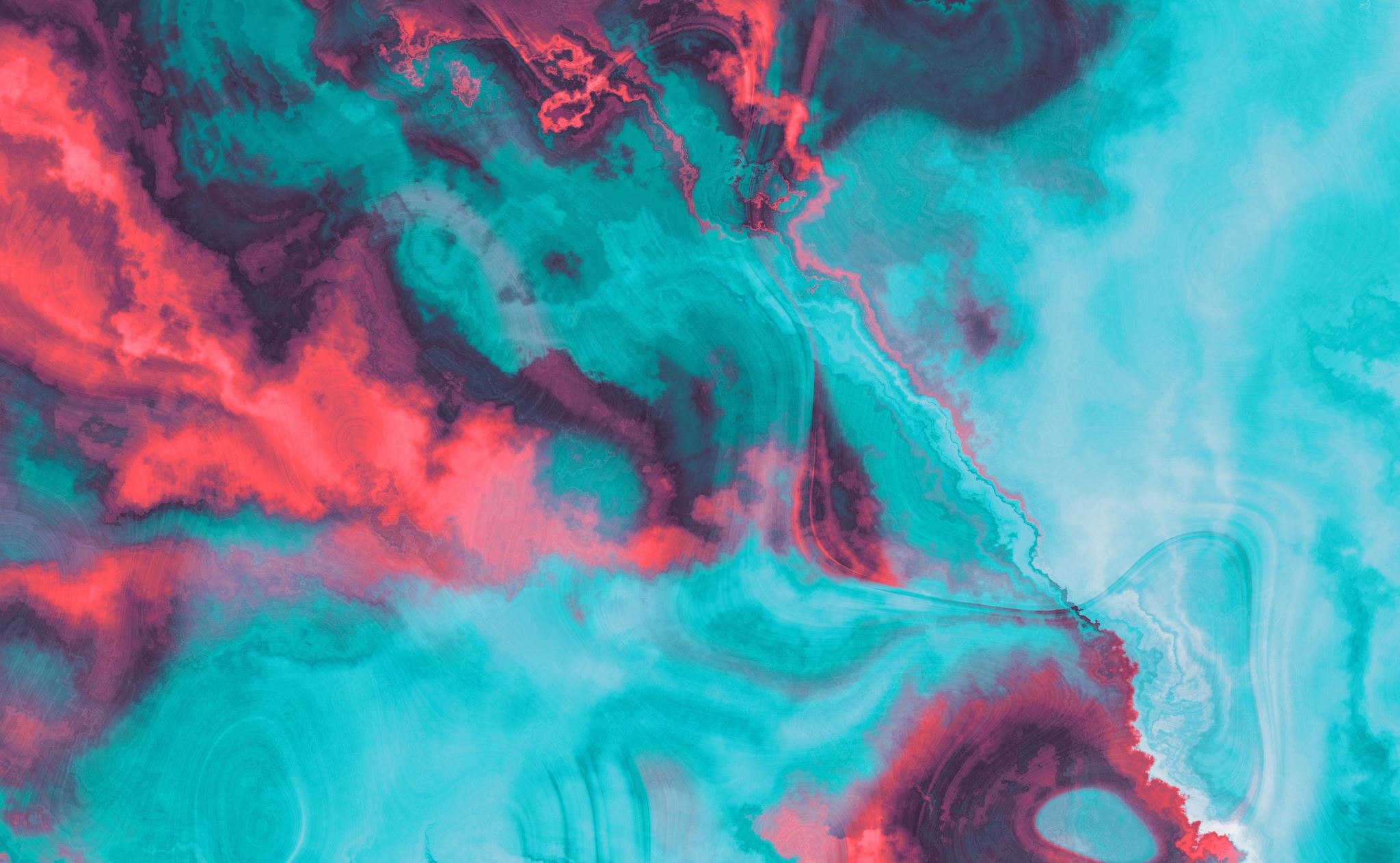 GALATIANS
Chapter Five
“Outbursts of Wrath” (nkjv)
“Wrath” (kjv, asv)
“Outbursts of Anger” (nasb)
“Fits of Anger” (esv)
“Outbursts of Rage” (niv)
Passion, angry heat.
Fierceness.
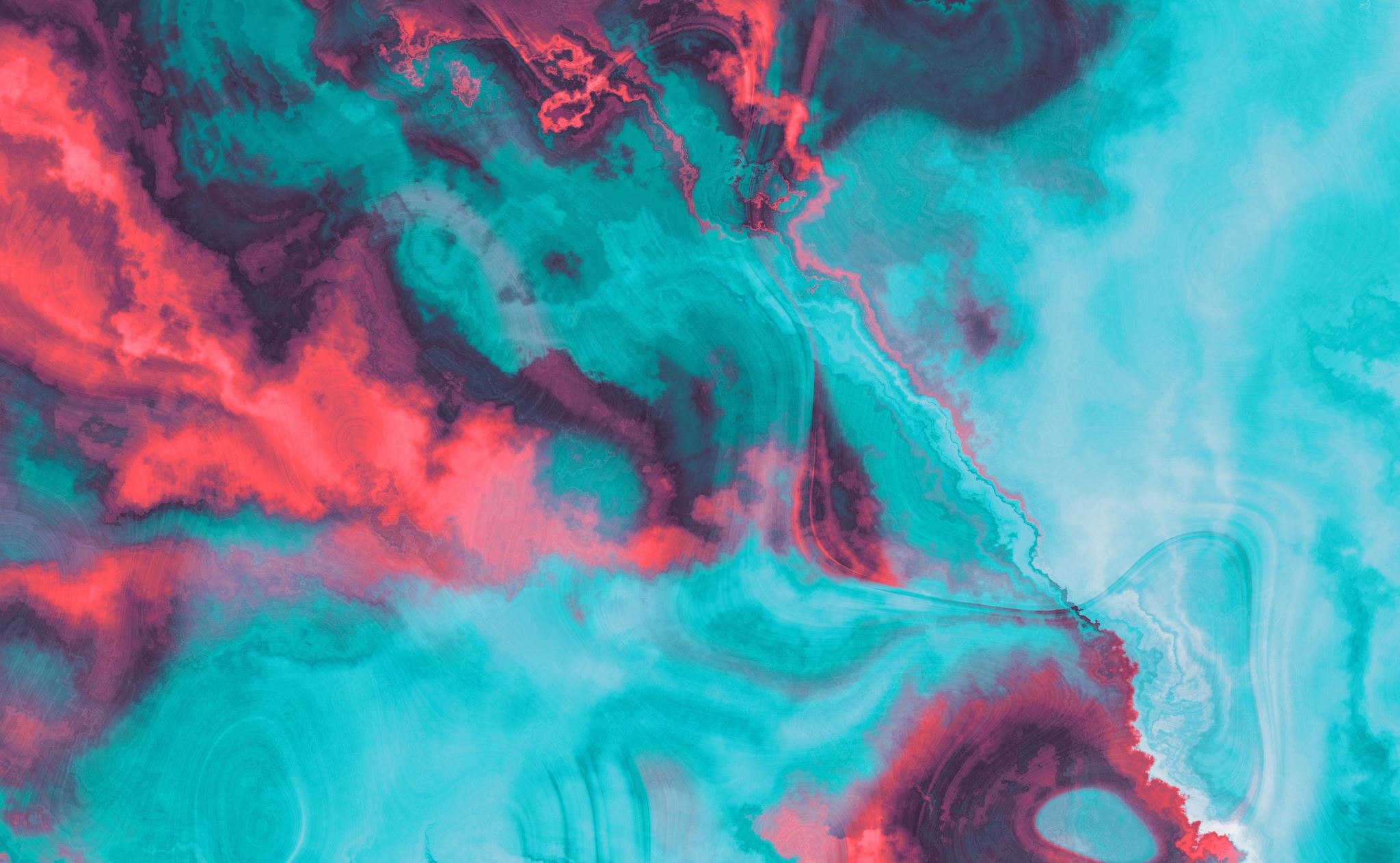 GALATIANS
Chapter Five
“Selfish Ambitions” (nkjv, niv)
“Strife” (kjv)
“Factions” (asv)
“Disputes” (nasb)
“Rivalries” (esv)
Party-making, seeking to win followers.
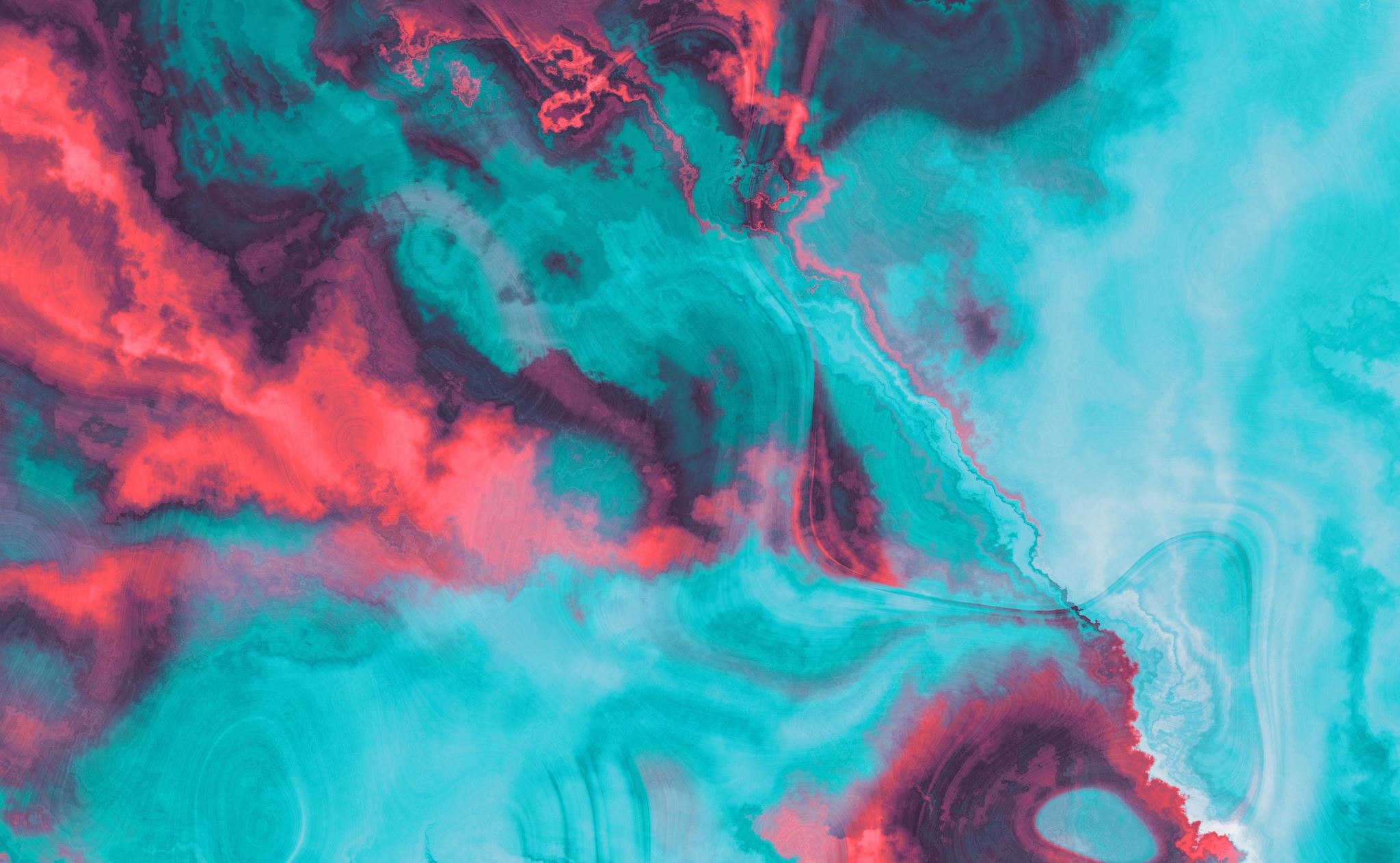 GALATIANS
Chapter Five
“Dissensions” (nkjv, nasb, esv, niv)
“Seditions” (kjv)
“Divisions” (asv)
Disunion.
Standing apart.
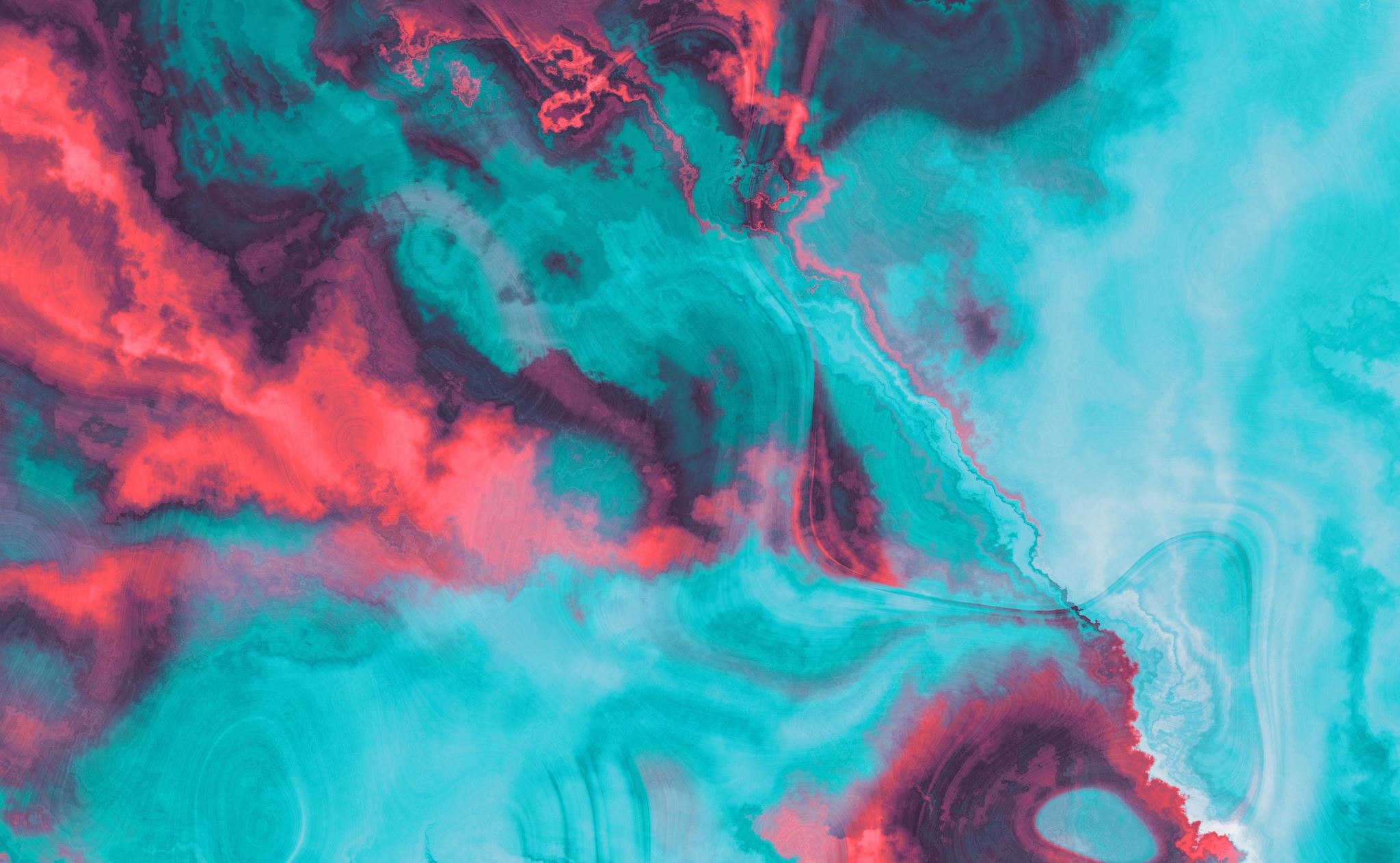 GALATIANS
Chapter Five
“Heresies” (nkjv, kjv)
“Parties” (asv)
“Factions” (nasb, niv)
“Divisions” (esv)
Opinion substituted for truth, leading to division and the formation of sects.
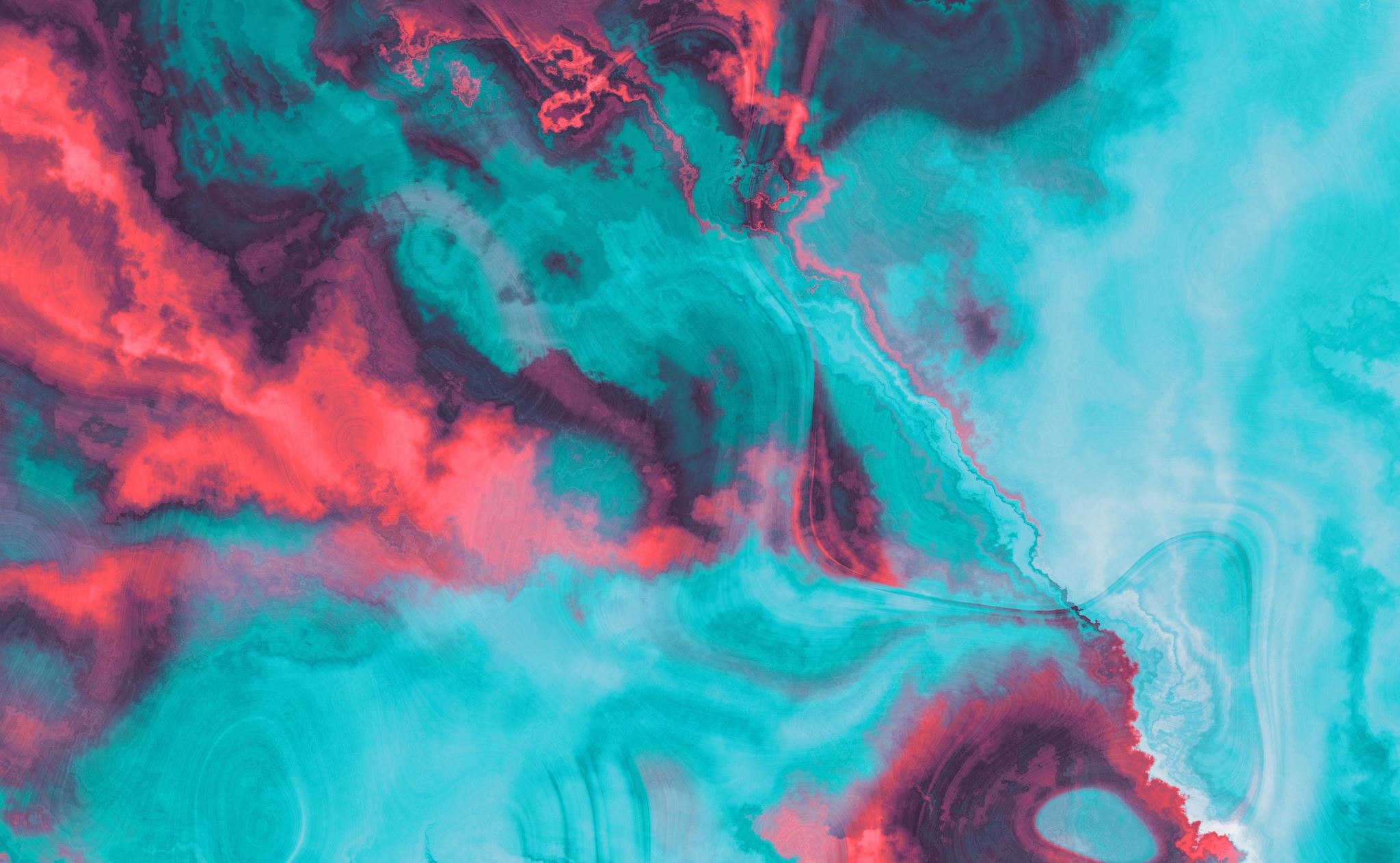 GALATIANS
Chapter Five
“Envy” (nkjv, kjv, asv, nasb, esv, niv)
Displeasure at the prosperity of others.
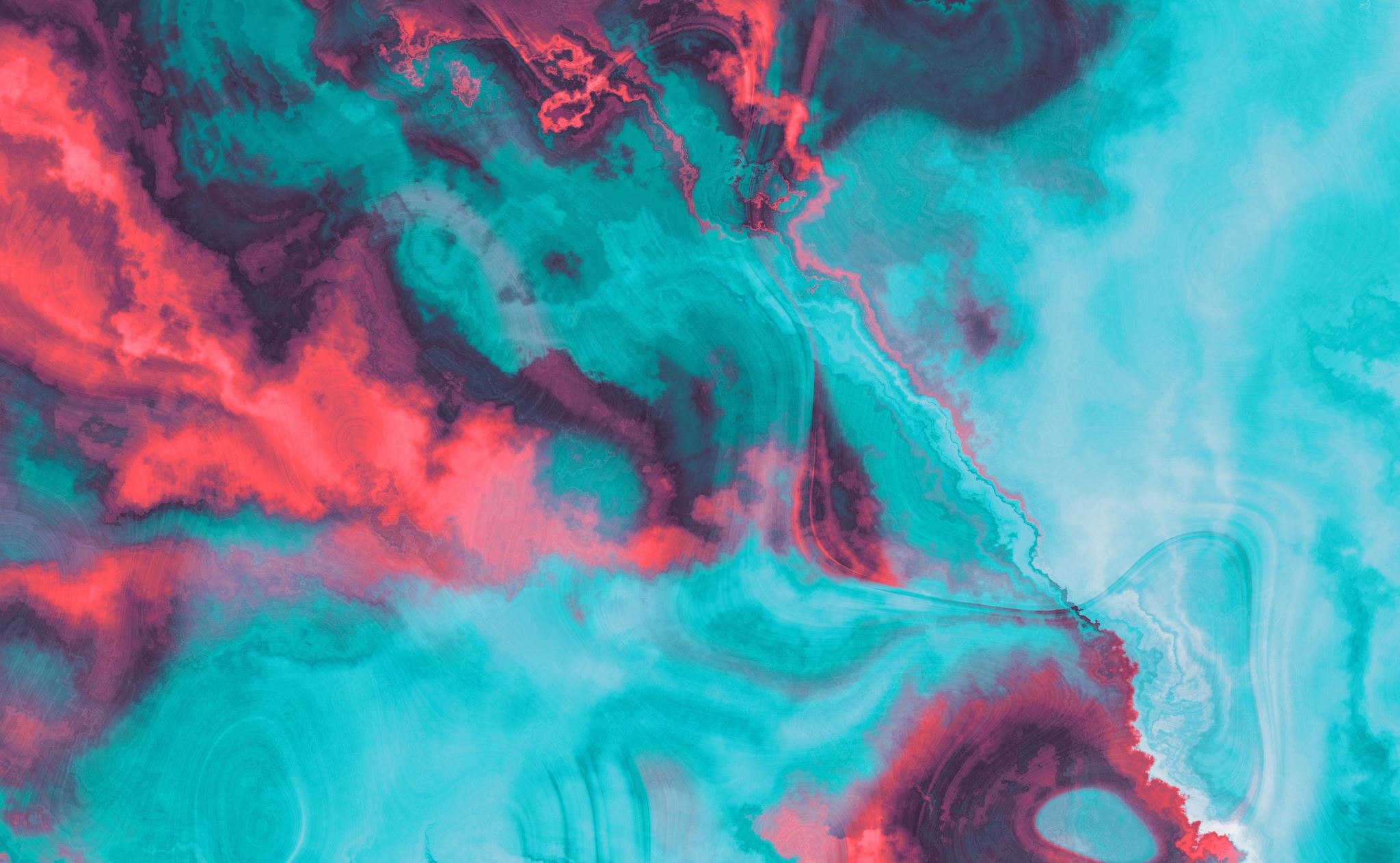 GALATIANS
Chapter Five
“Murders” (nkjv, kjv)
Omitted (asv, nasb, esv, niv)
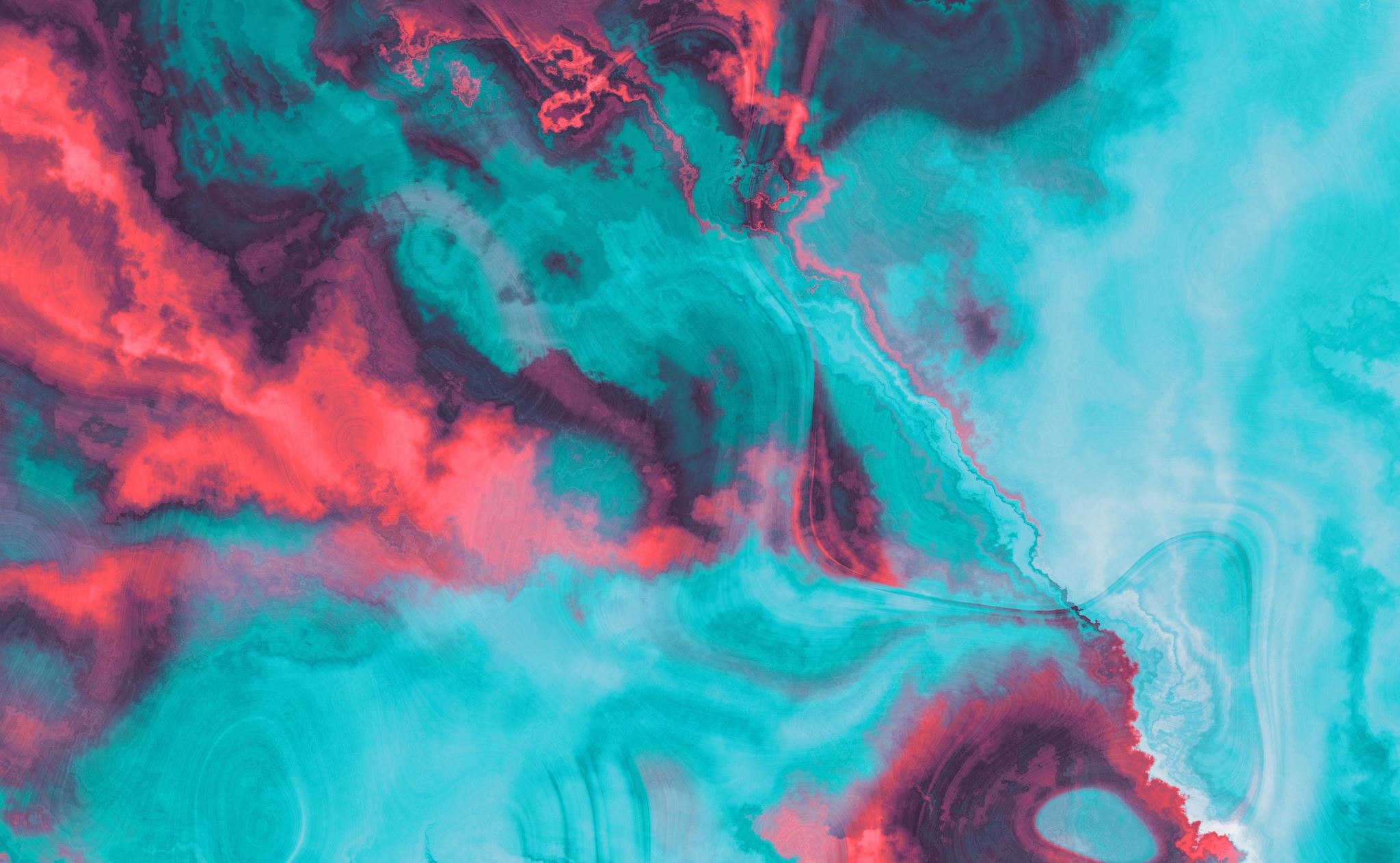 GALATIANS
Chapter Five
“Drunkenness” (nkjv, kjv, asv, nasb, esv, niv)
Intoxication.
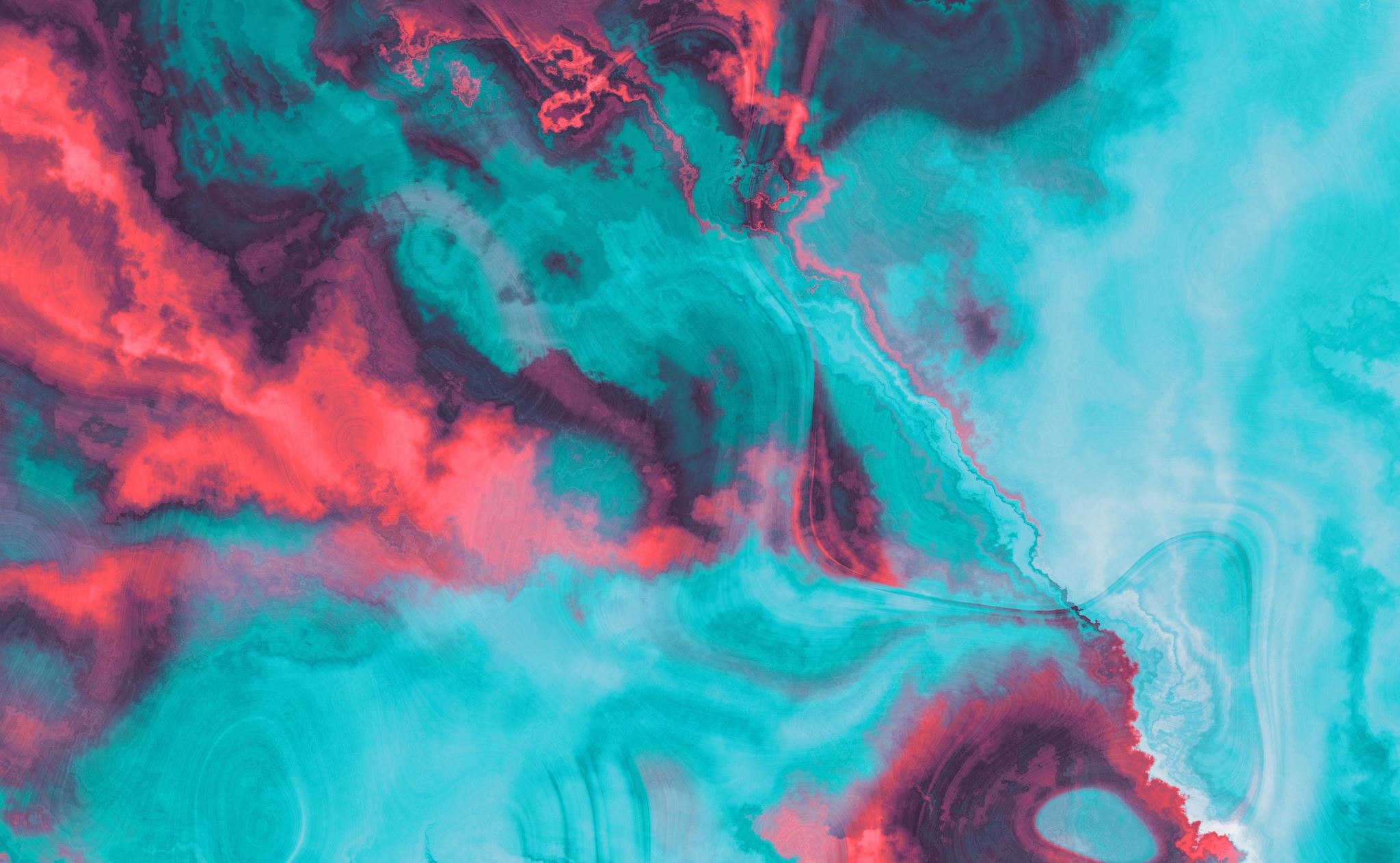 GALATIANS
Chapter Five
“Revelries” (nkjv)
“Revellings” (kjv, asv)
“Carousing” (nasb)
“Orgies” (esv, niv)
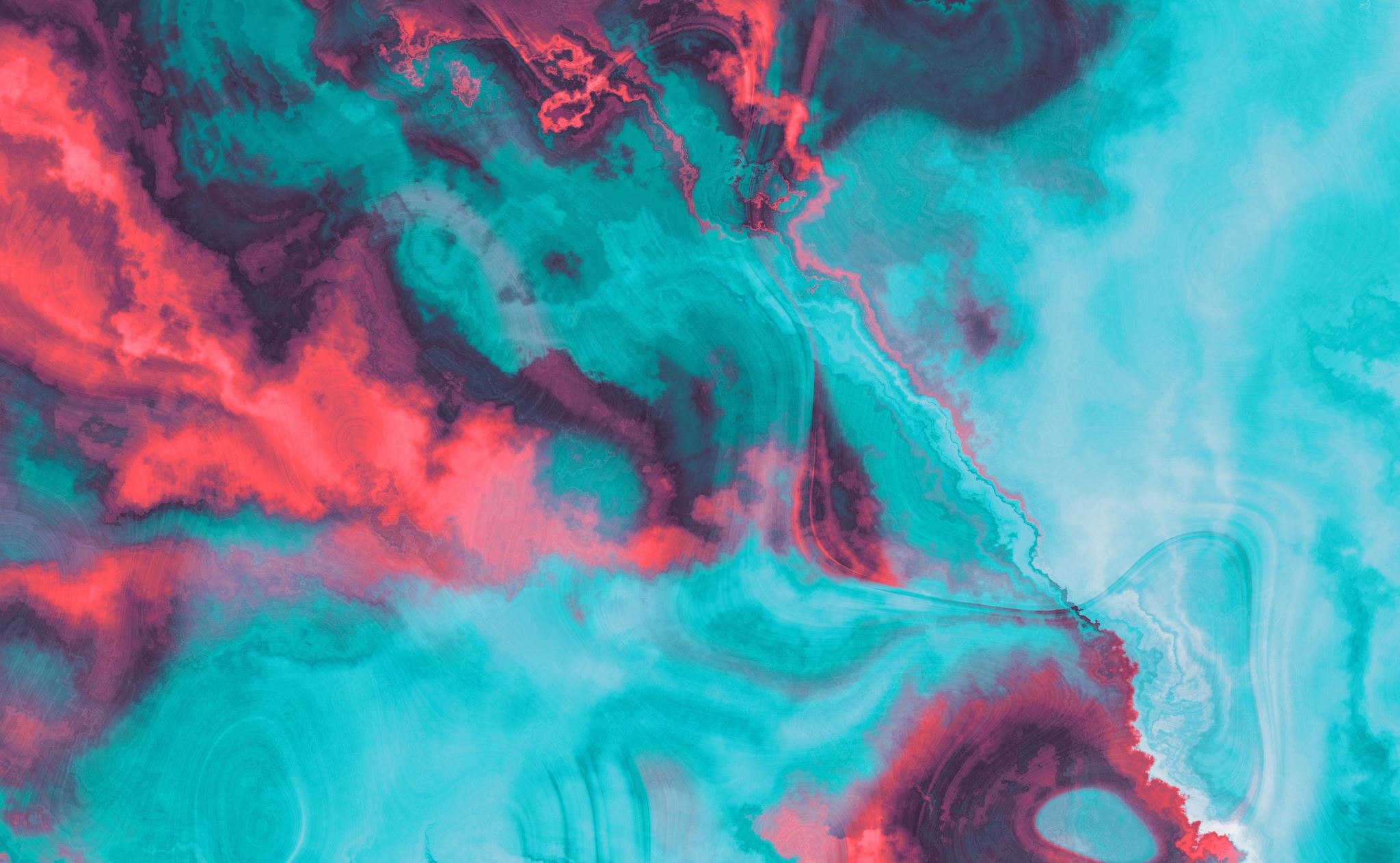 GALATIANS
Chapter Five
A nocturnal and riotous procession of half-drunken and frolicsome fellows who after supper parade through the streets with torches and music in honor of Bacchus or some other deity, and sing and play before the houses of their male and female friends.
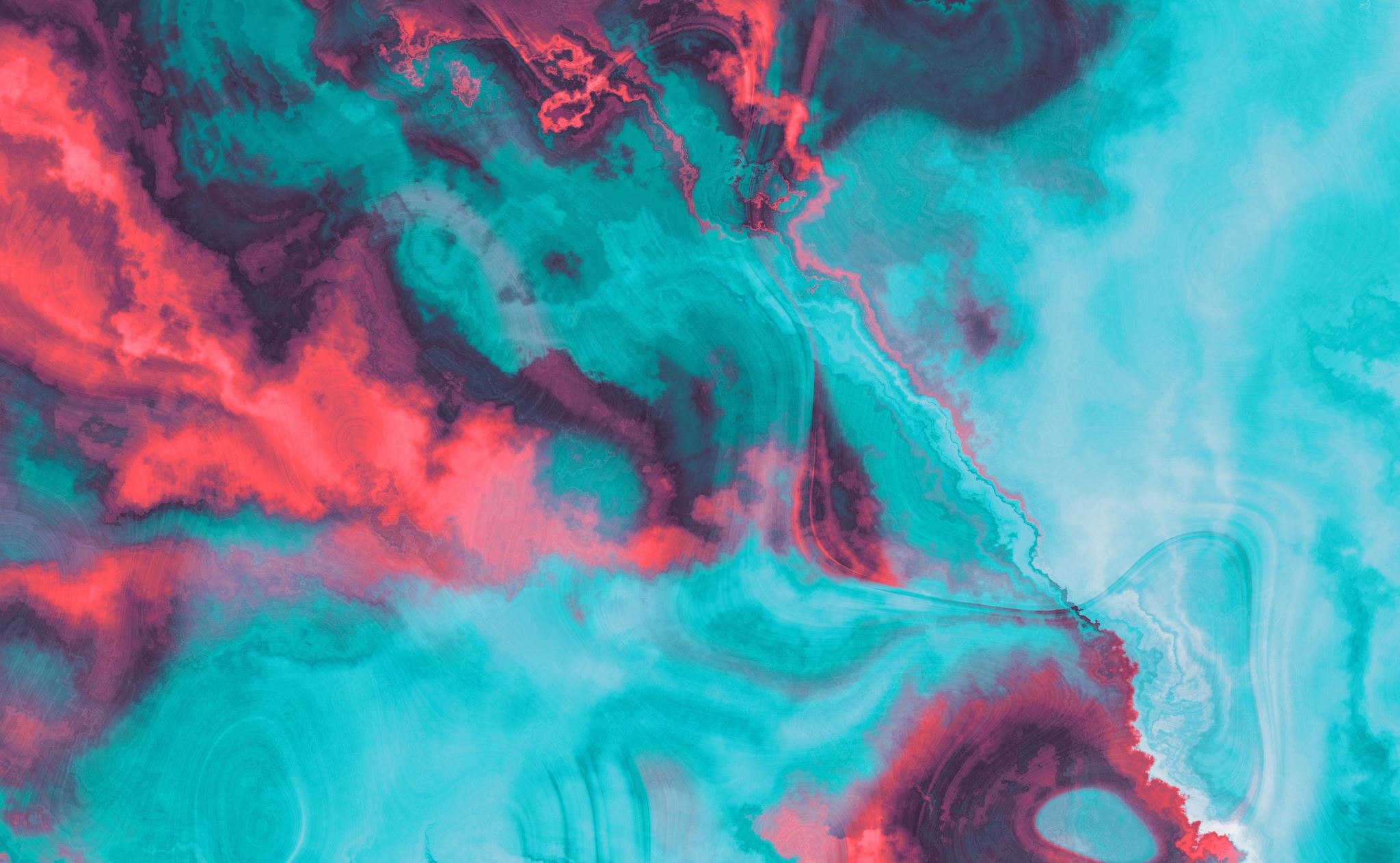 GALATIANS
Chapter Five
Is the list exhaustive?
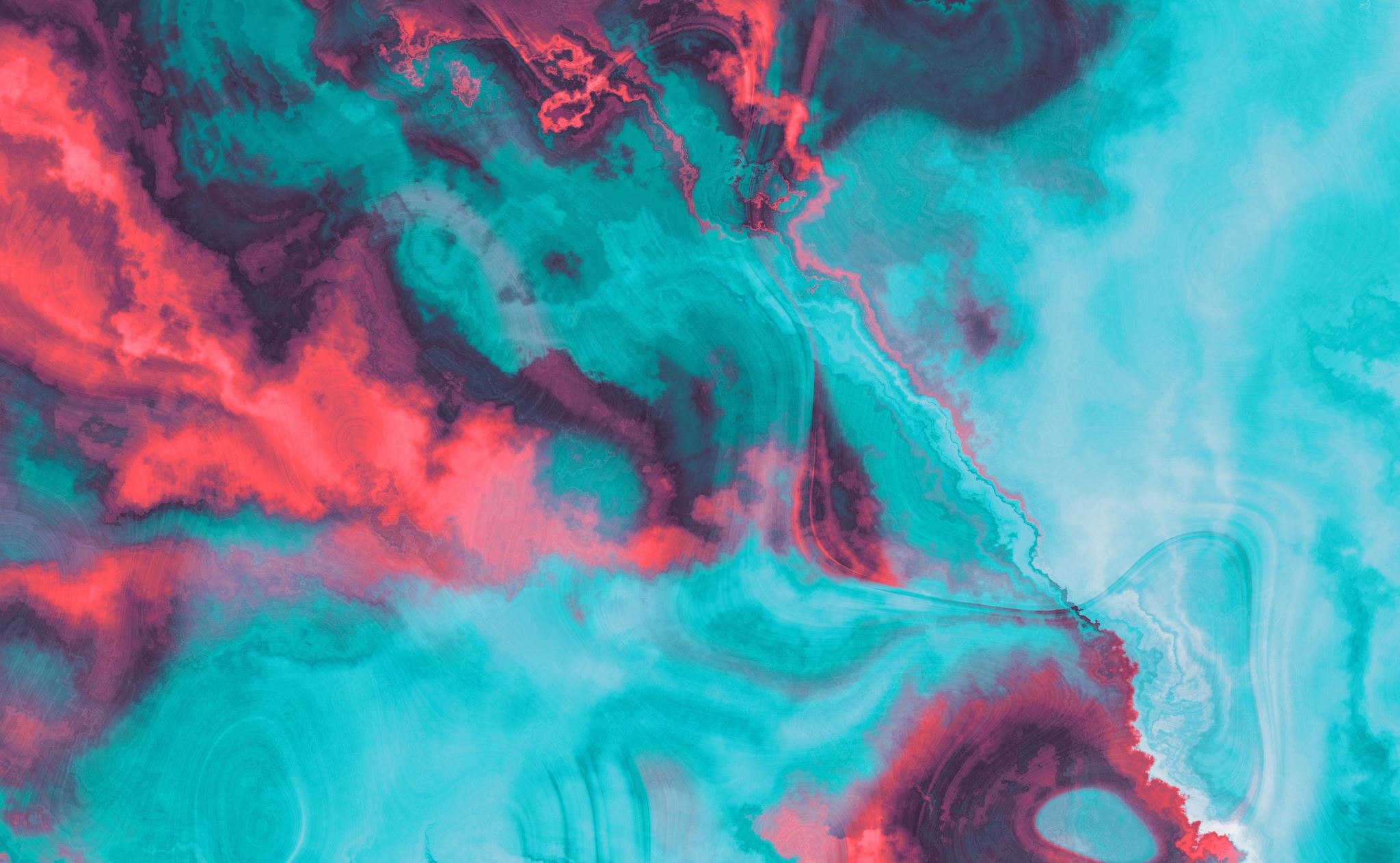 GALATIANS
Chapter Five
What becomes of “those who practice such things?”
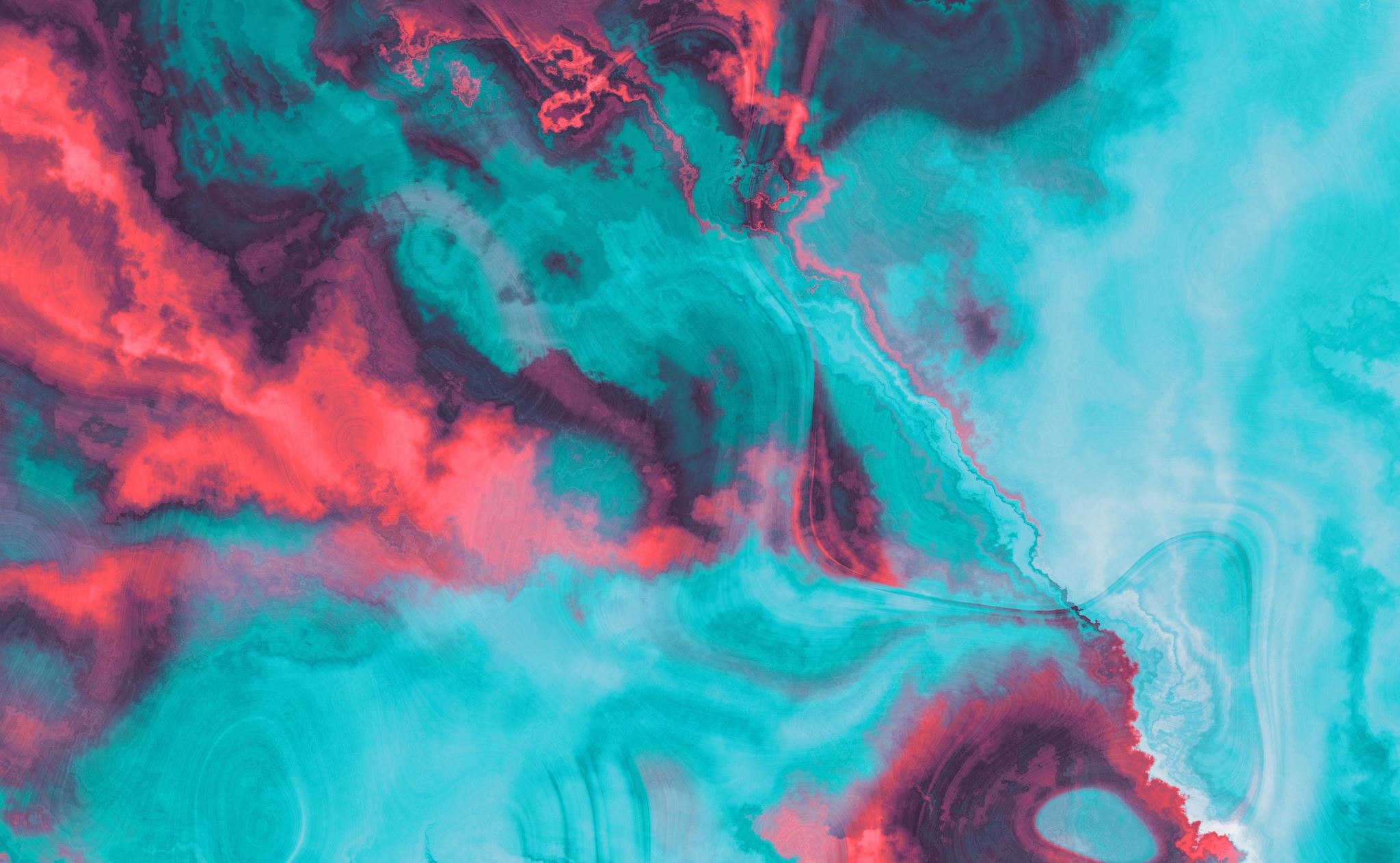 GALATIANS
Chapter Five
How many fruits of the Spirit are there?
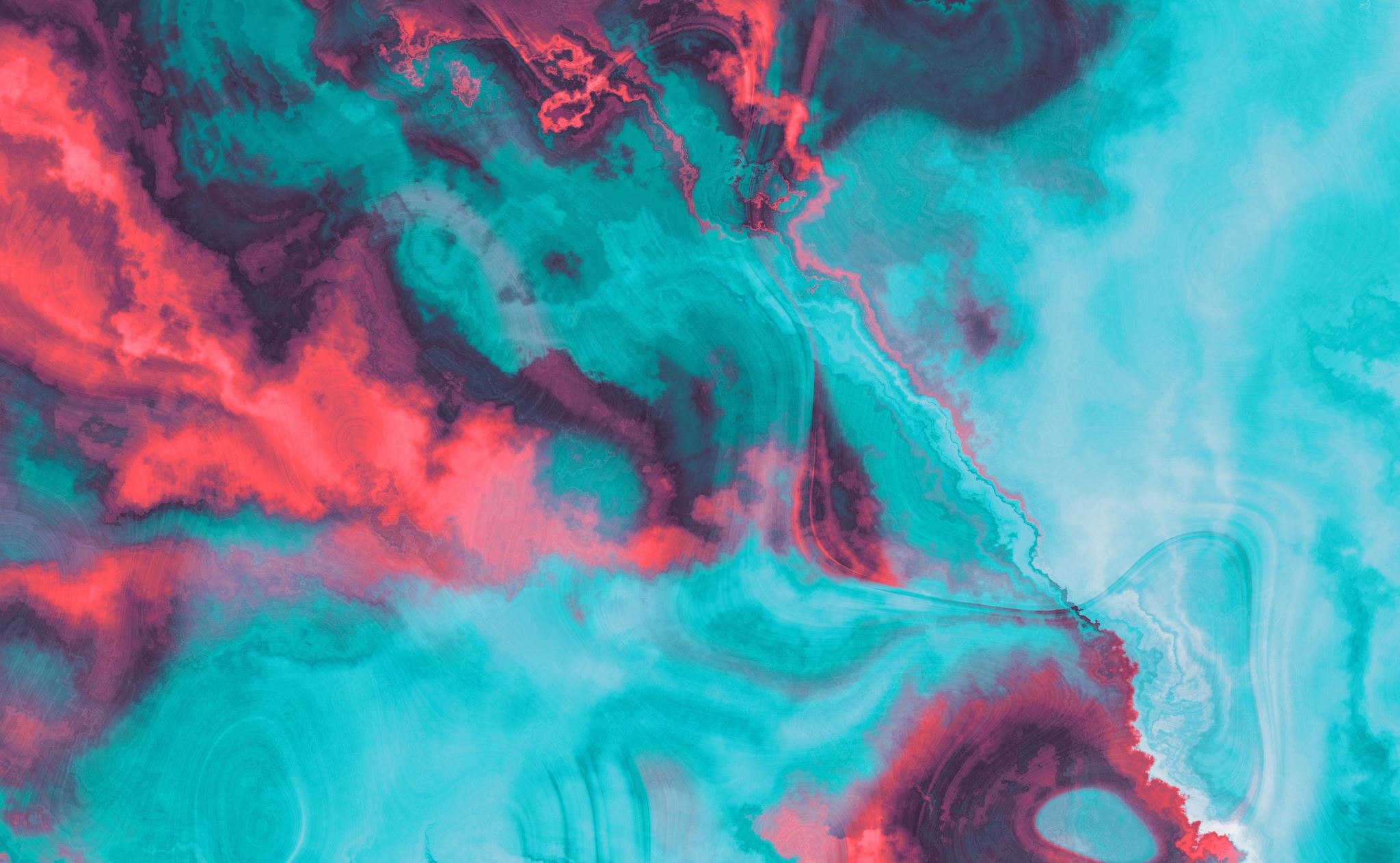 GALATIANS
List the component elements of “the fruit of the Spirit”and identify which “works of the flesh” each one contradicts.
Chapter Five
“Love” (nkjv, kjv, asv, nasb, esv, niv)
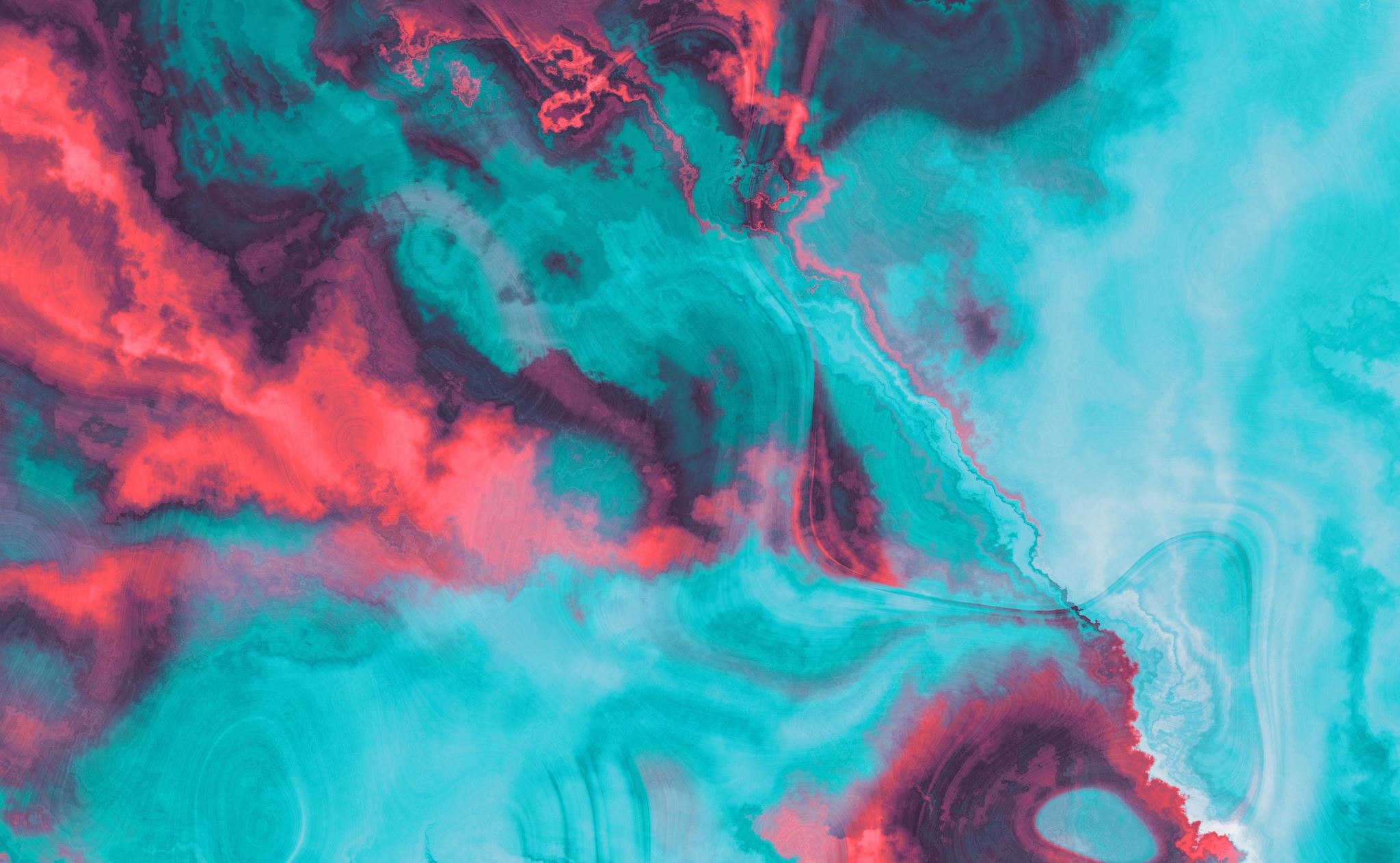 GALATIANS
Chapter Five
Adultery
Fornication
Uncleanness
Lewdness
Idolatry
Sorcery
Hatred
Contentions
Jealousies
Outbursts of Wrath
Selfish Ambitions
Dissensions
Heresies
Envy
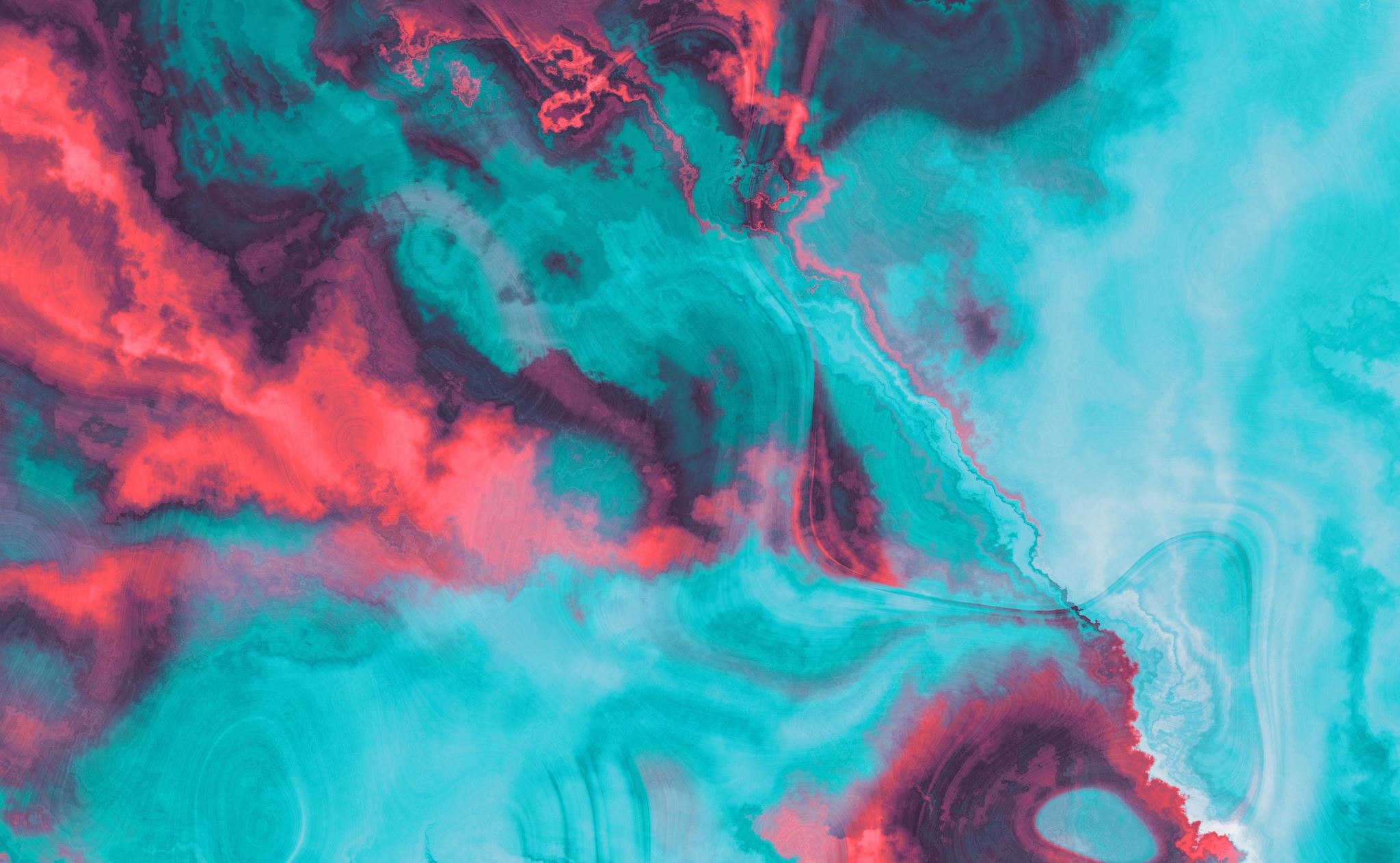 Love
Joy
Peace
Longsuffering
Kindness
Goodness
Faithfulness
Gentleness
Self-Control
Adultery
Fornication
Uncleanness
Lewdness
Idolatry
Sorcery
Hatred
Contentions
Jealousies
Outbursts of Wrath
Selfish Ambitions
Dissensions
Heresies
Envy
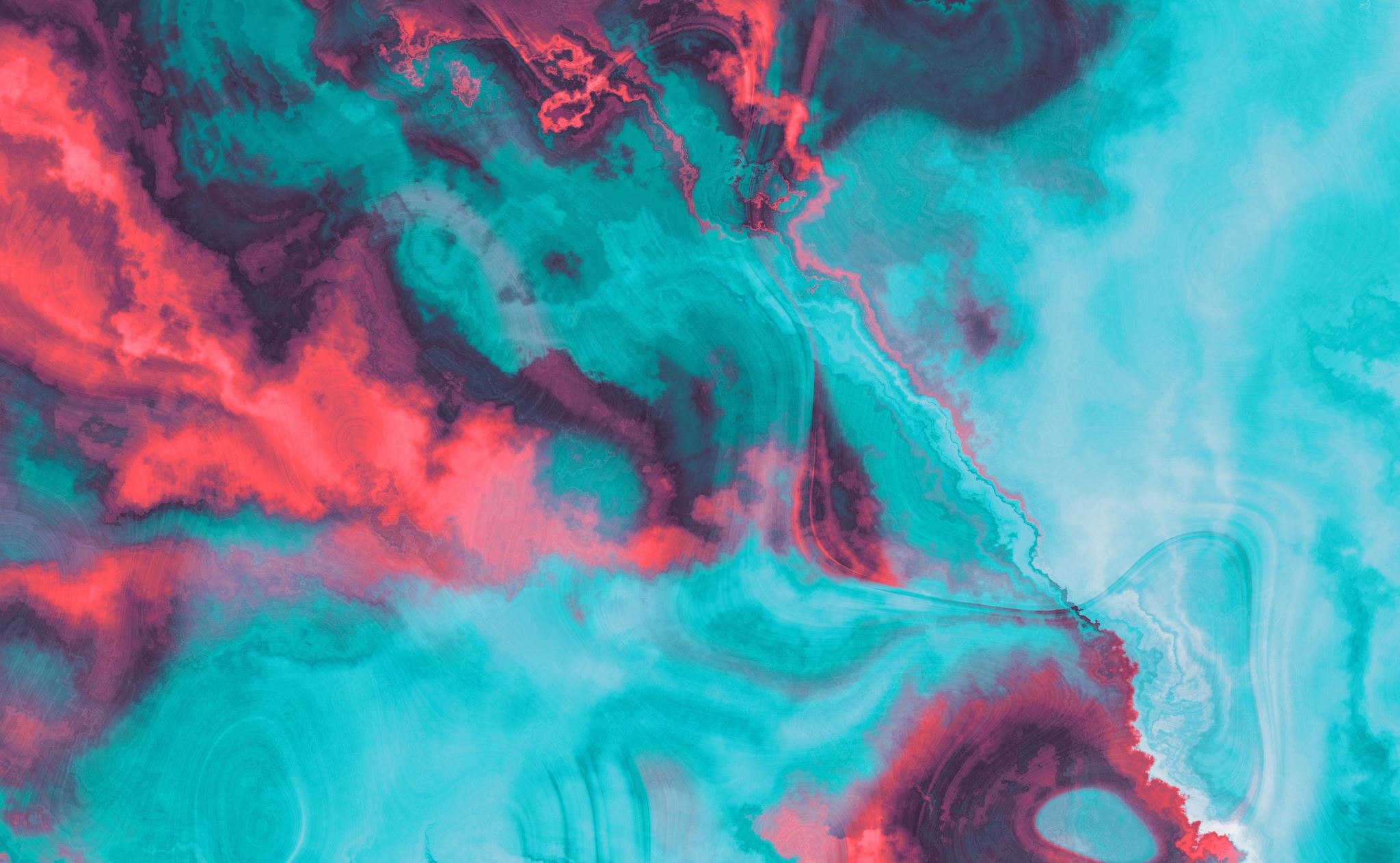 Love
Joy
Peace
Longsuffering
Kindness
Goodness
Faithfulness
Gentleness
Self-Control
“Joy” (nkjv, kjv, asv, nasb, esv, niv)
Cheerfulness, delight, gladness.
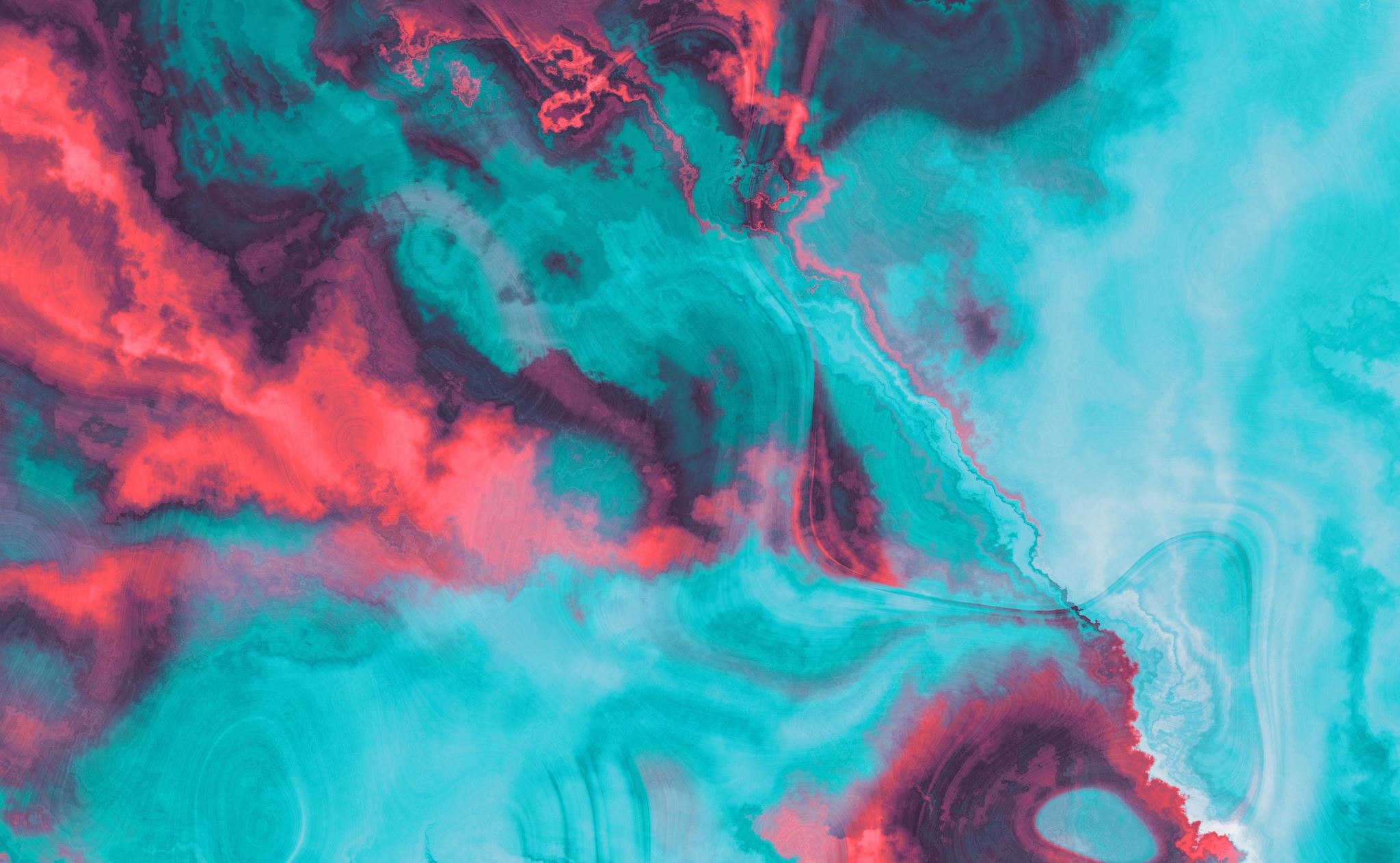 GALATIANS
Chapter Five
Adultery
Fornication
Uncleanness
Lewdness
Idolatry
Sorcery
Hatred
Contentions
Jealousies
Outbursts of Wrath
Selfish Ambitions
Dissensions
Heresies
Envy
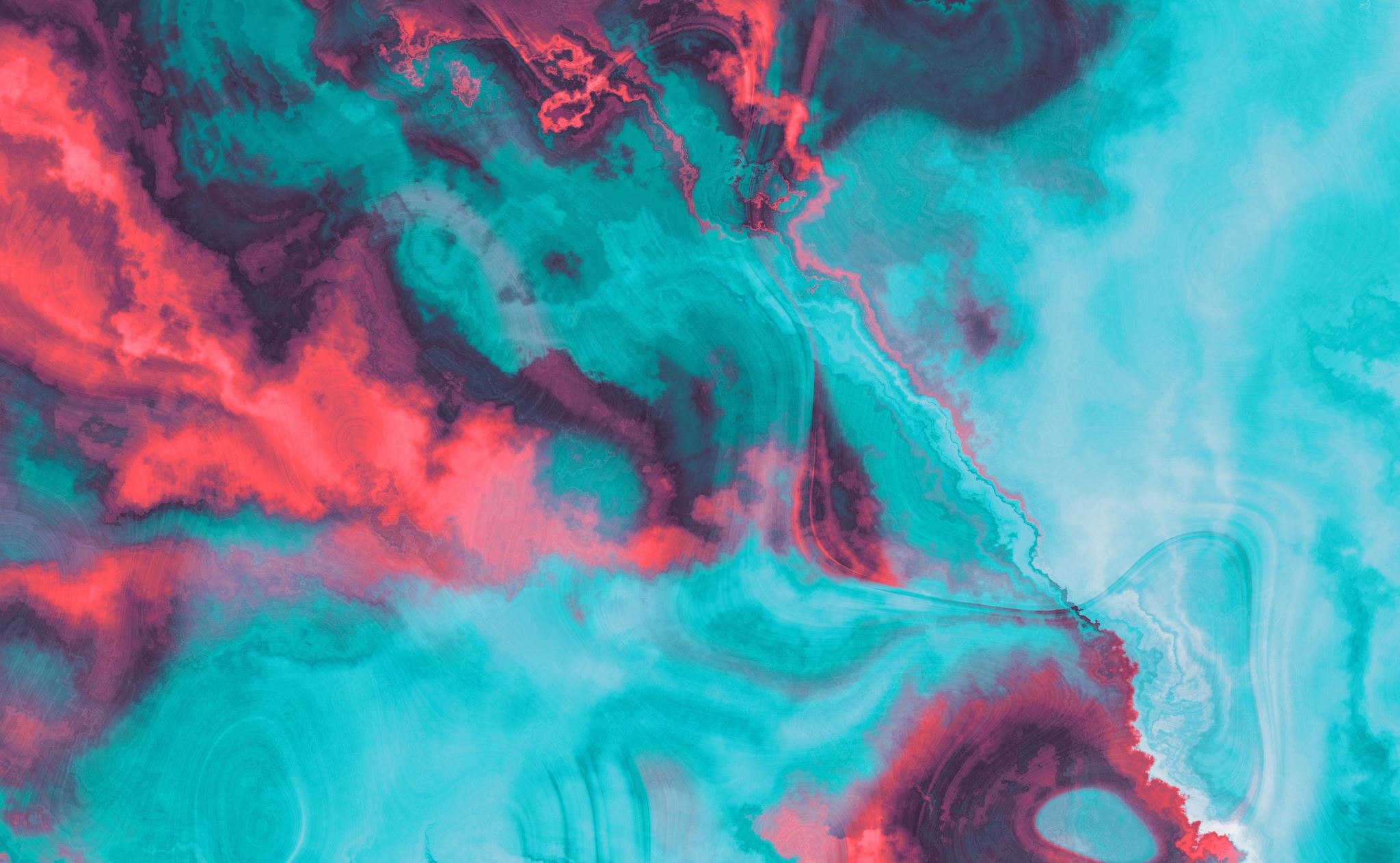 Love
Joy
Peace
Longsuffering
Kindness
Goodness
Faithfulness
Gentleness
Self-Control
Adultery
Fornication
Uncleanness
Lewdness
Idolatry
Sorcery
Hatred
Contentions
Jealousies
Outbursts of Wrath
Selfish Ambitions
Dissensions
Heresies
Envy
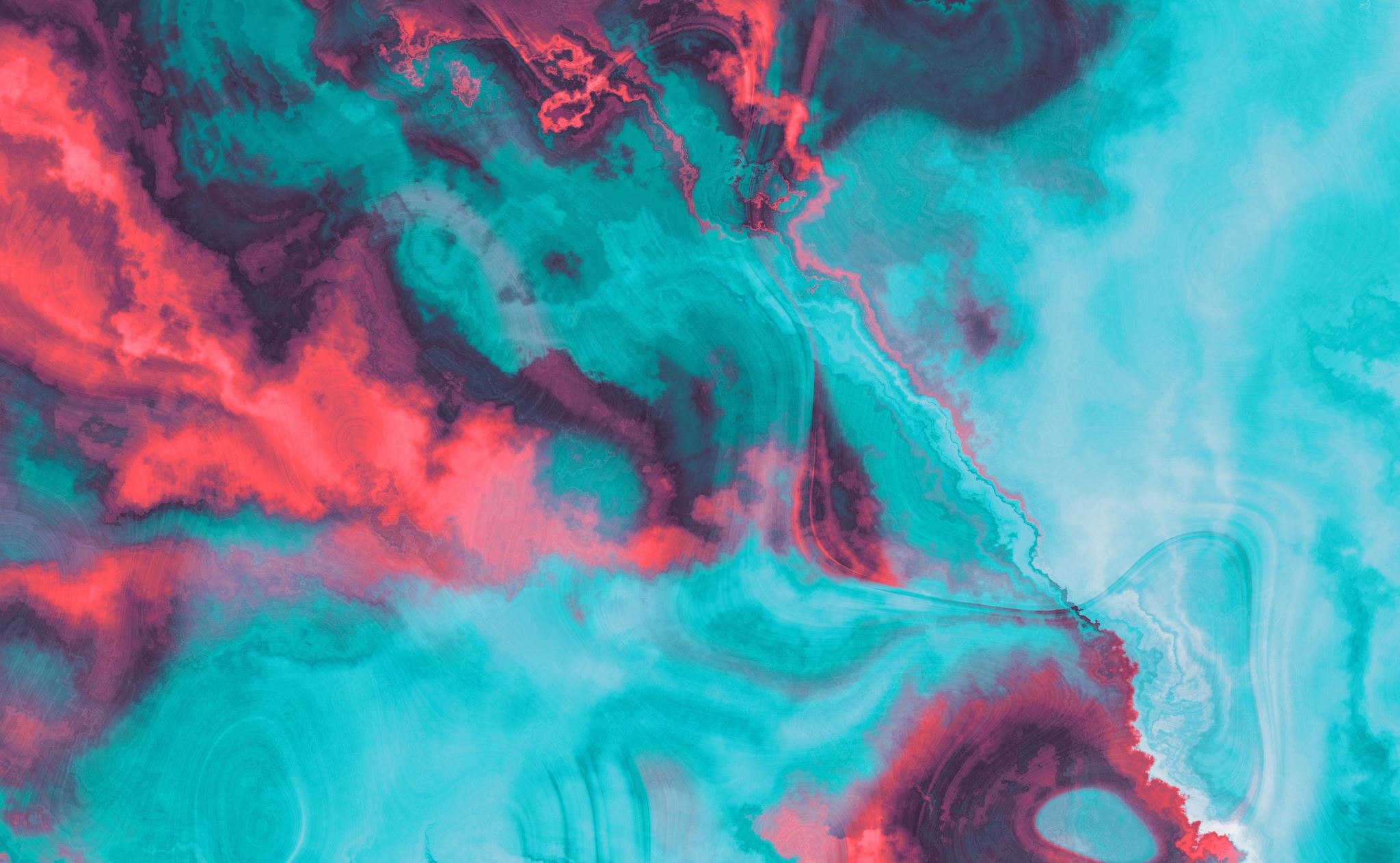 Love
Joy
Peace
Longsuffering
Kindness
Goodness
Faithfulness
Gentleness
Self-Control
“Peace” (nkjv, kjv, asv, nasb, esv, niv)
Tranquility, harmony, concord.
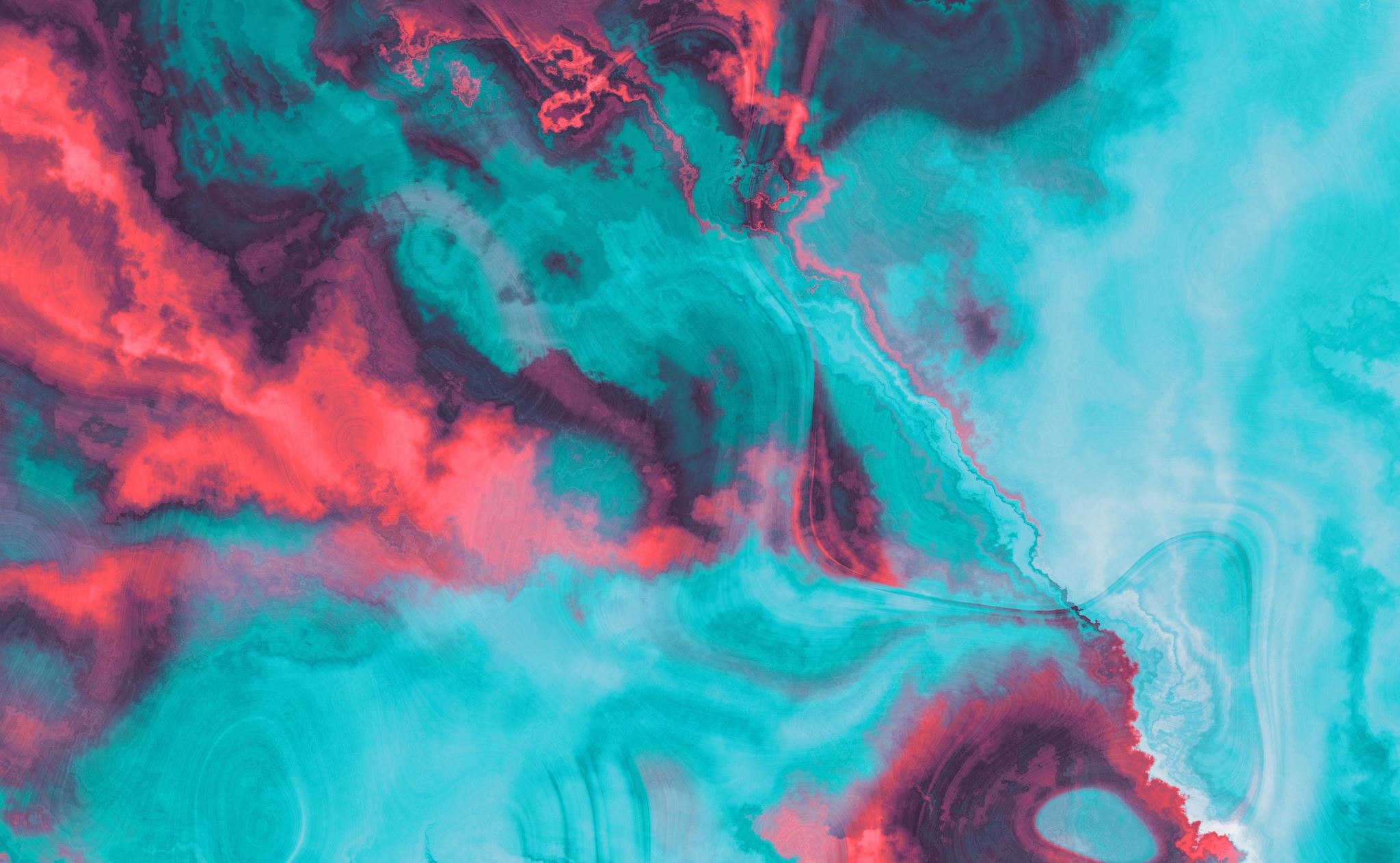 GALATIANS
Chapter Five
Adultery
Fornication
Uncleanness
Lewdness
Idolatry
Sorcery
Hatred
Contentions
Jealousies
Outbursts of Wrath
Selfish Ambitions
Dissensions
Heresies
Envy
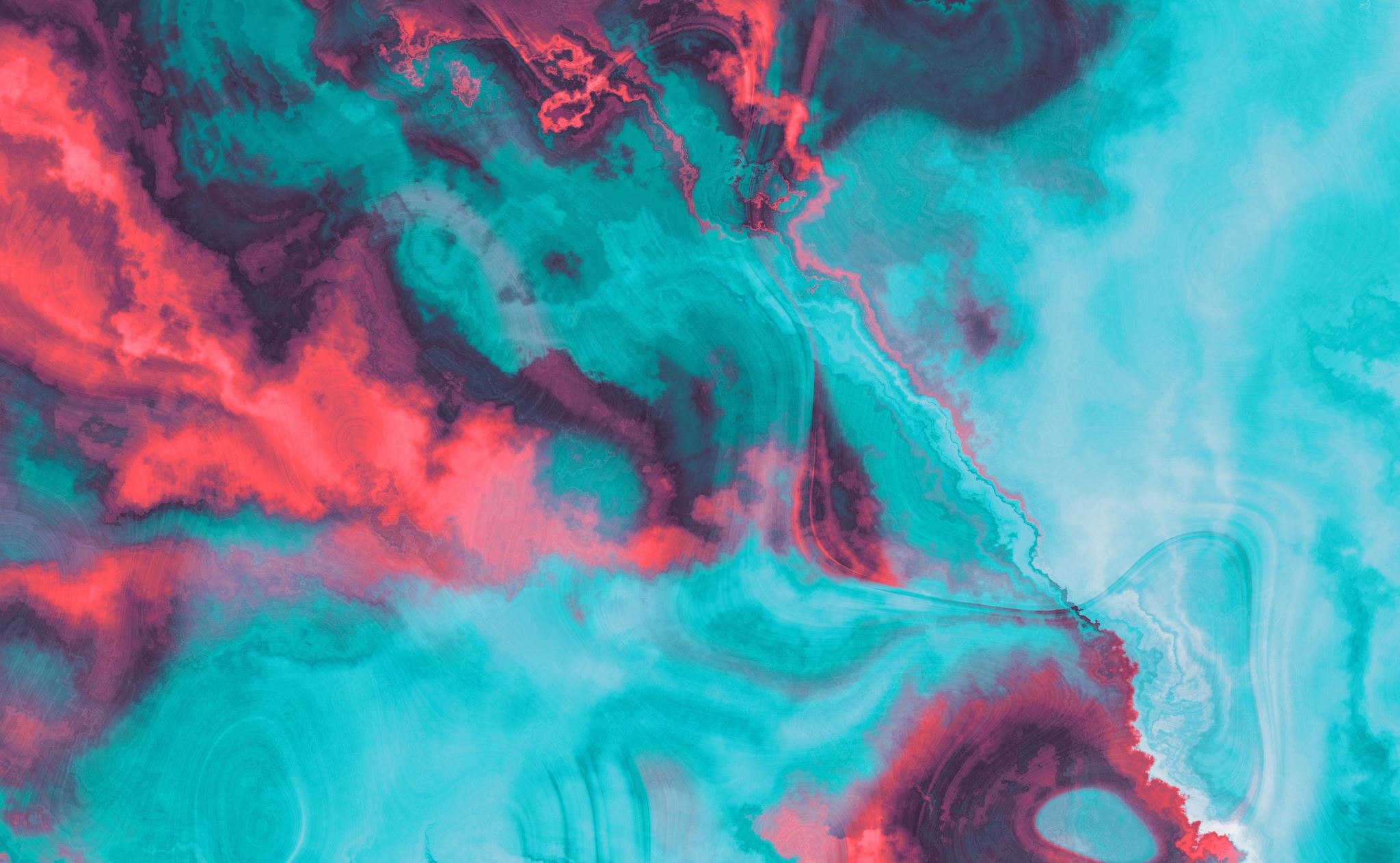 Love
Joy
Peace
Longsuffering
Kindness
Goodness
Faithfulness
Gentleness
Self-Control
Adultery
Fornication
Uncleanness
Lewdness
Idolatry
Sorcery
Hatred
Contentions
Jealousies
Outbursts of Wrath
Selfish Ambitions
Dissensions
Heresies
Envy
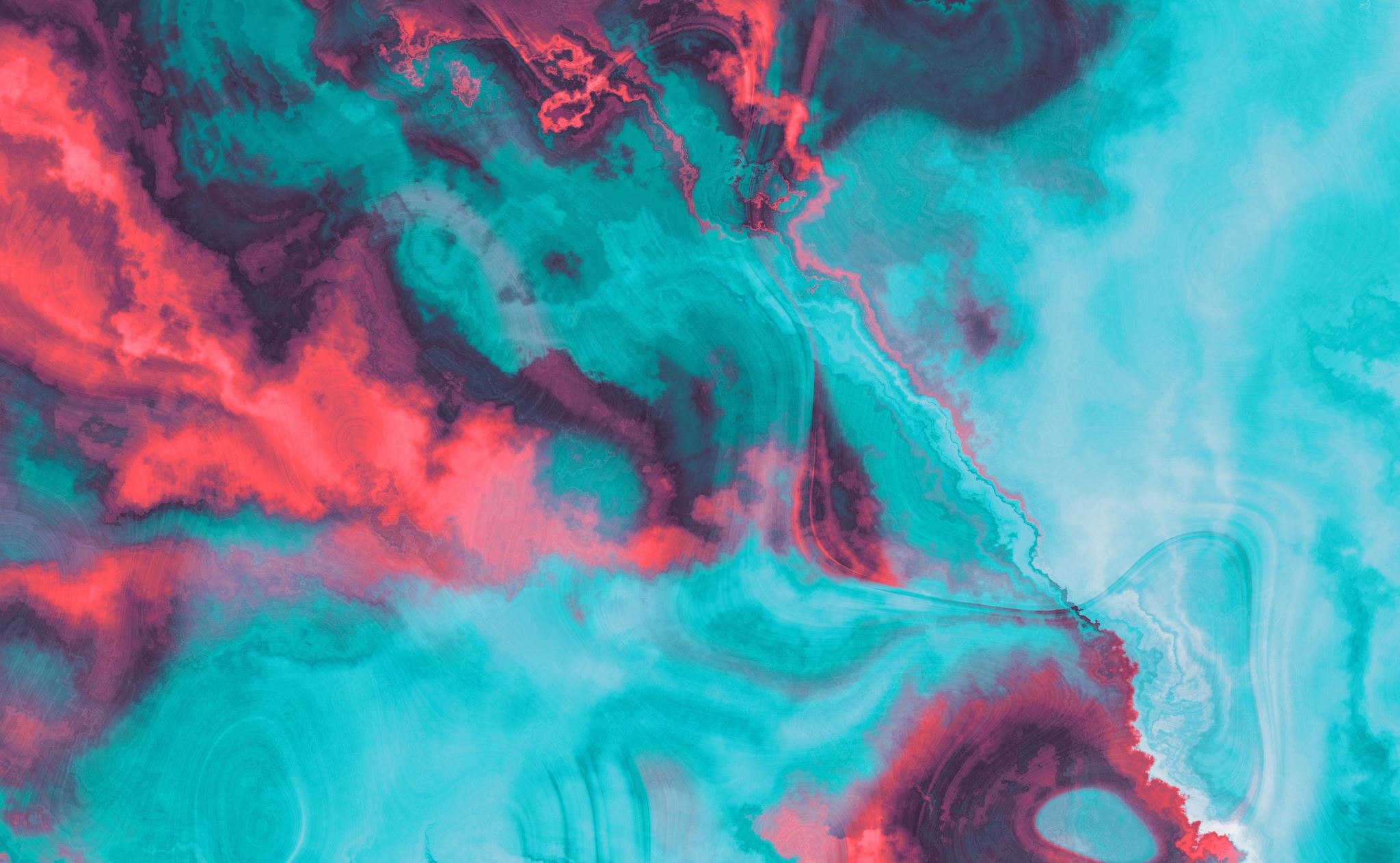 Love
Joy
Peace
Longsuffering
Kindness
Goodness
Faithfulness
Gentleness
Self-Control
“Longsuffering” (nkjv, kjv, asv)
“Patience” (nasb, esv, niv)
Forbearance, endurance.
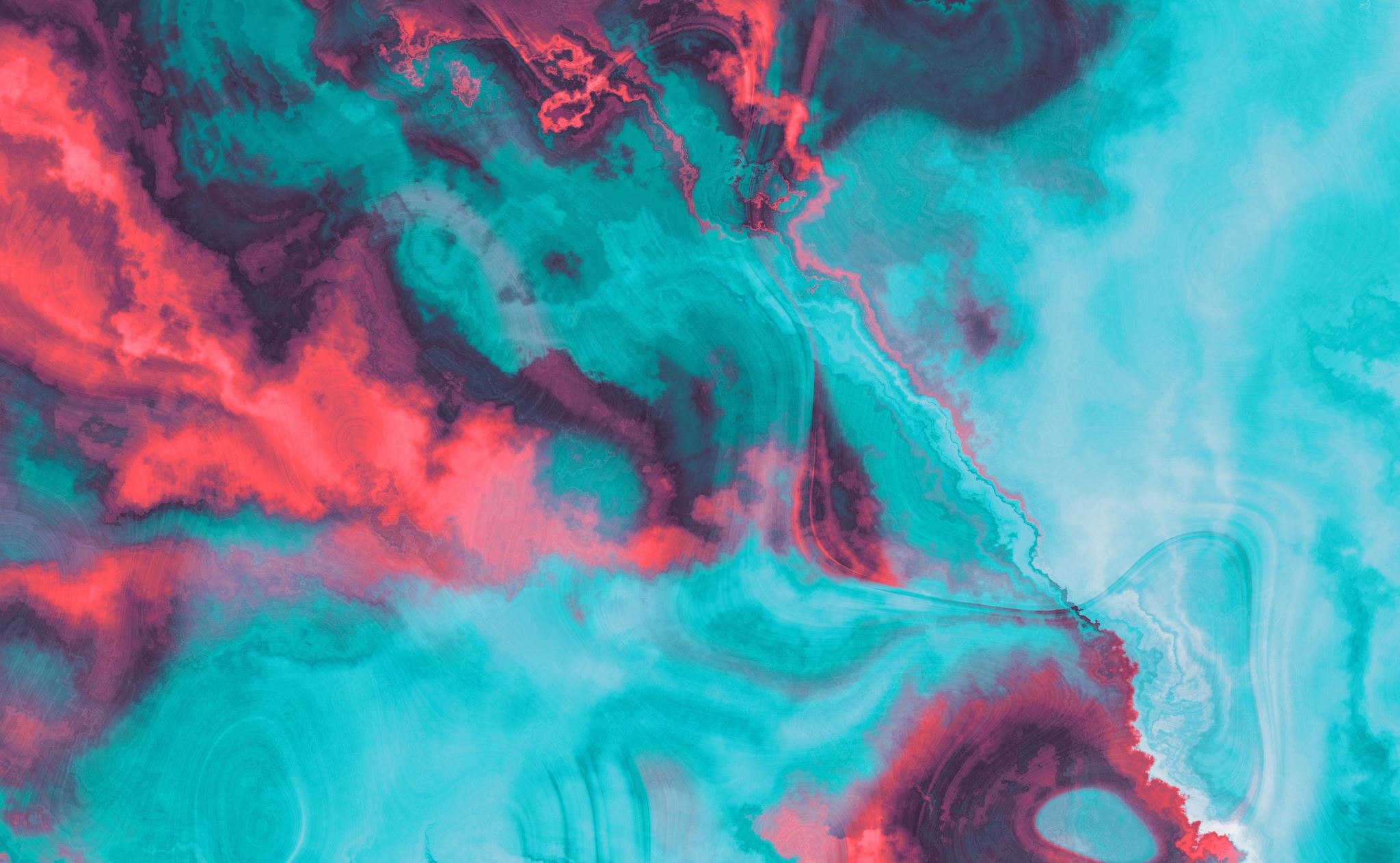 GALATIANS
Chapter Five
Adultery
Fornication
Uncleanness
Lewdness
Idolatry
Sorcery
Hatred
Contentions
Jealousies
Outbursts of Wrath
Selfish Ambitions
Dissensions
Heresies
Envy
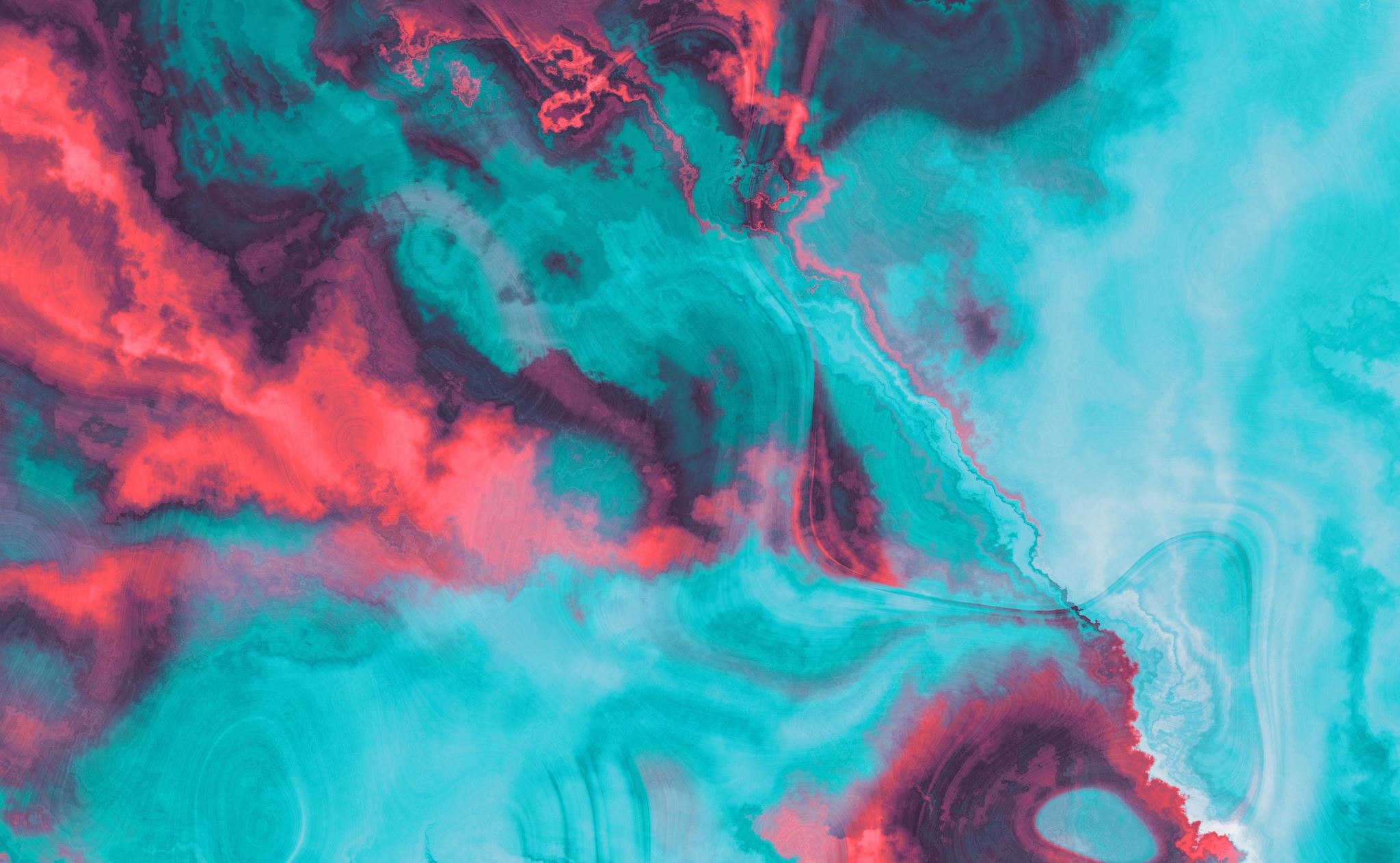 Love
Joy
Peace
Longsuffering
Kindness
Goodness
Faithfulness
Gentleness
Self-Control
Adultery
Fornication
Uncleanness
Lewdness
Idolatry
Sorcery
Hatred
Contentions
Jealousies
Outbursts of Wrath
Selfish Ambitions
Dissensions
Heresies
Envy
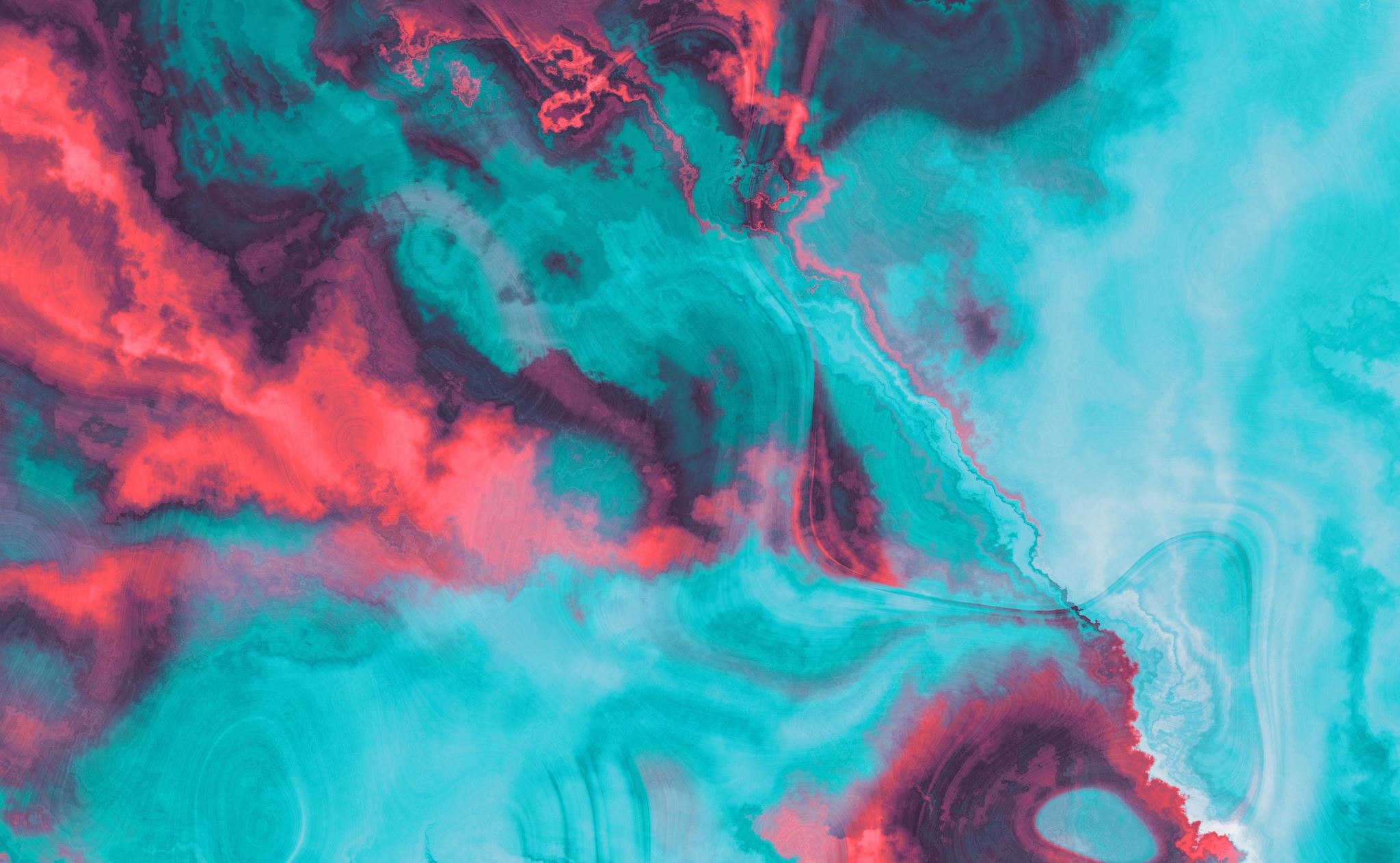 Love
Joy
Peace
Longsuffering
Kindness
Goodness
Faithfulness
Gentleness
Self-Control
“Kindness” (nkjv, asv, nasb, esv, niv)
“Gentleness” (kjv)
Moral goodness, integrity, benignity.
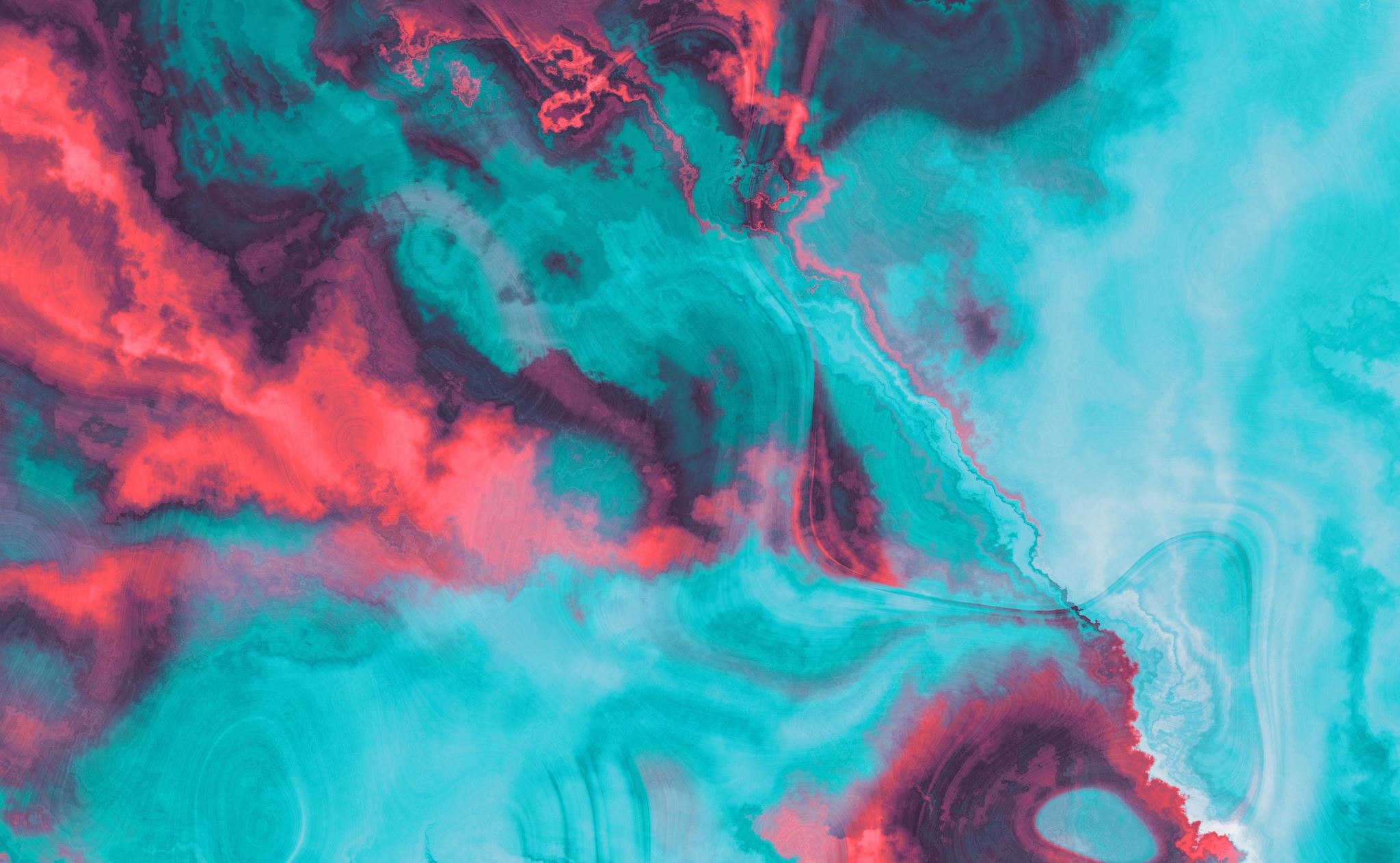 GALATIANS
Chapter Five
Adultery
Fornication
Uncleanness
Lewdness
Idolatry
Sorcery
Hatred
Contentions
Jealousies
Outbursts of Wrath
Selfish Ambitions
Dissensions
Heresies
Envy
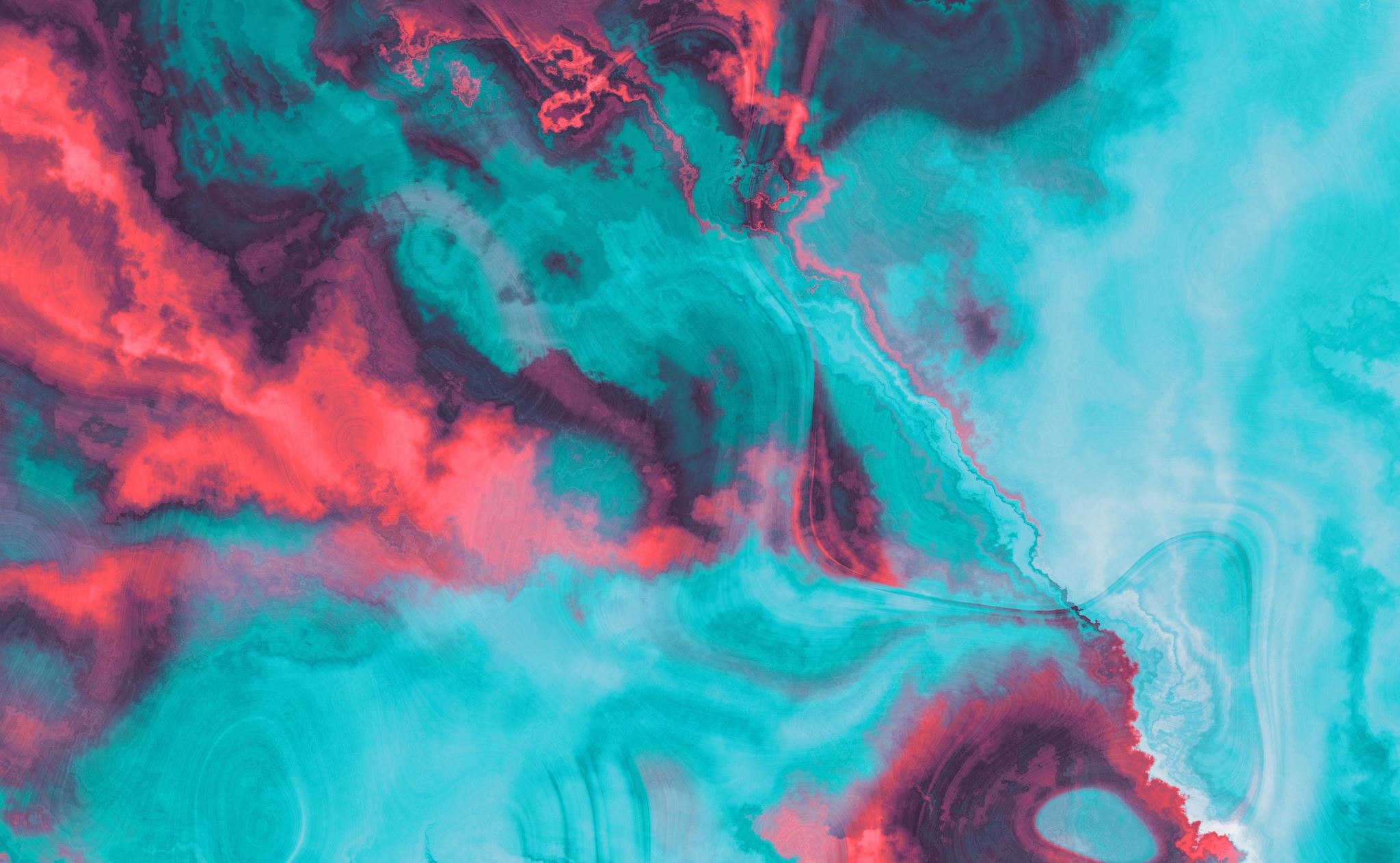 Love
Joy
Peace
Longsuffering
Kindness
Goodness
Faithfulness
Gentleness
Self-Control
Adultery
Fornication
Uncleanness
Lewdness
Idolatry
Sorcery
Hatred
Contentions
Jealousies
Outbursts of Wrath
Selfish Ambitions
Dissensions
Heresies
Envy
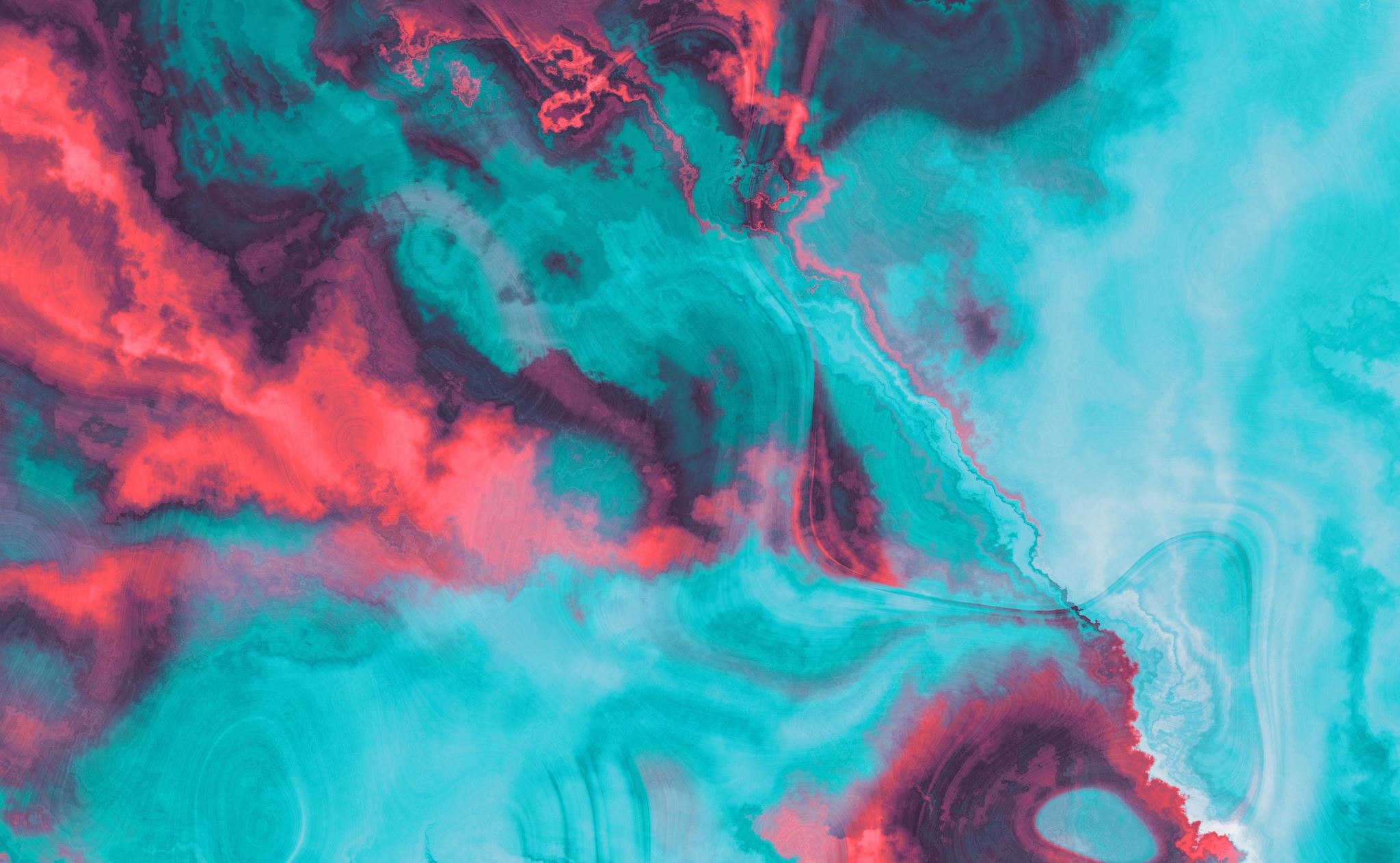 Love
Joy
Peace
Longsuffering
Kindness
Goodness
Faithfulness
Gentleness
Self-Control
“Goodness” (nkjv, kjv, asv, nasb, esv, niv)
Virtue, beneficence, uprightness of heart and life.
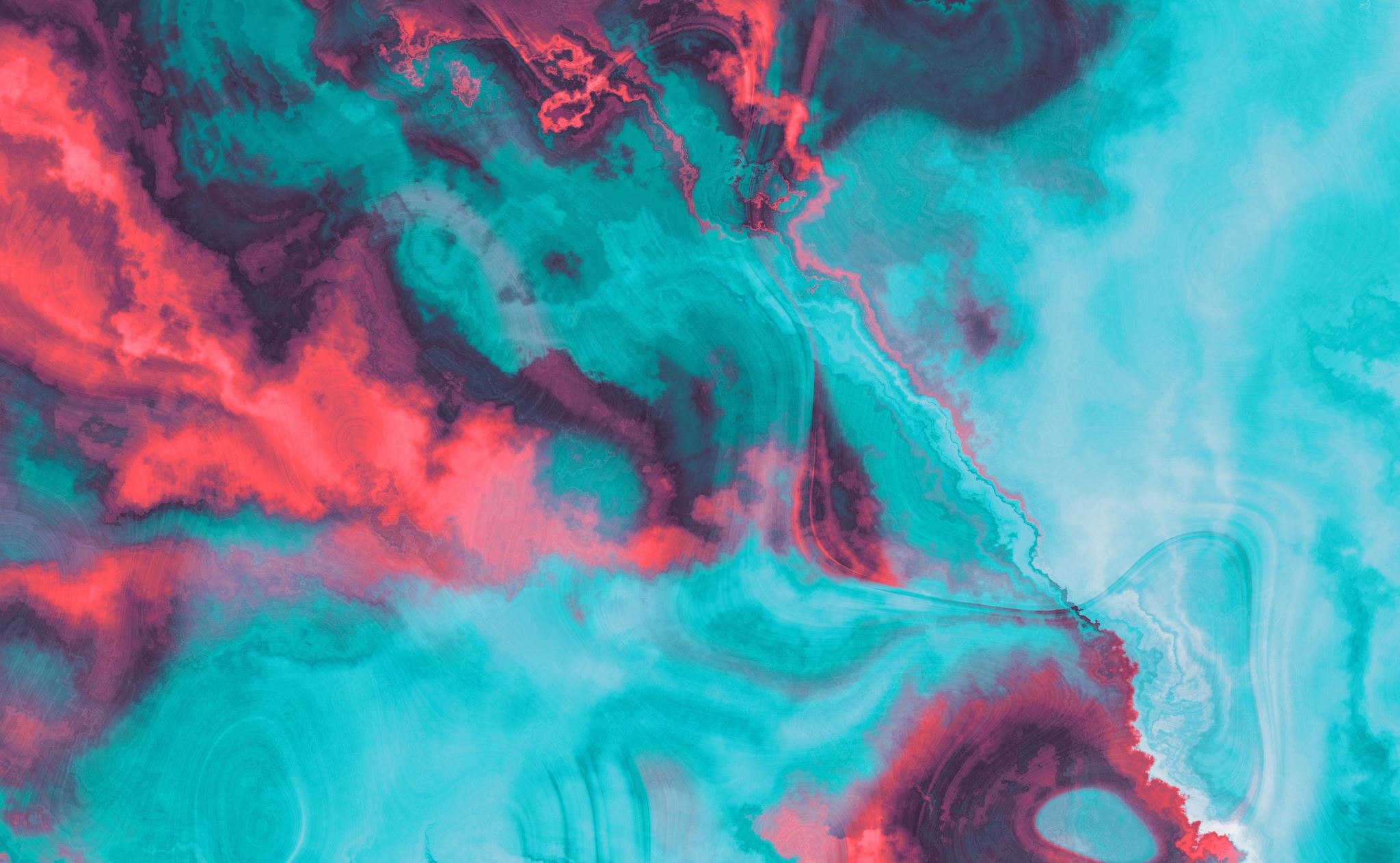 GALATIANS
Chapter Five
Adultery
Fornication
Uncleanness
Lewdness
Idolatry
Sorcery
Hatred
Contentions
Jealousies
Outbursts of Wrath
Selfish Ambitions
Dissensions
Heresies
Envy
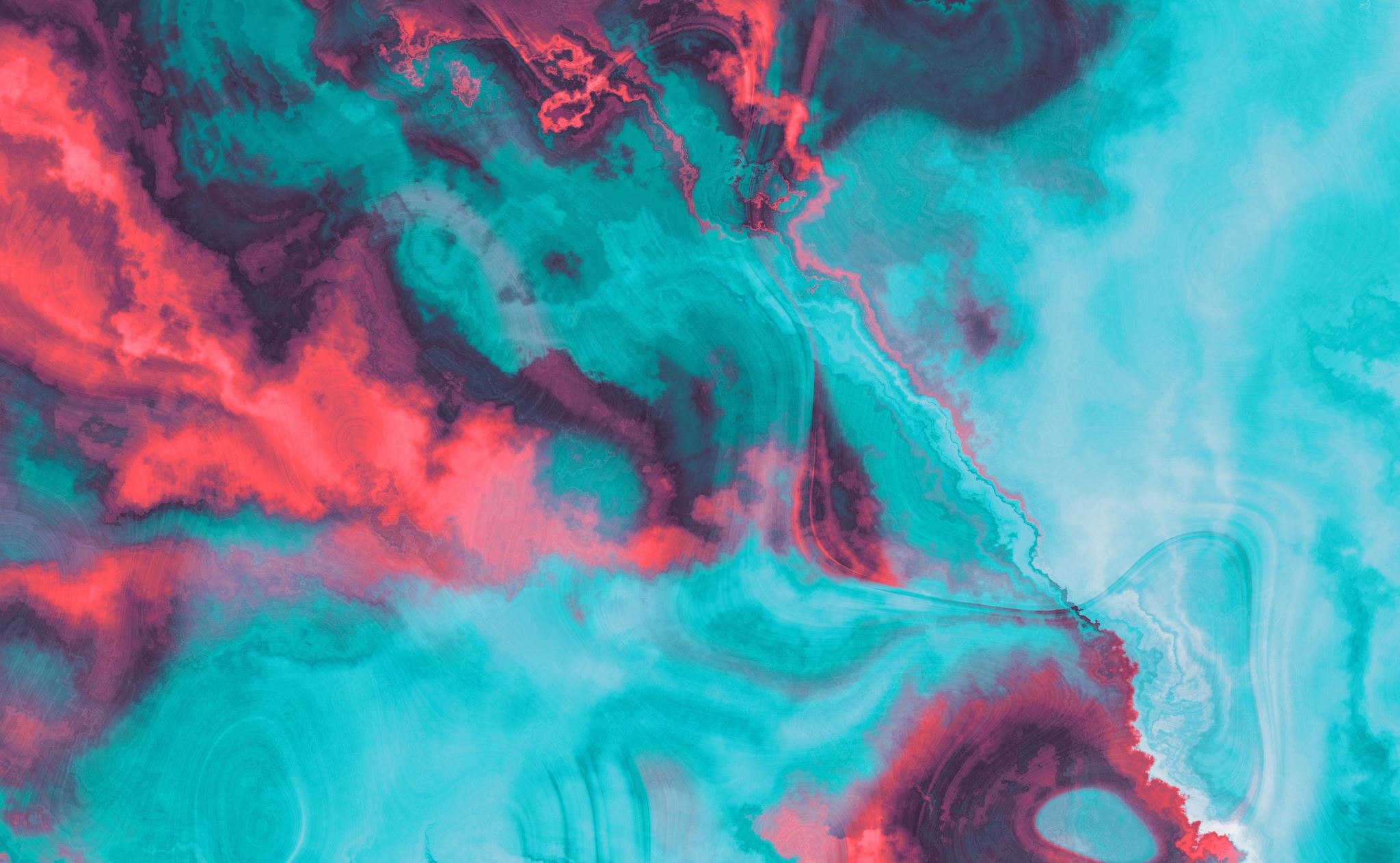 Love
Joy
Peace
Longsuffering
Kindness
Goodness
Faithfulness
Gentleness
Self-Control
Adultery
Fornication
Uncleanness
Lewdness
Idolatry
Sorcery
Hatred
Contentions
Jealousies
Outbursts of Wrath
Selfish Ambitions
Dissensions
Heresies
Envy
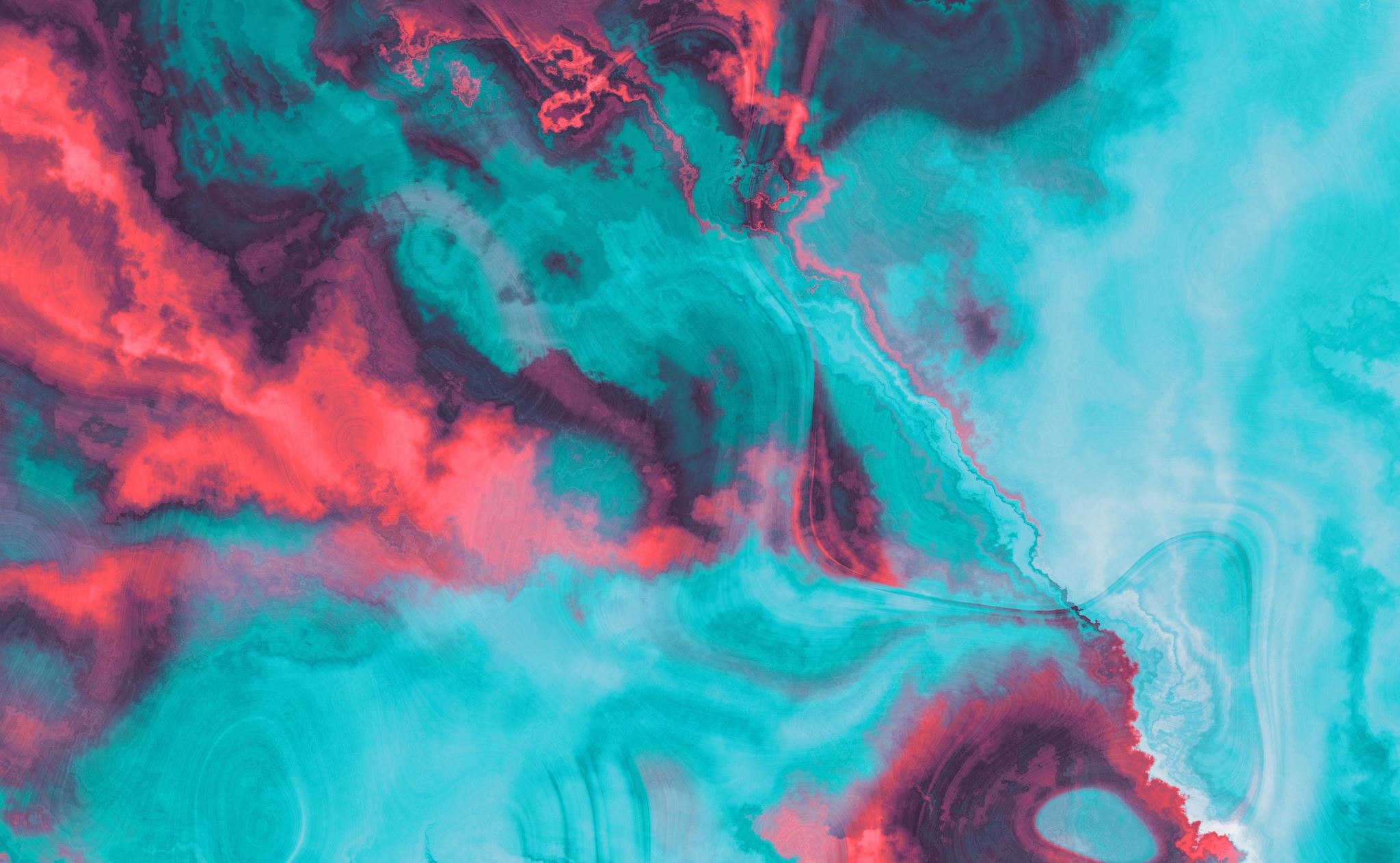 Love
Joy
Peace
Longsuffering
Kindness
Goodness
Faithfulness
Gentleness
Self-Control
“Faithfulness” (nkjv, asv, nasb, esv, niv)
“Faith” (kjv)
Belief, persuasion, conviction, assurance.
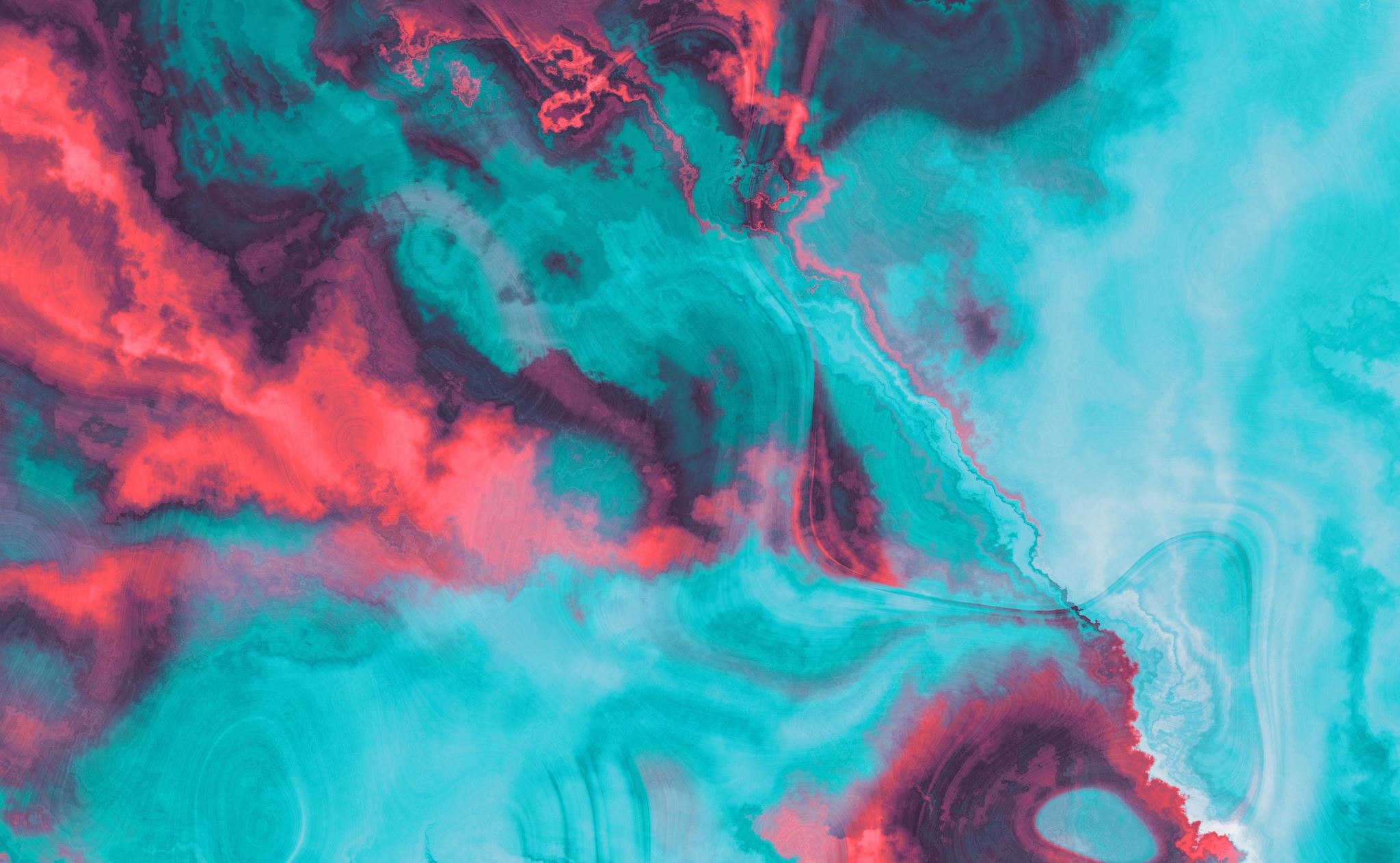 GALATIANS
Chapter Five
Adultery
Fornication
Uncleanness
Lewdness
Idolatry
Sorcery
Hatred
Contentions
Jealousies
Outbursts of Wrath
Selfish Ambitions
Dissensions
Heresies
Envy
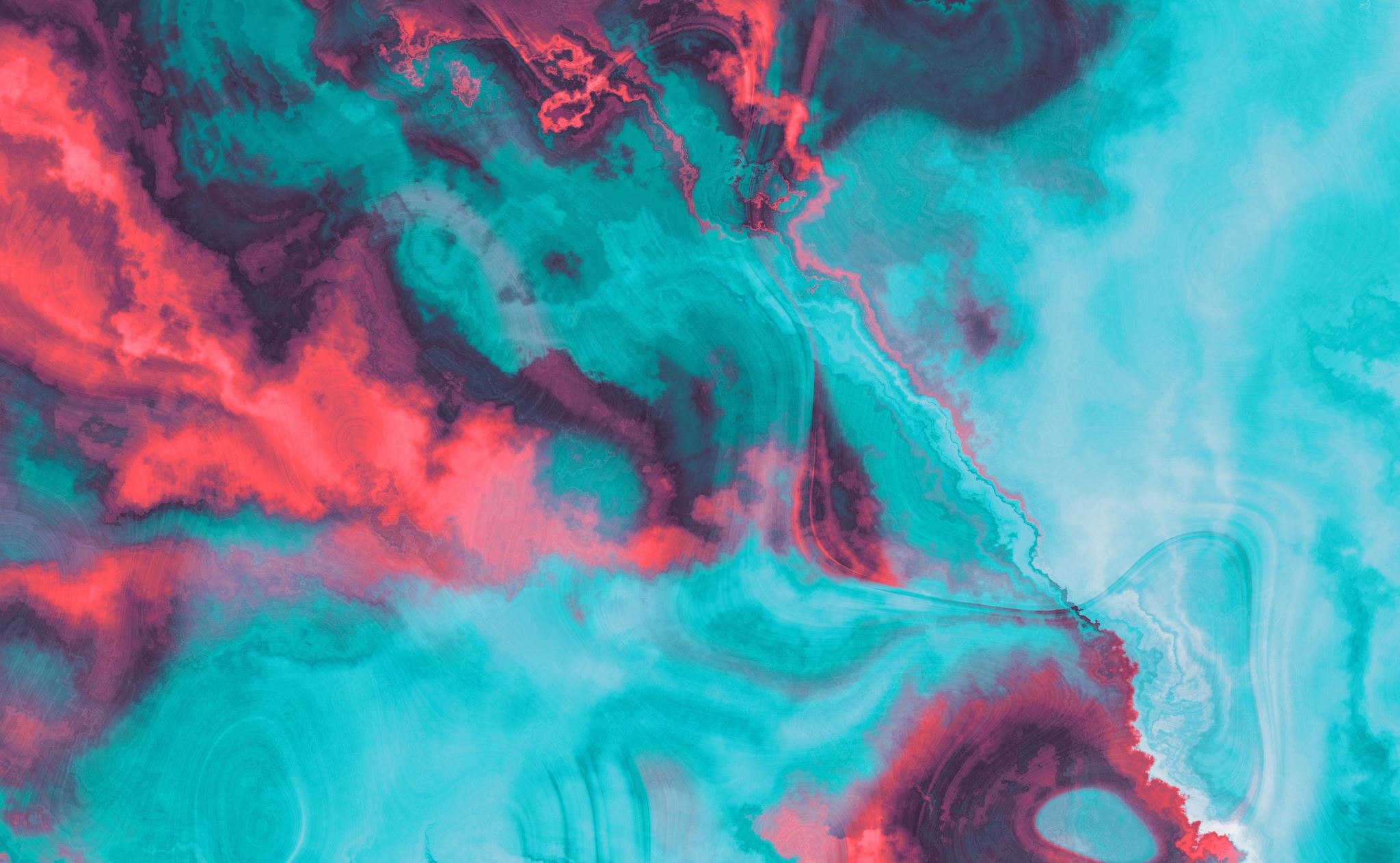 Love
Joy
Peace
Longsuffering
Kindness
Goodness
Faithfulness
Gentleness
Self-Control
Adultery
Fornication
Uncleanness
Lewdness
Idolatry
Sorcery
Hatred
Contentions
Jealousies
Outbursts of Wrath
Selfish Ambitions
Dissensions
Heresies
Envy
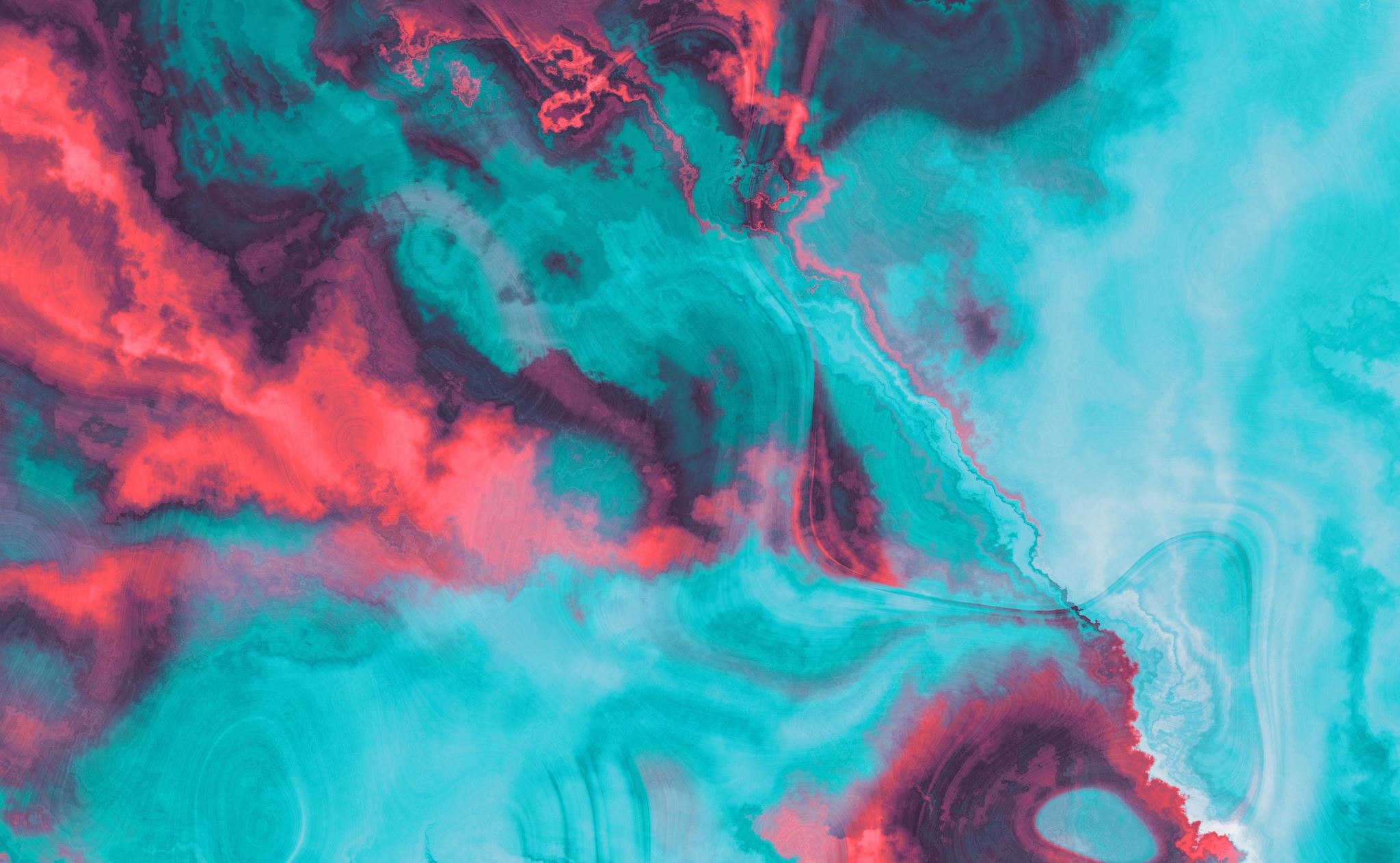 Love
Joy
Peace
Longsuffering
Kindness
Goodness
Faithfulness
Gentleness
Self-Control
“Gentleness” (nkjv, nasb, esv, niv)
“Meekness” (kjv, asv)
Mildness, humility.
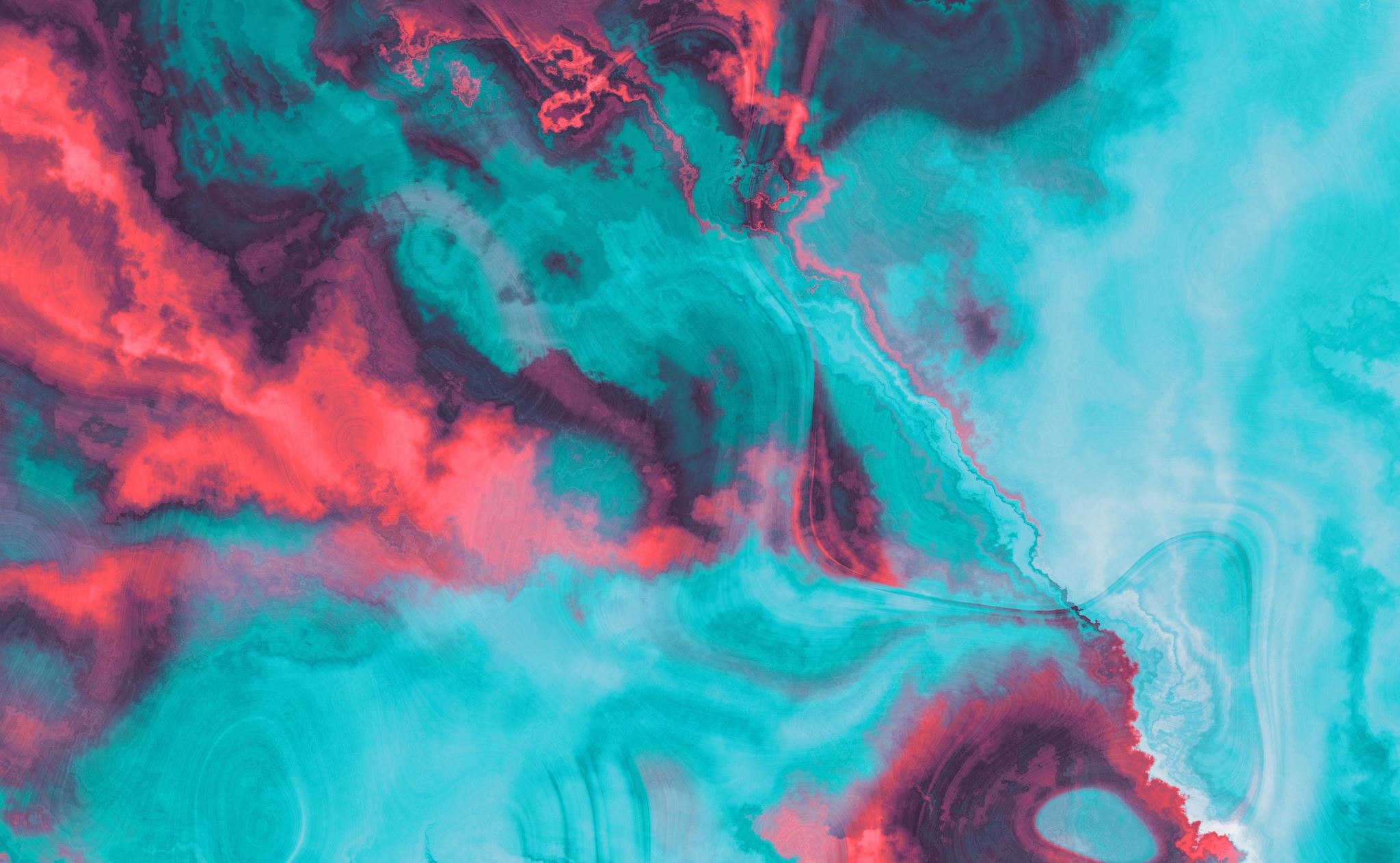 GALATIANS
Chapter Five
Adultery
Fornication
Uncleanness
Lewdness
Idolatry
Sorcery
Hatred
Contentions
Jealousies
Outbursts of Wrath
Selfish Ambitions
Dissensions
Heresies
Envy
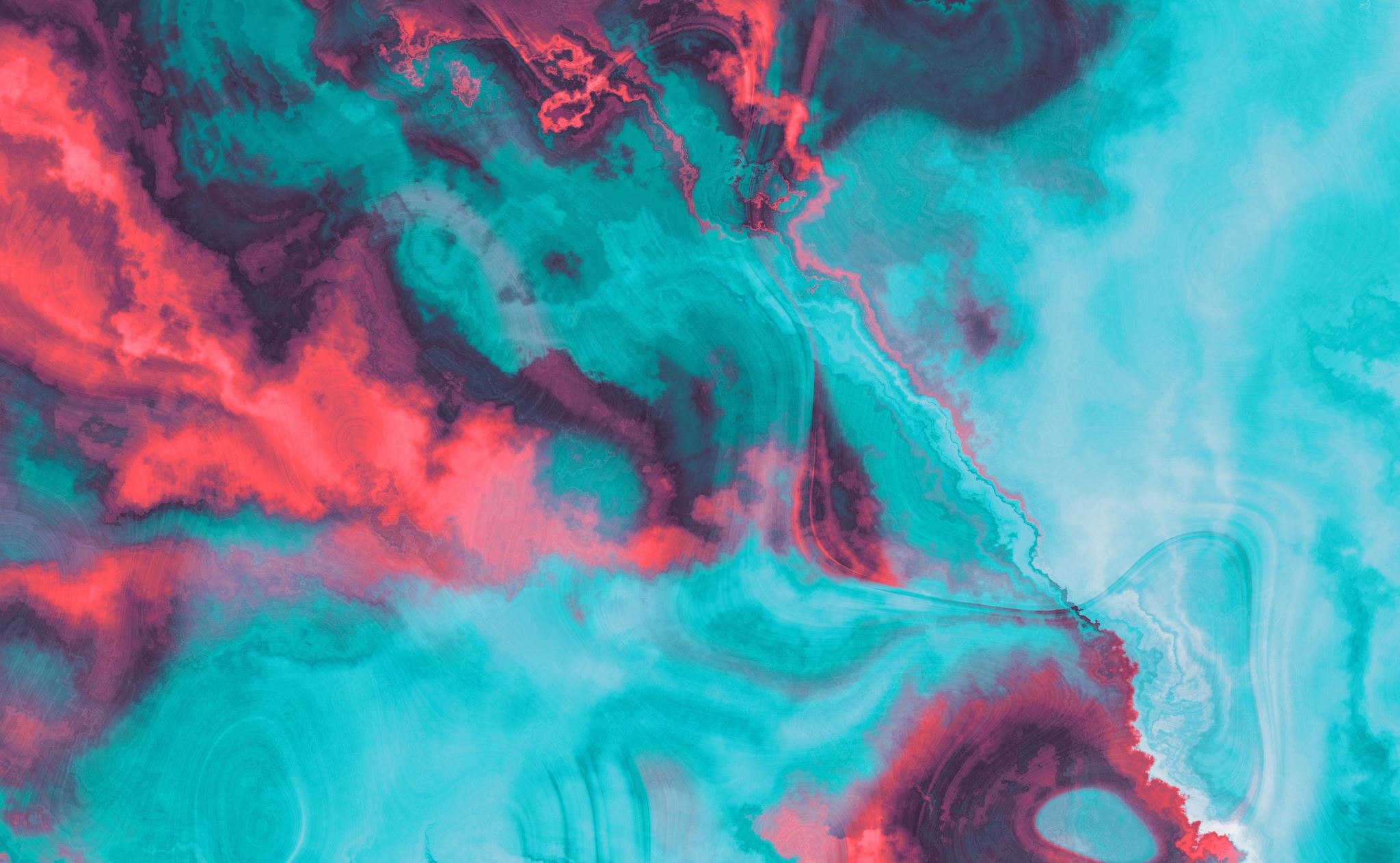 Love
Joy
Peace
Longsuffering
Kindness
Goodness
Faithfulness
Gentleness
Self-Control
Adultery
Fornication
Uncleanness
Lewdness
Idolatry
Sorcery
Hatred
Contentions
Jealousies
Outbursts of Wrath
Selfish Ambitions
Dissensions
Heresies
Envy
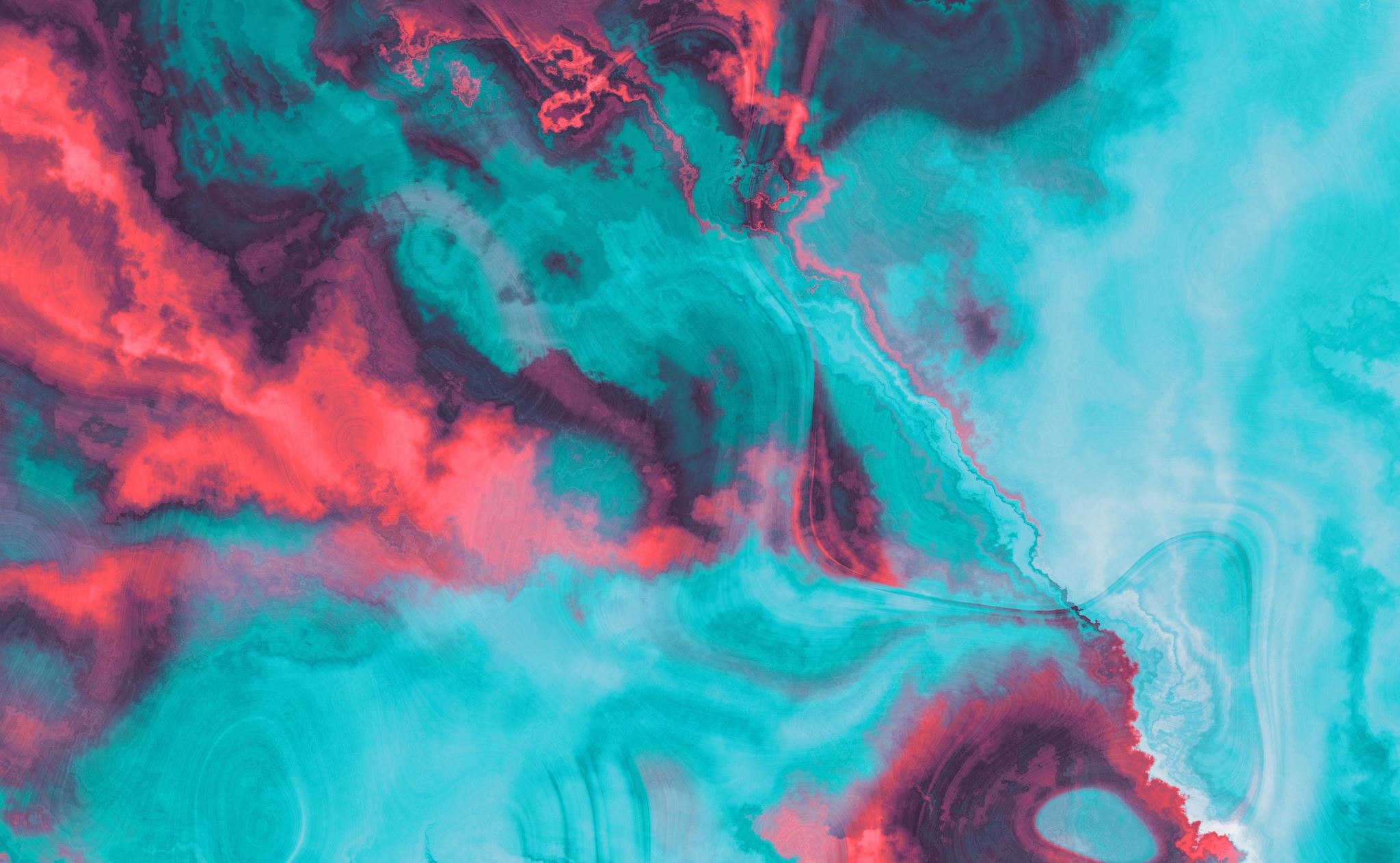 Love
Joy
Peace
Longsuffering
Kindness
Goodness
Faithfulness
Gentleness
Self-Control
“Self-control” (nkjv, asv, nasb, esv, niv)
“Temperance” (kjv)
Continence, self-restraint.
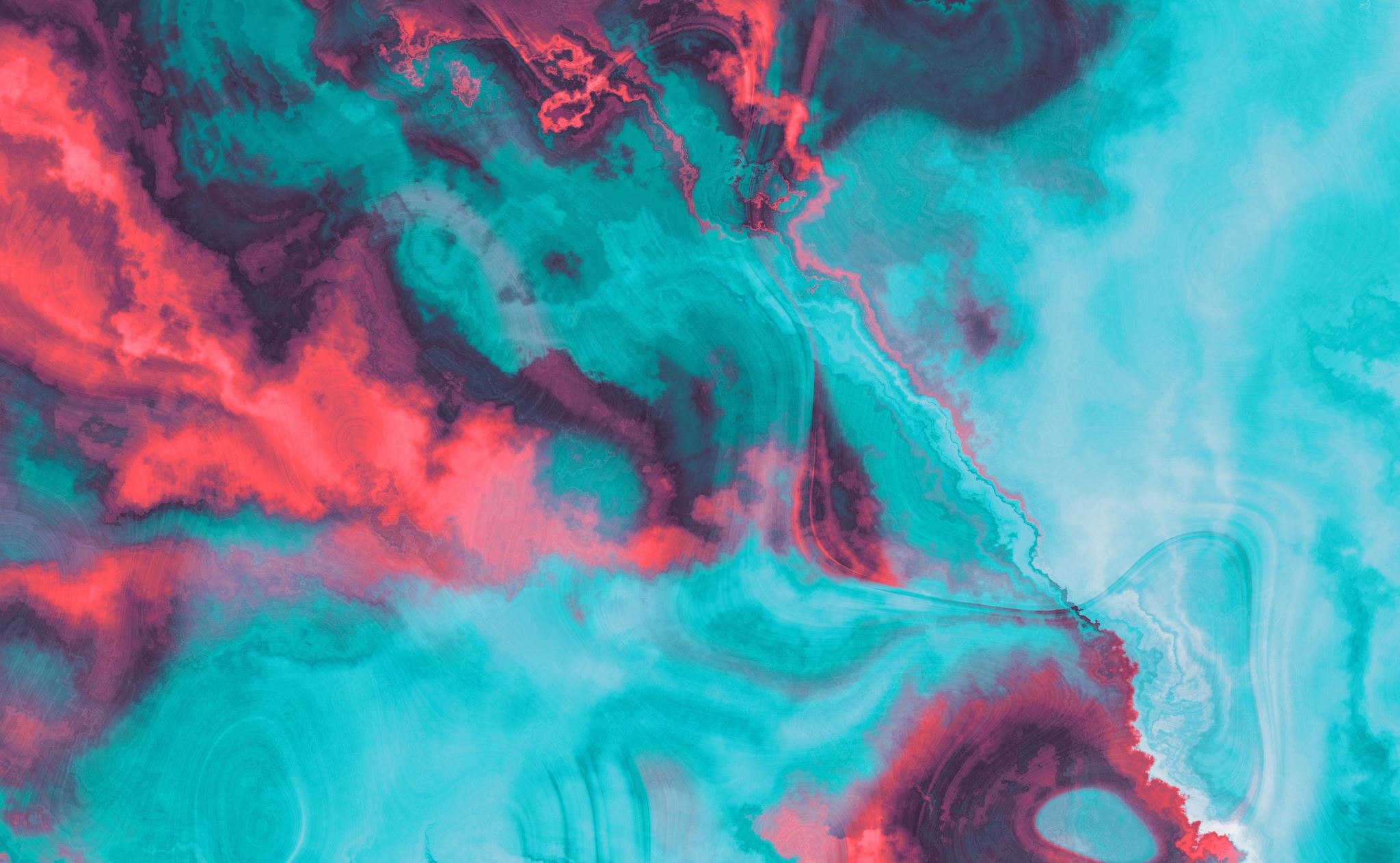 GALATIANS
Chapter Five
Adultery
Fornication
Uncleanness
Lewdness
Idolatry
Sorcery
Hatred
Contentions
Jealousies
Outbursts of Wrath
Selfish Ambitions
Dissensions
Heresies
Envy
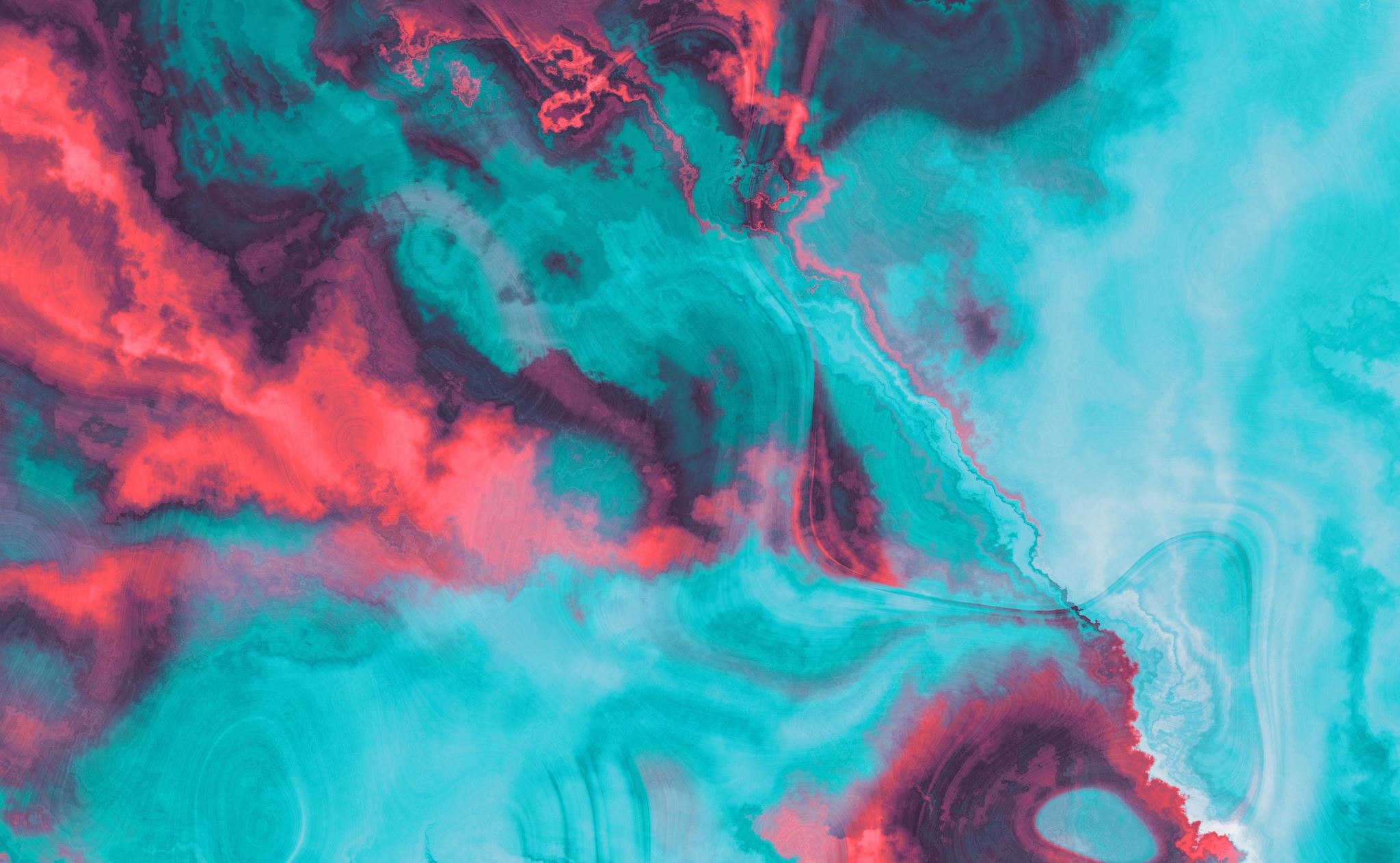 Love
Joy
Peace
Longsuffering
Kindness
Goodness
Faithfulness
Gentleness
Self-Control
Adultery
Fornication
Uncleanness
Lewdness
Idolatry
Sorcery
Hatred
Contentions
Jealousies
Outbursts of Wrath
Selfish Ambitions
Dissensions
Heresies
Envy
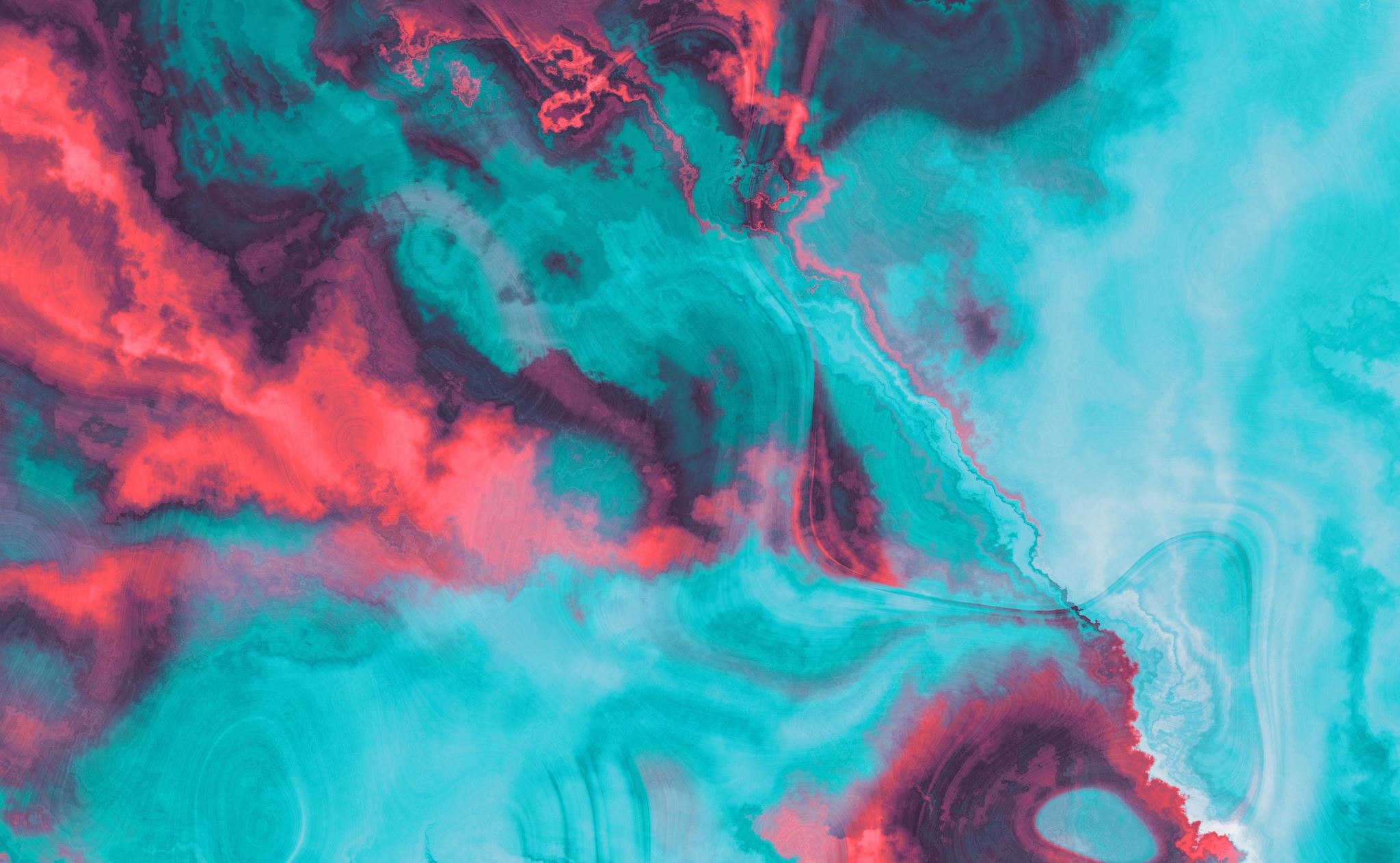 Love
Joy
Peace
Longsuffering
Kindness
Goodness
Faithfulness
Gentleness
Self-Control
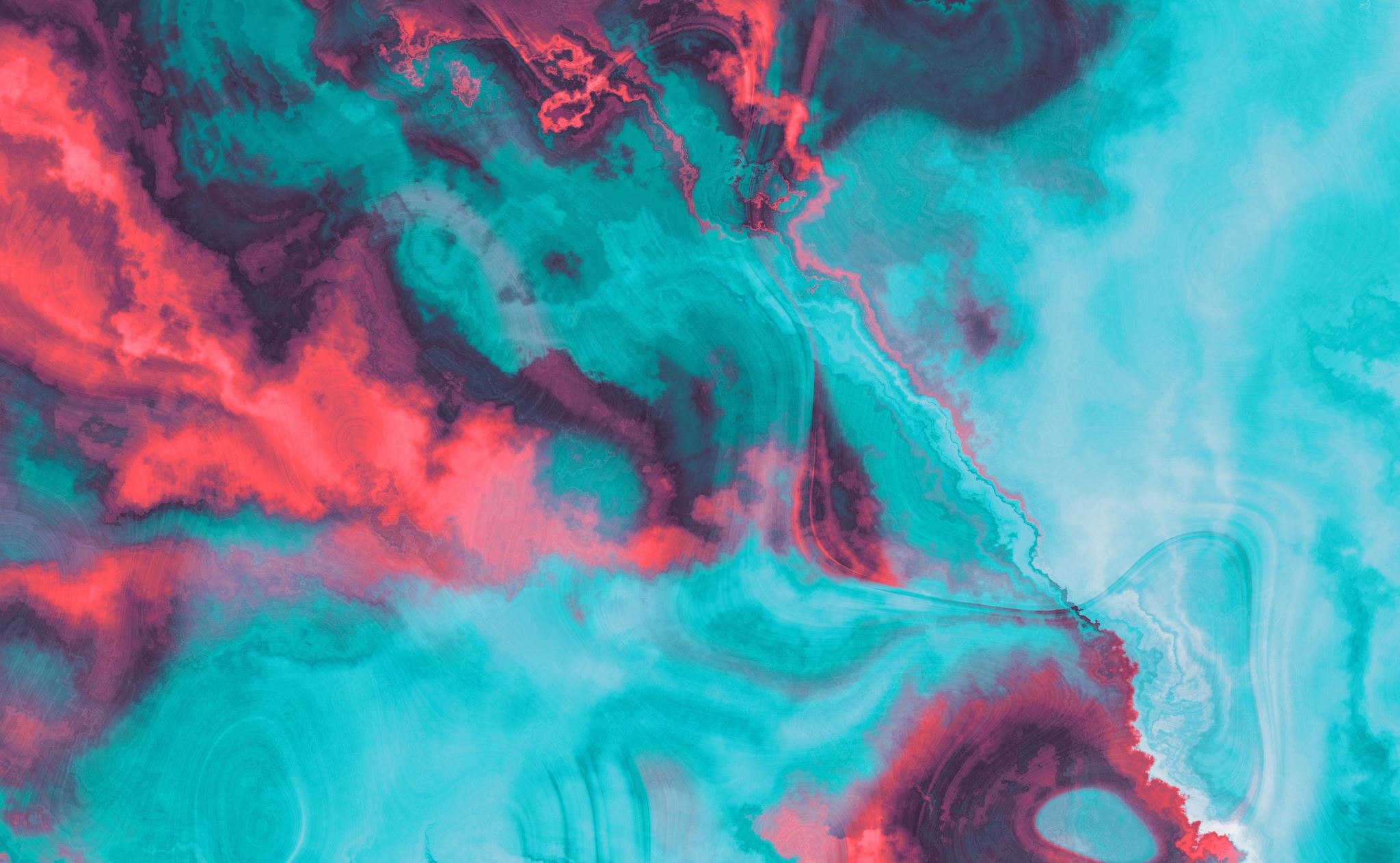 GALATIANS
Chapter Five
Which law do the preceding virtues comport with?
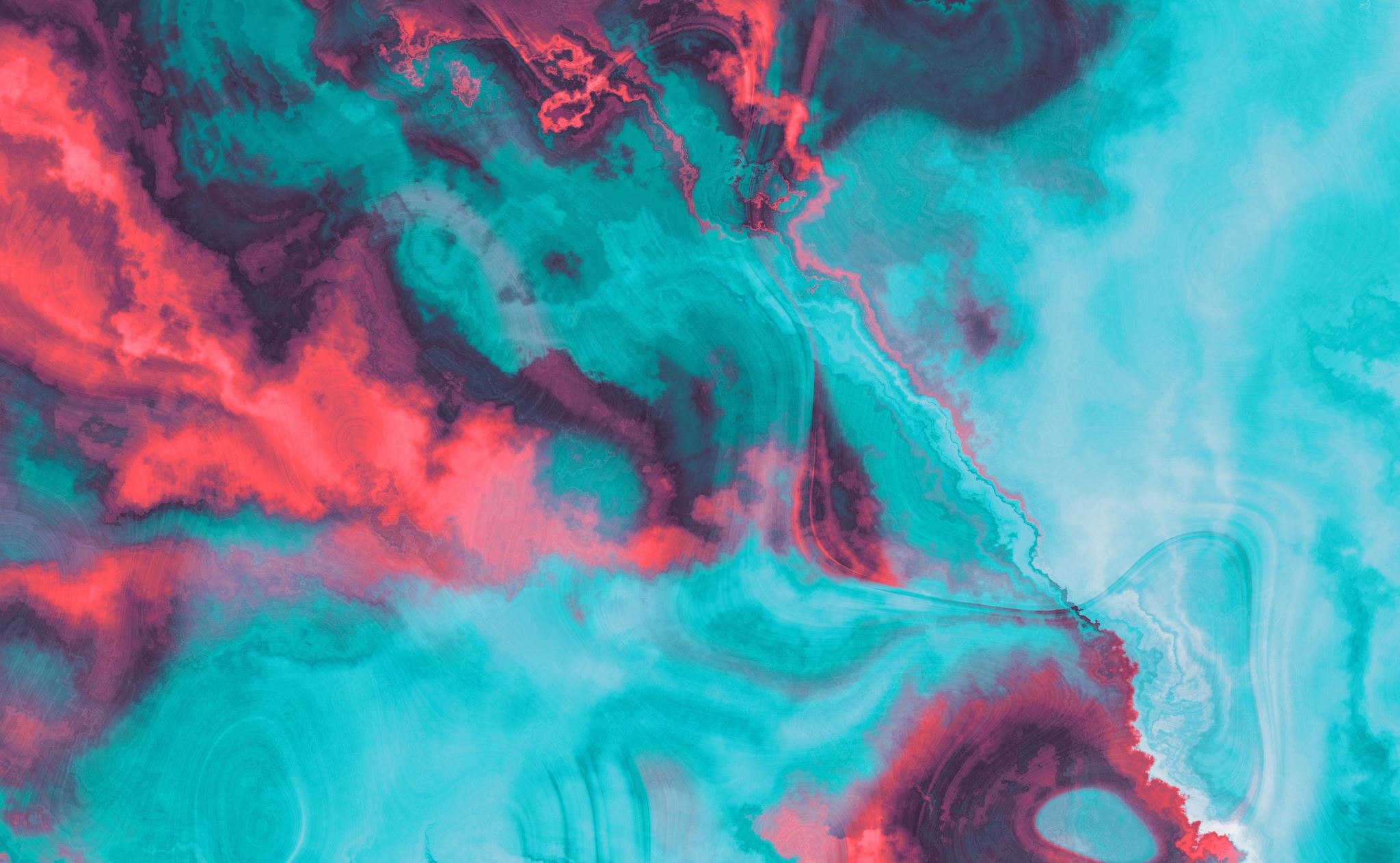 GALATIANS
Chapter Five
What have “those who are Christ’s” done and what do those who “live in the Spirit” do?
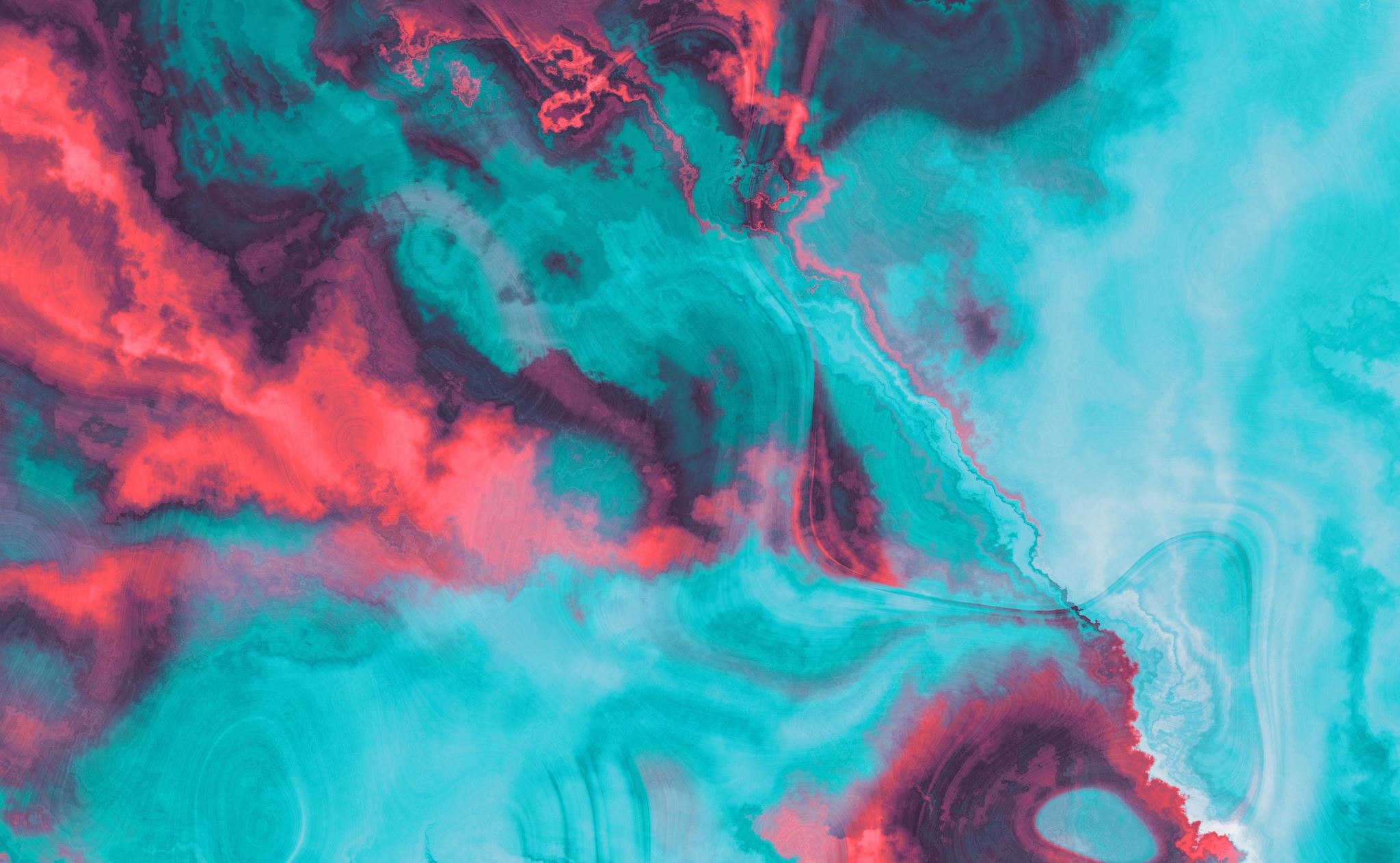 GALATIANS
Chapter Five
What behaviors will be refrained from when living and walking in the Spirit?